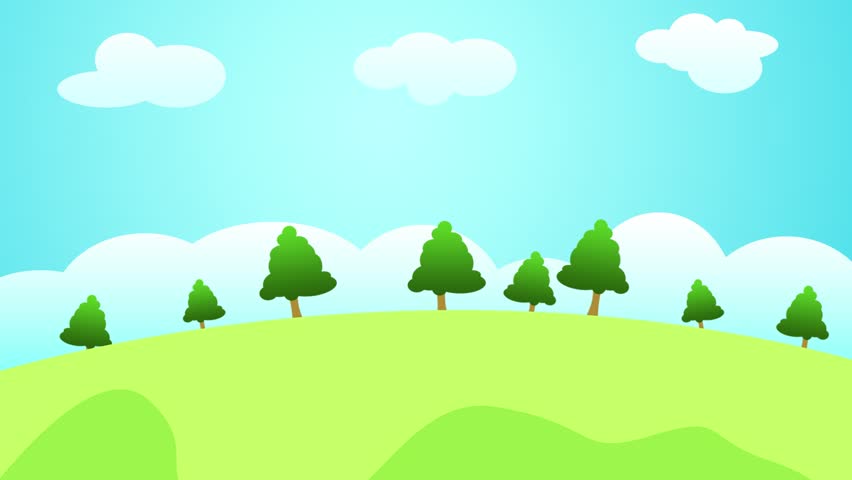 الكائنات الحية و الكائنات الغير حية (الجمادات)
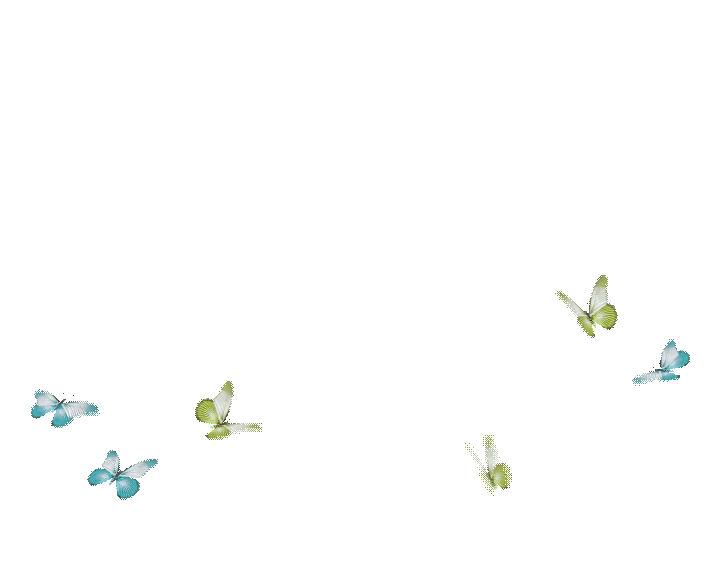 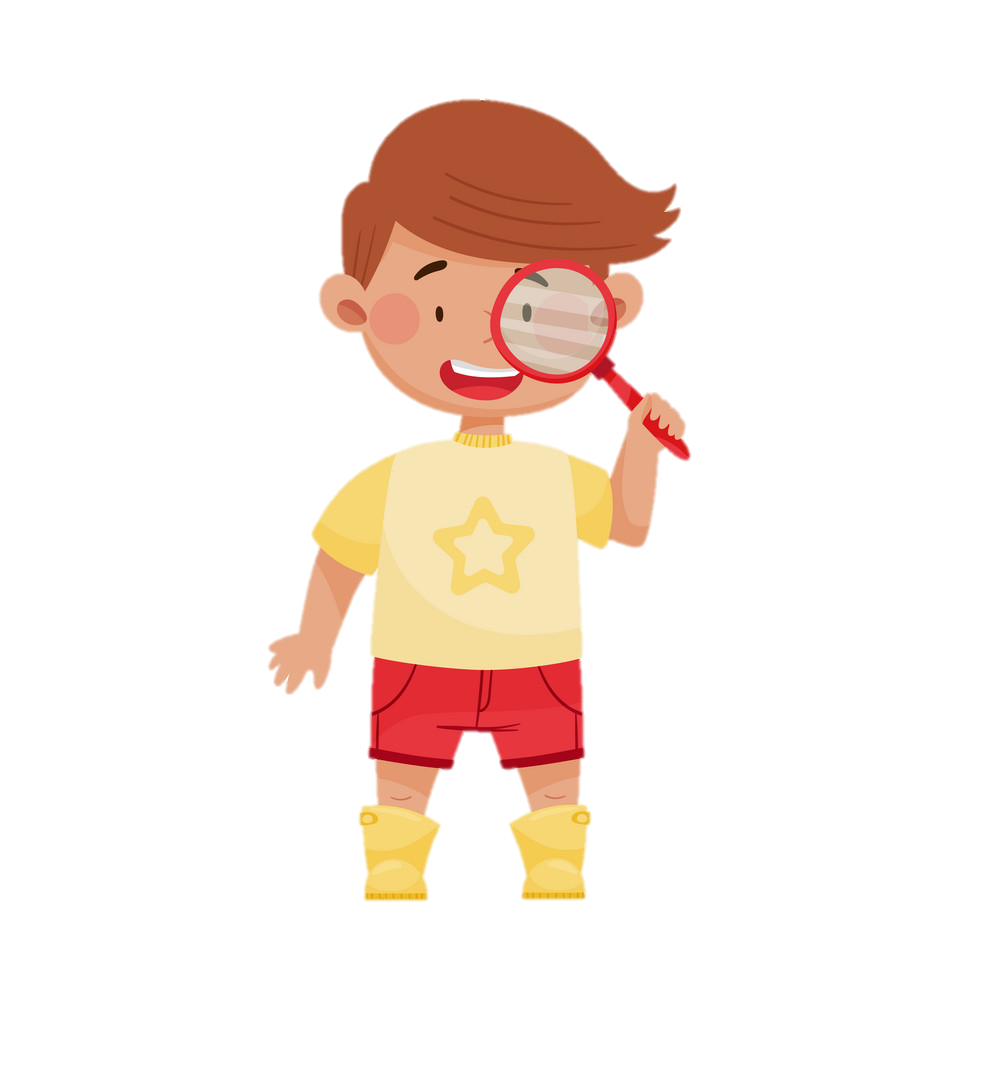 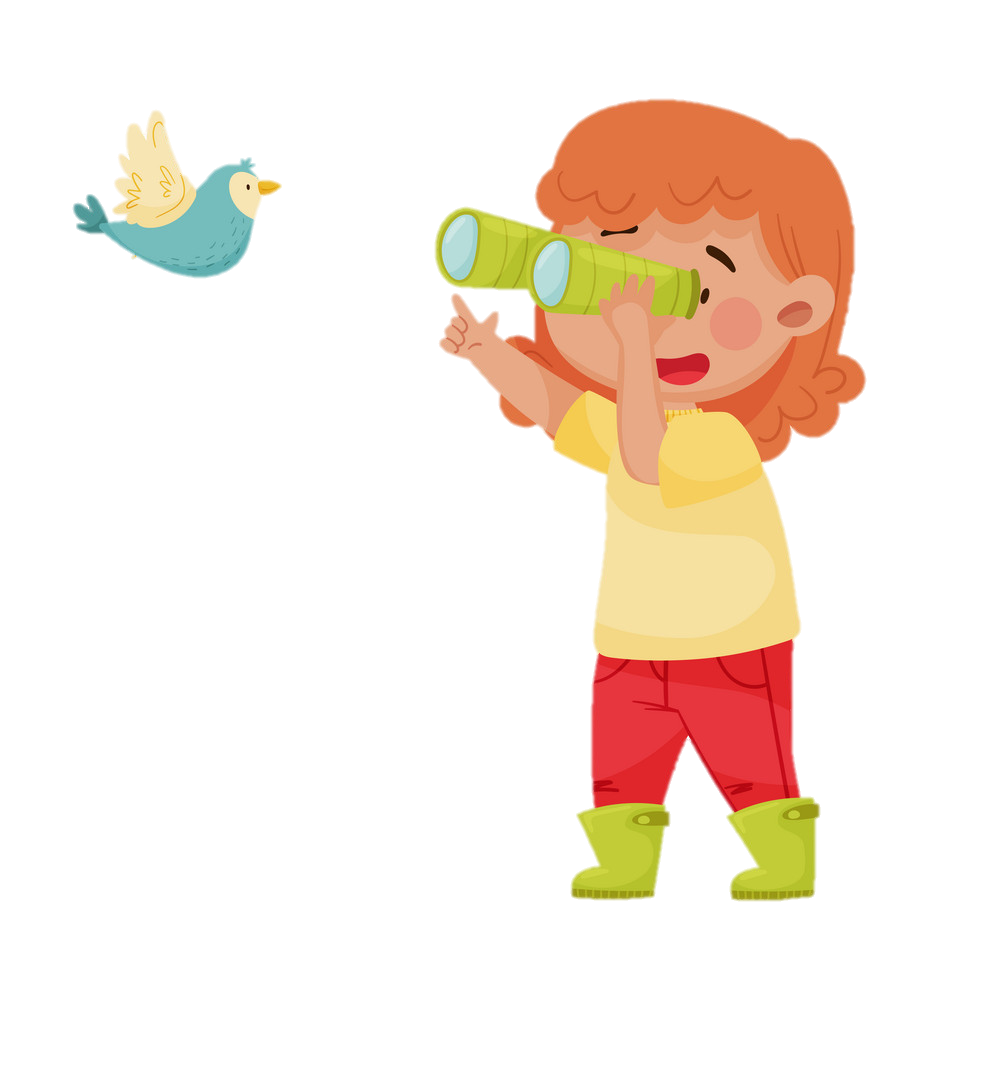 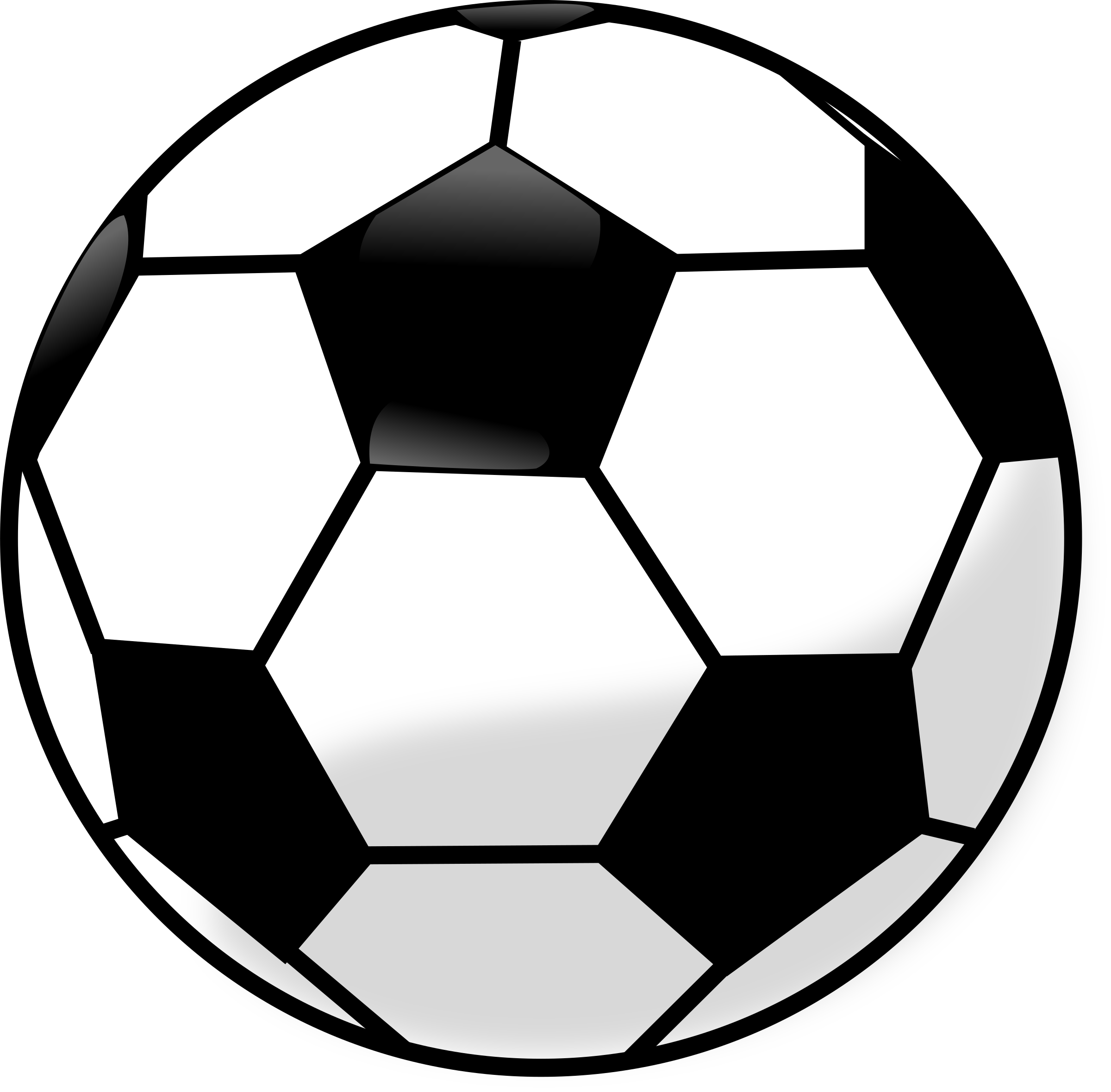 سـلامـة الـعـتـيـبـي
https://t.me/SalamaAlOtaibi
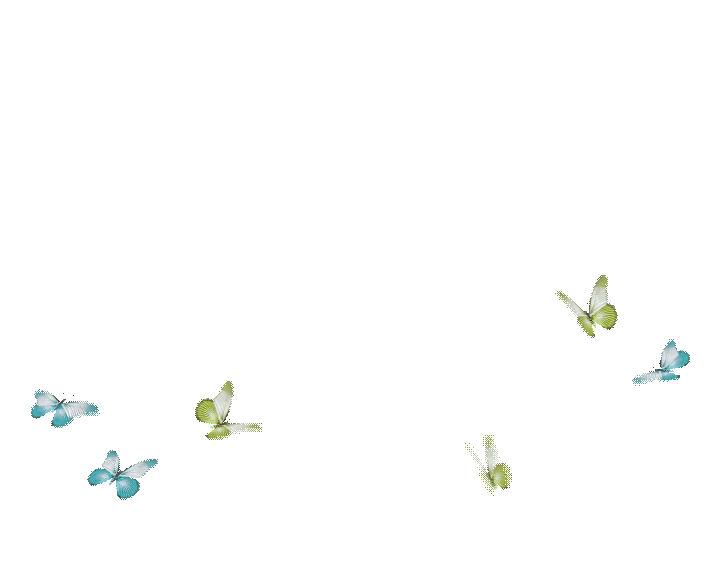 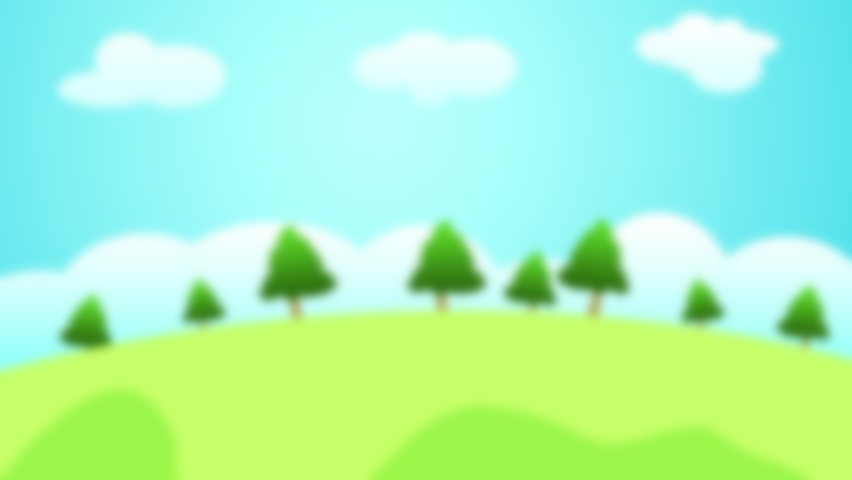 العلوم ..
نواتج تعلم
يميز الطفل بين الكائنات الحية و الكائنات الغير حية 

(الجمادات).
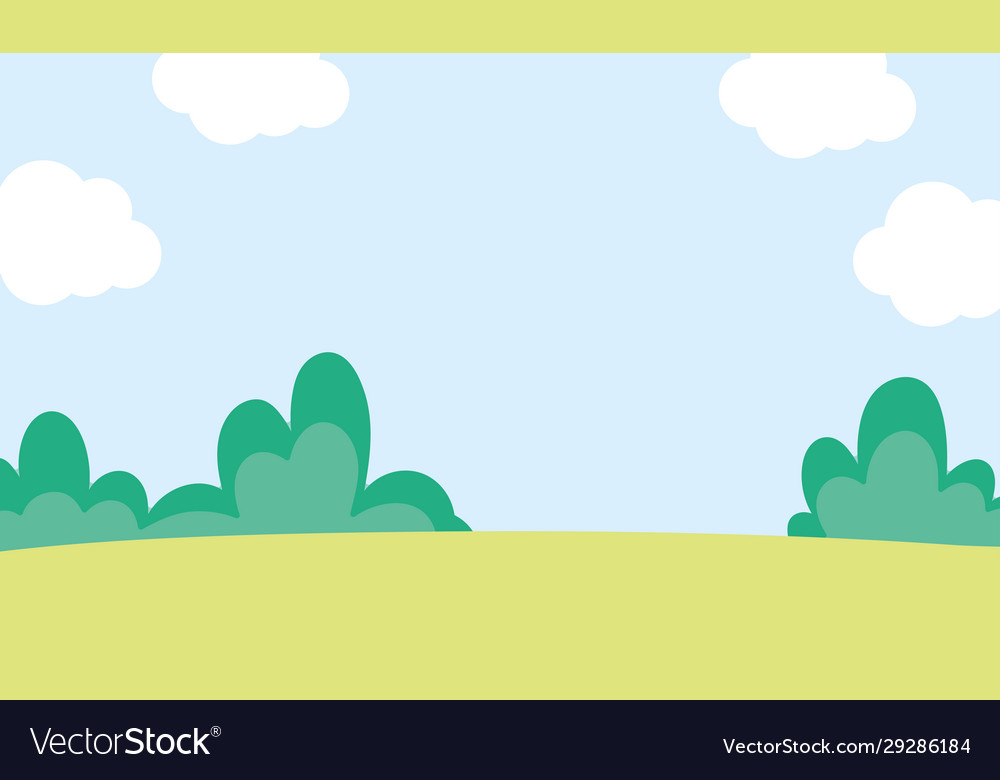 هيا نقرأ أولاً ..
قصة اكتشاف الكائنات الحية و الغير حية
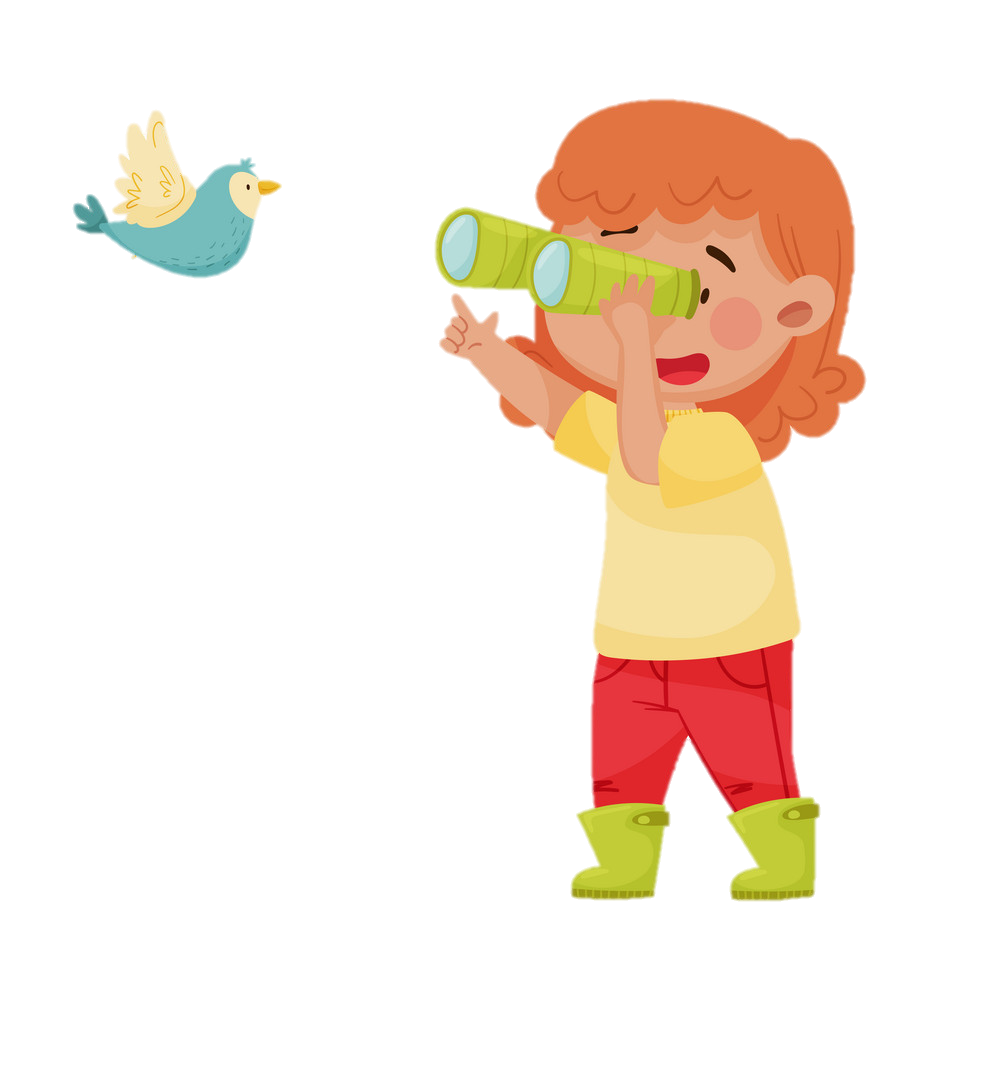 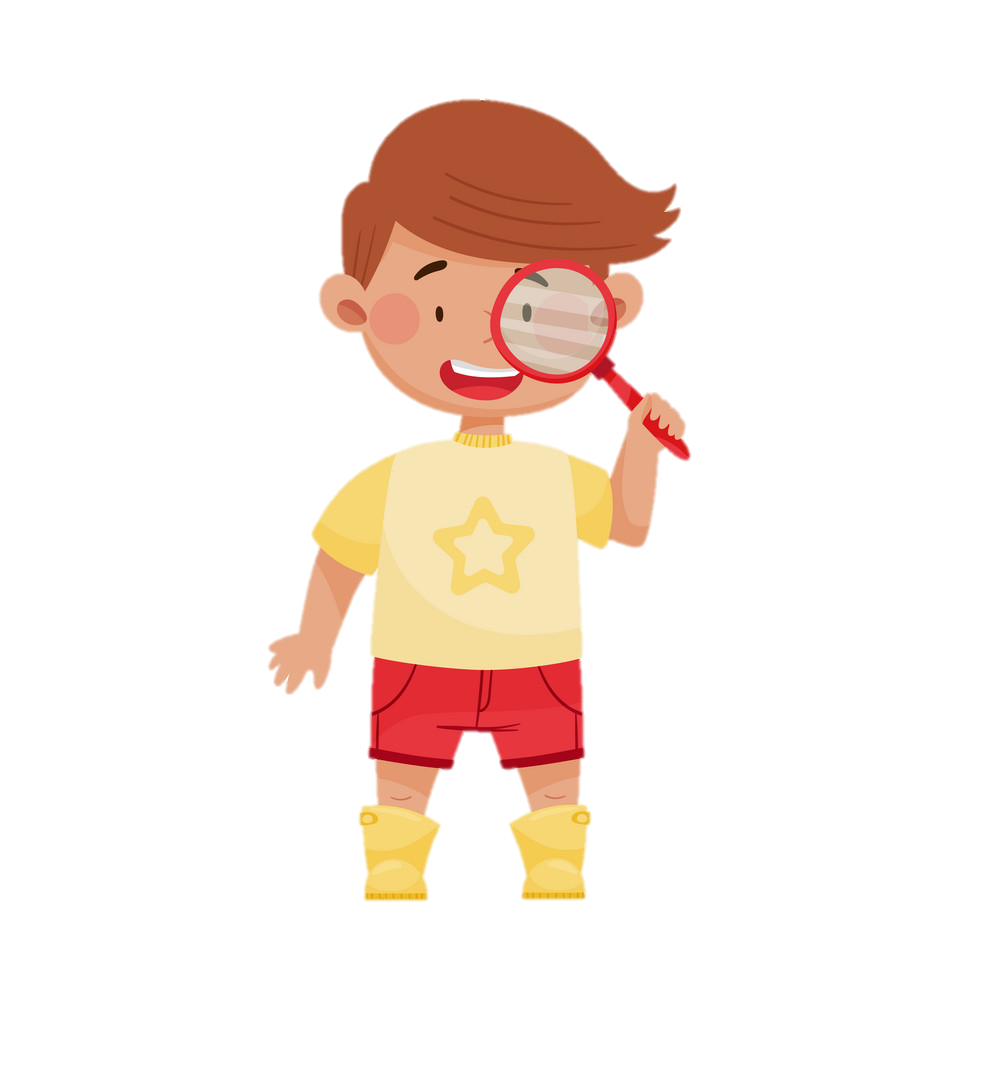 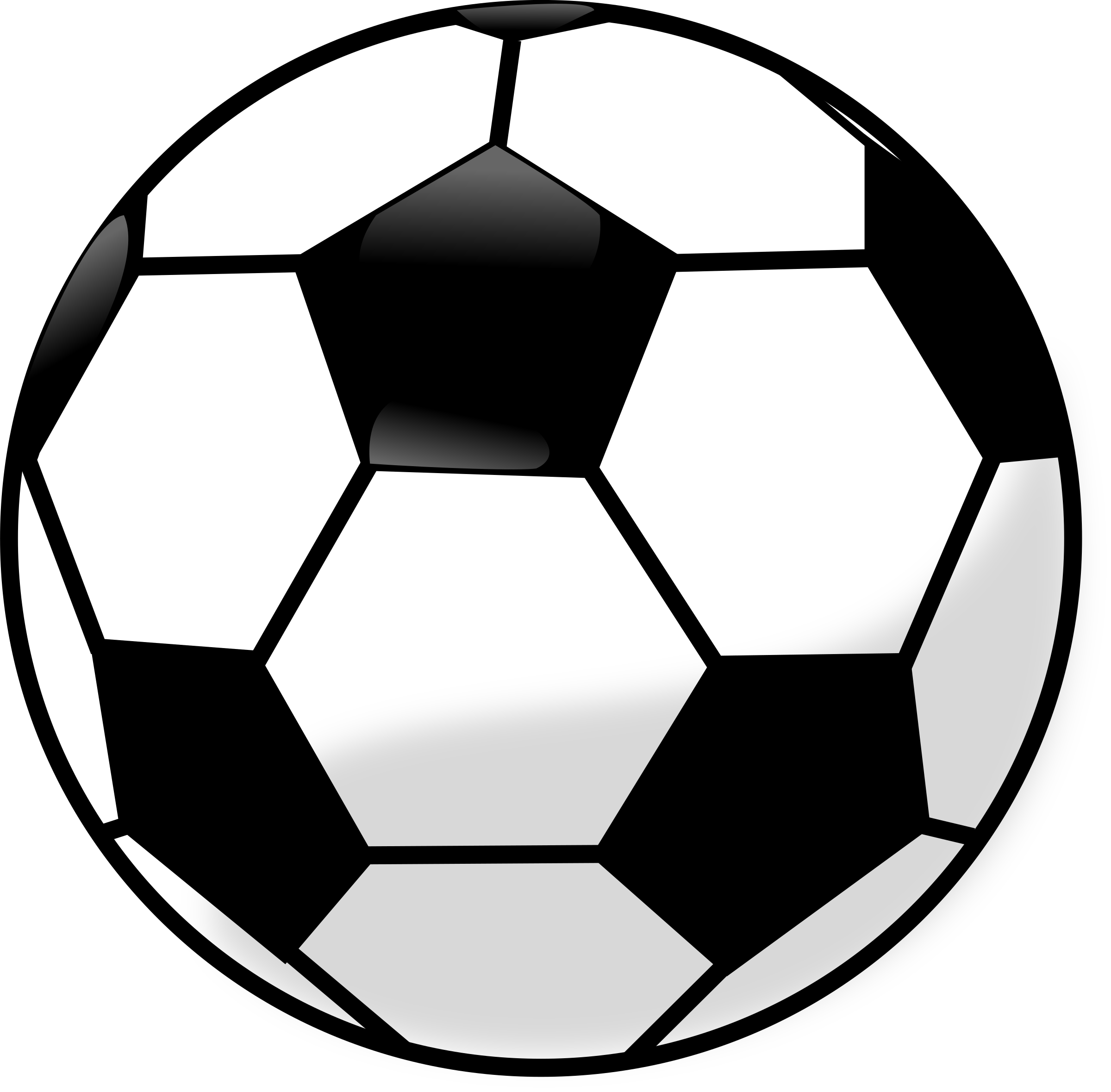 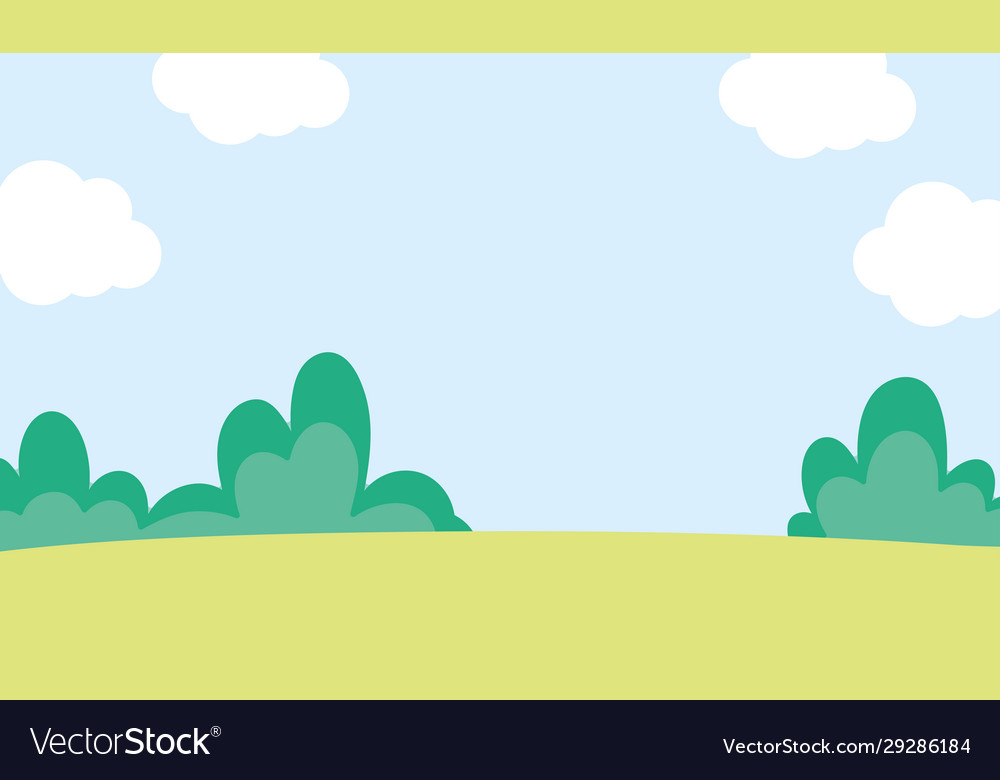 حمدة و أحمد يحبون اكتشاف الأشياء من حولهم .. قرروا اليوم أن يكتشفوا الأشياء الحية و الغير حية
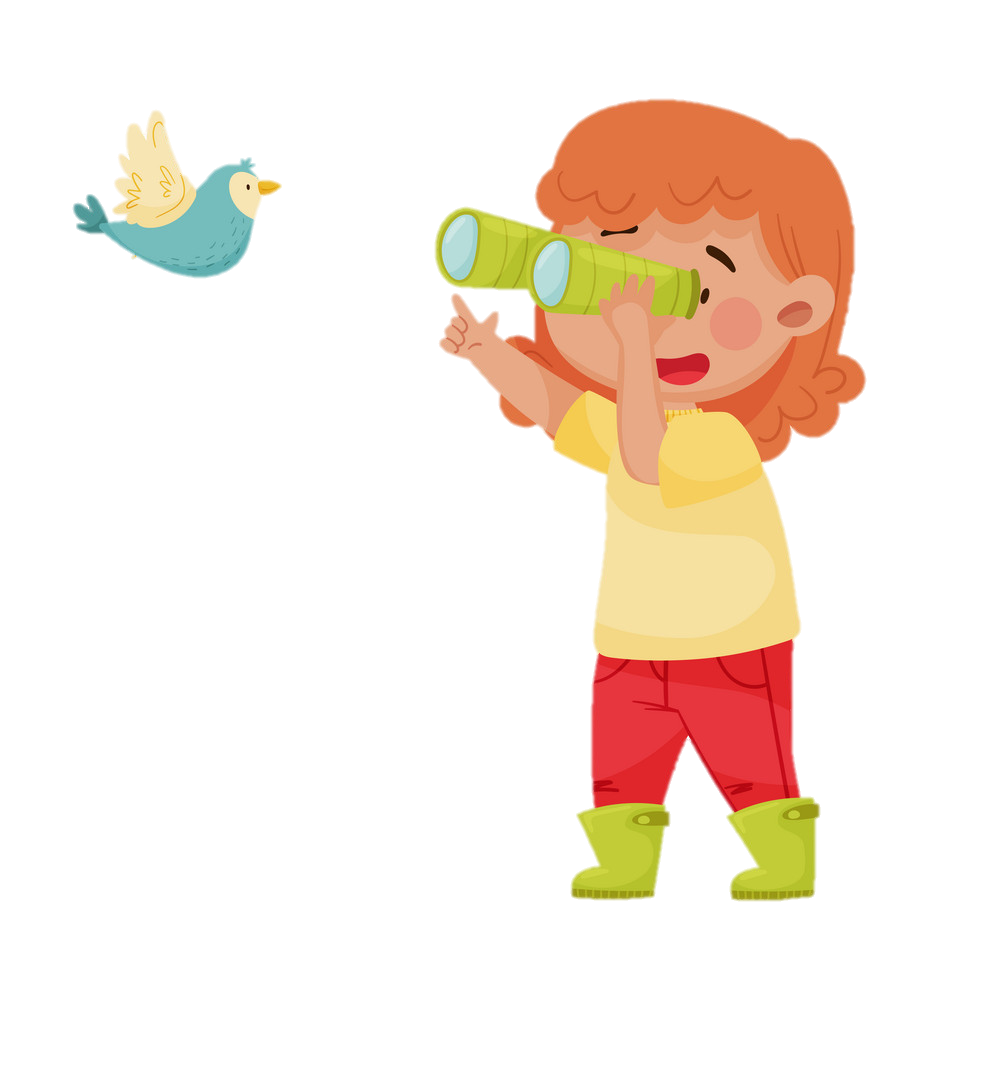 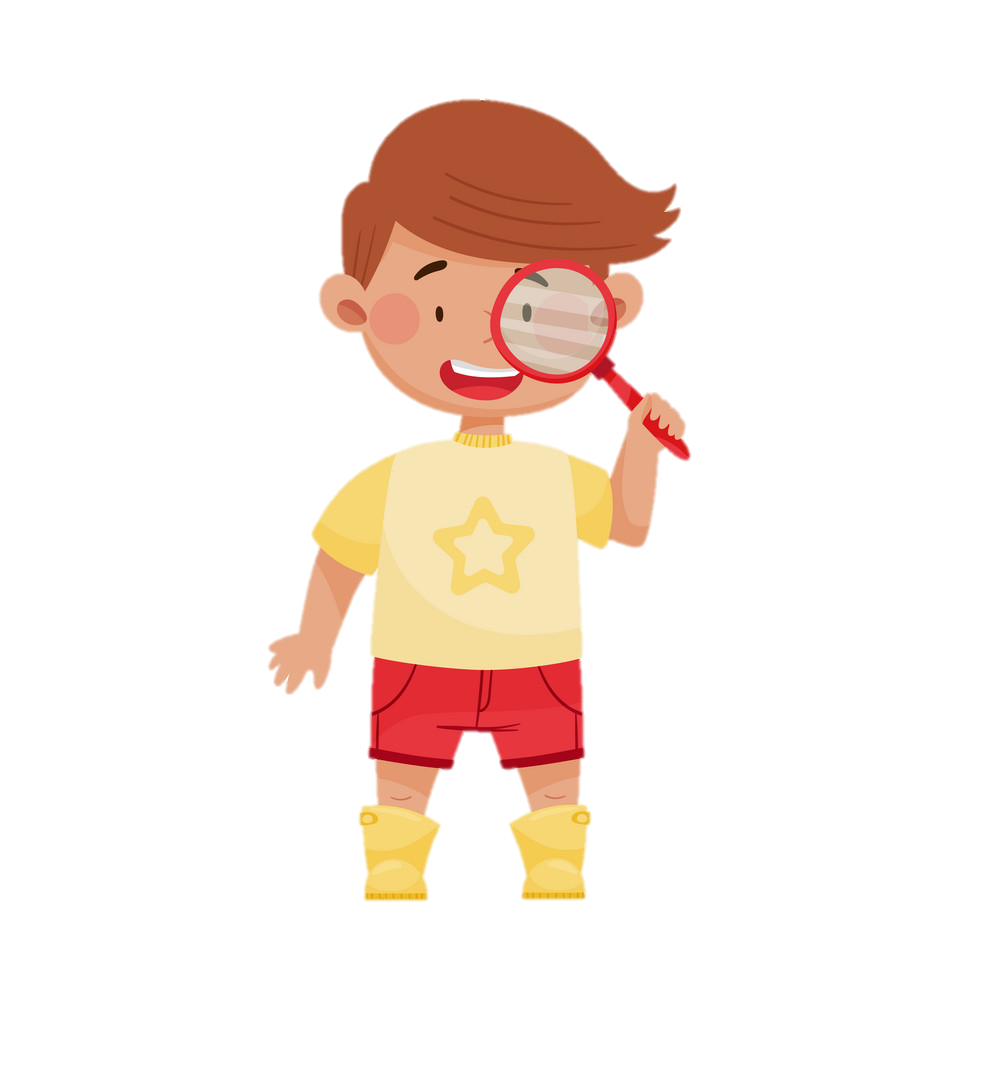 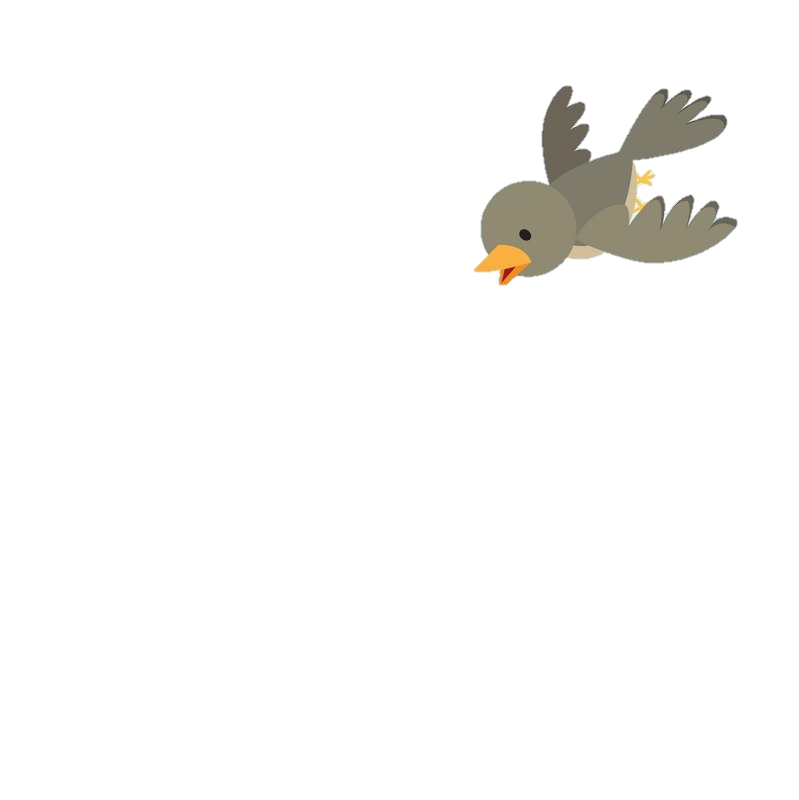 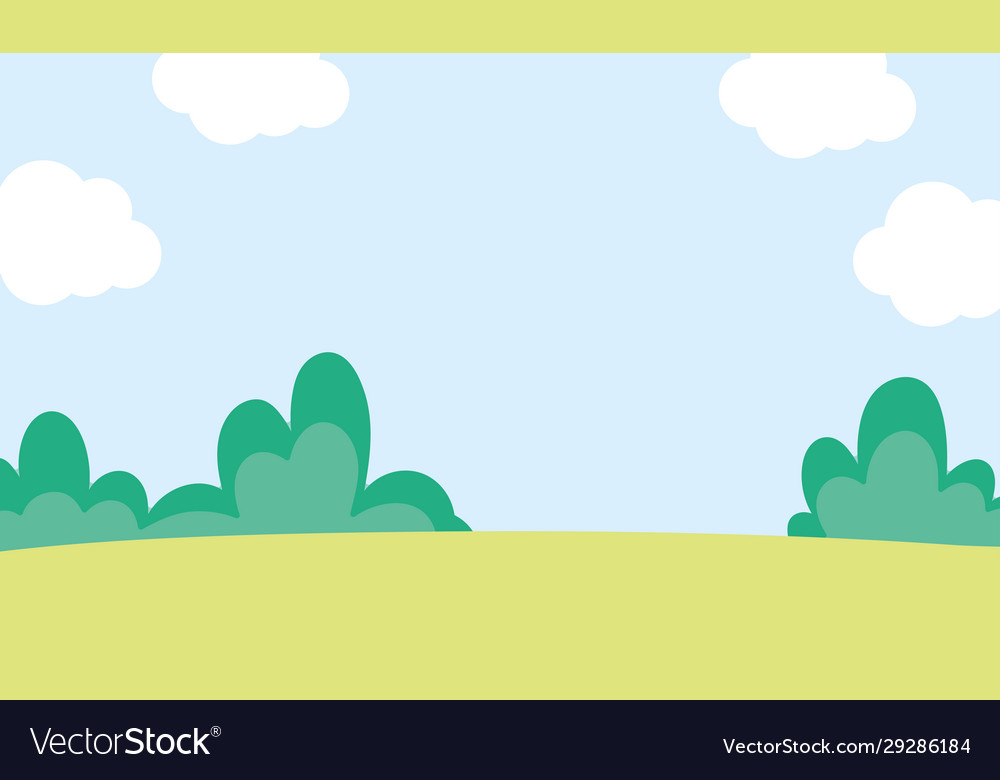 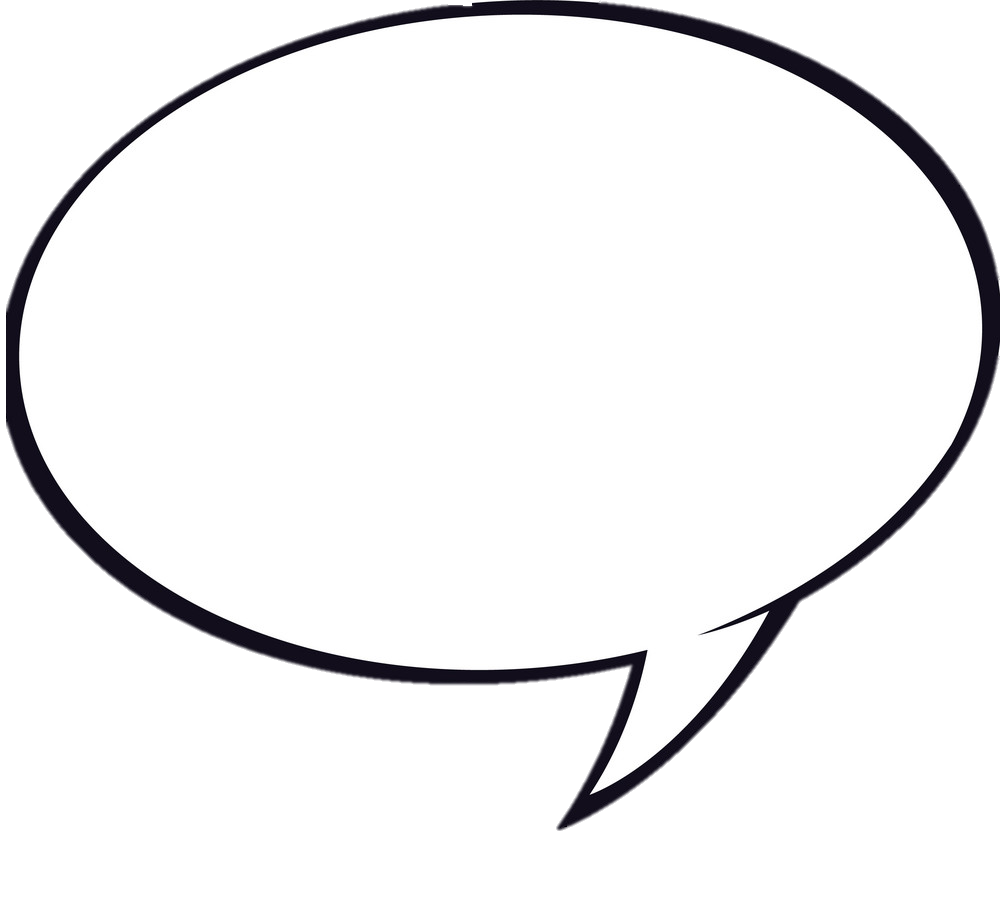 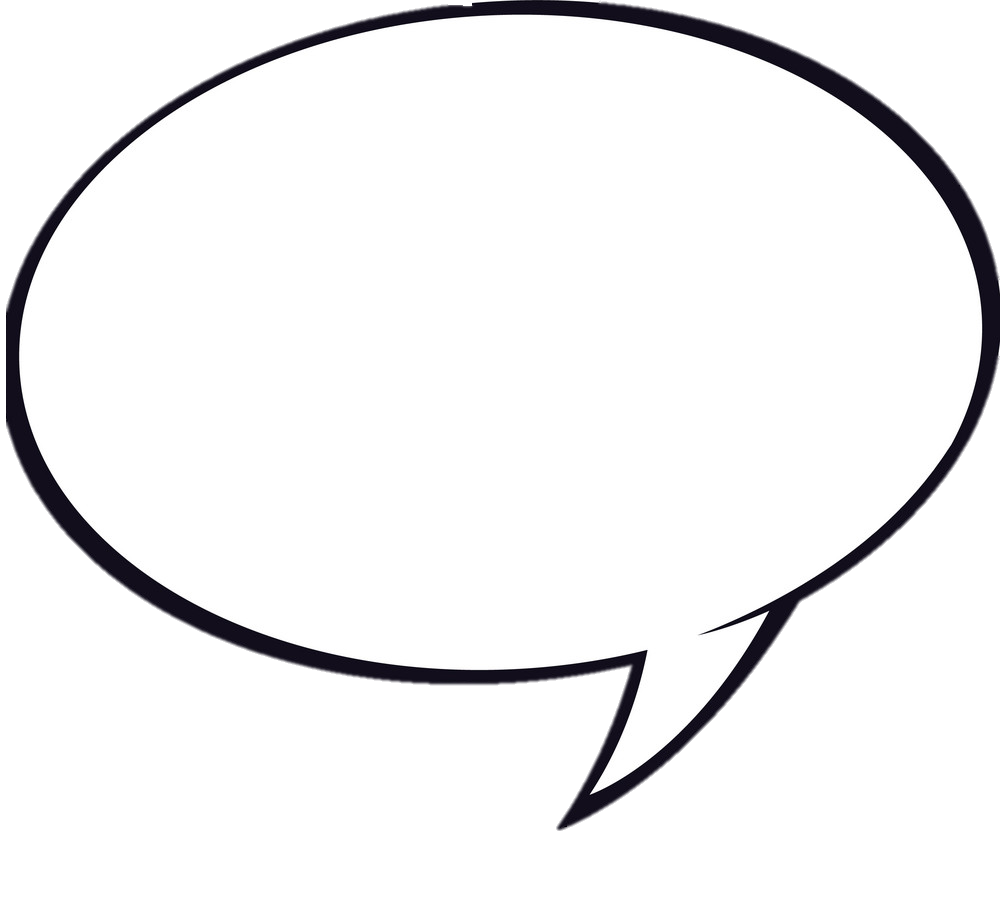 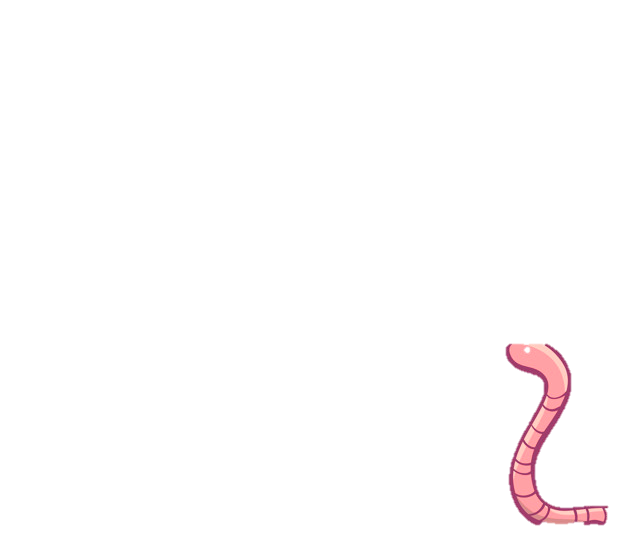 شاهدت حمدة طائراً يطير في السماء قالت انظر يا أحمد هذا عصفور  .. العصفور يطير و يأكل و يكبر  .. أولاً يكون بيضة ثم تفقس البيضة و يخرج منها عصفور صغير .
الطيور و العصافير كائنات حية .. تكبر ، تتحرك ، تأكل و تتنفس
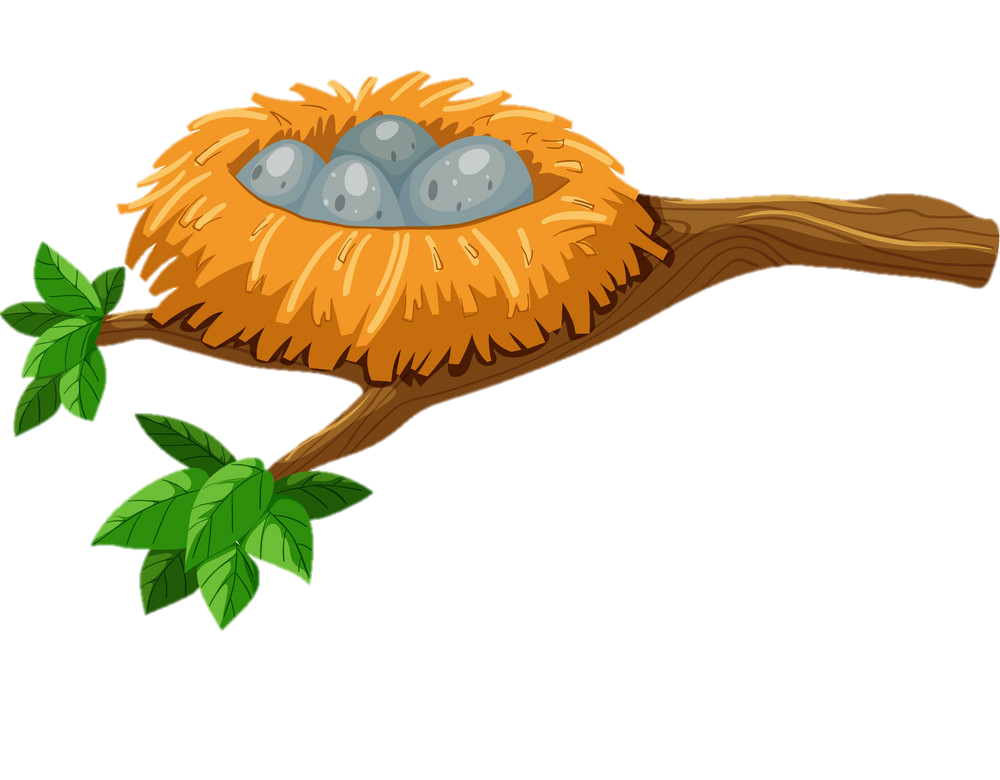 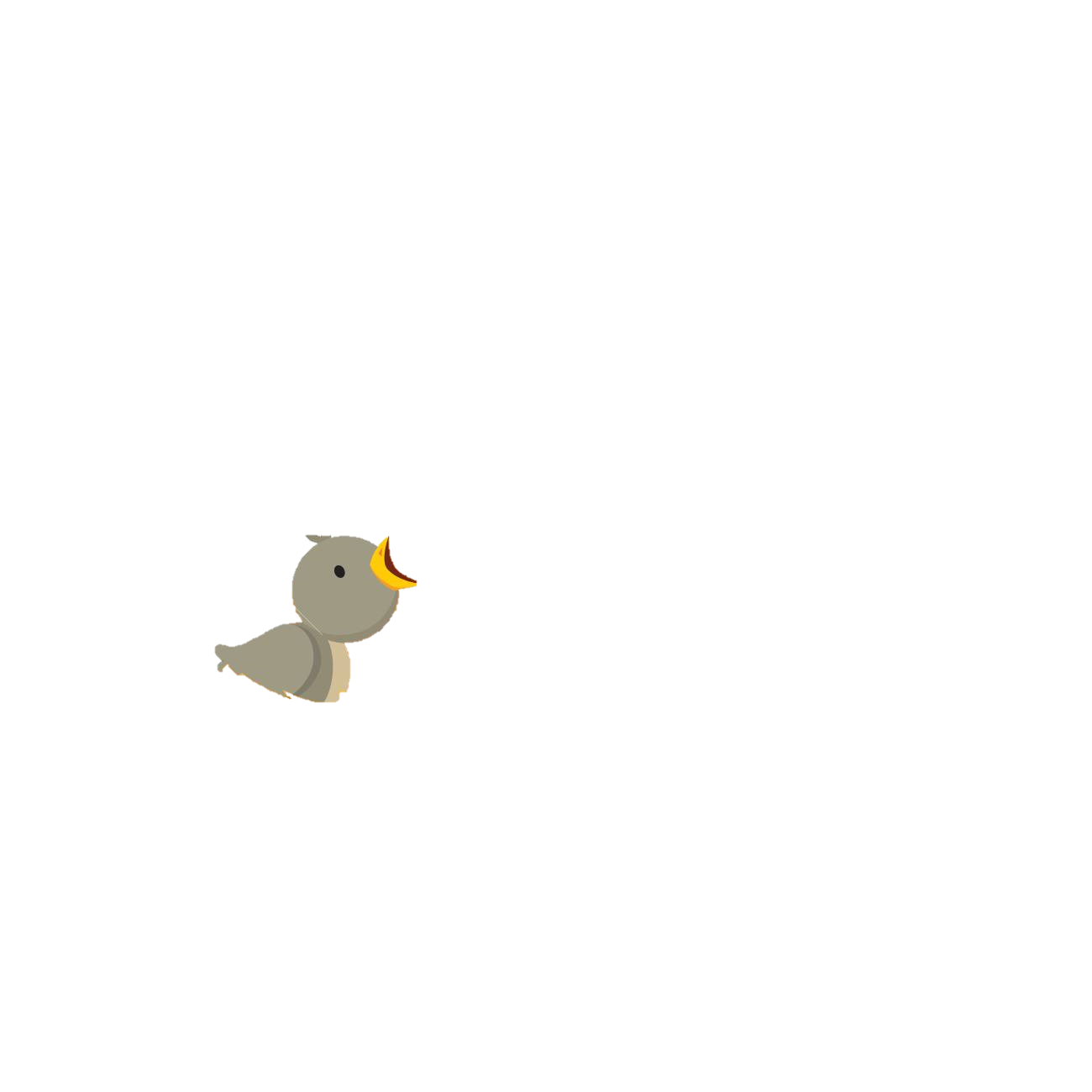 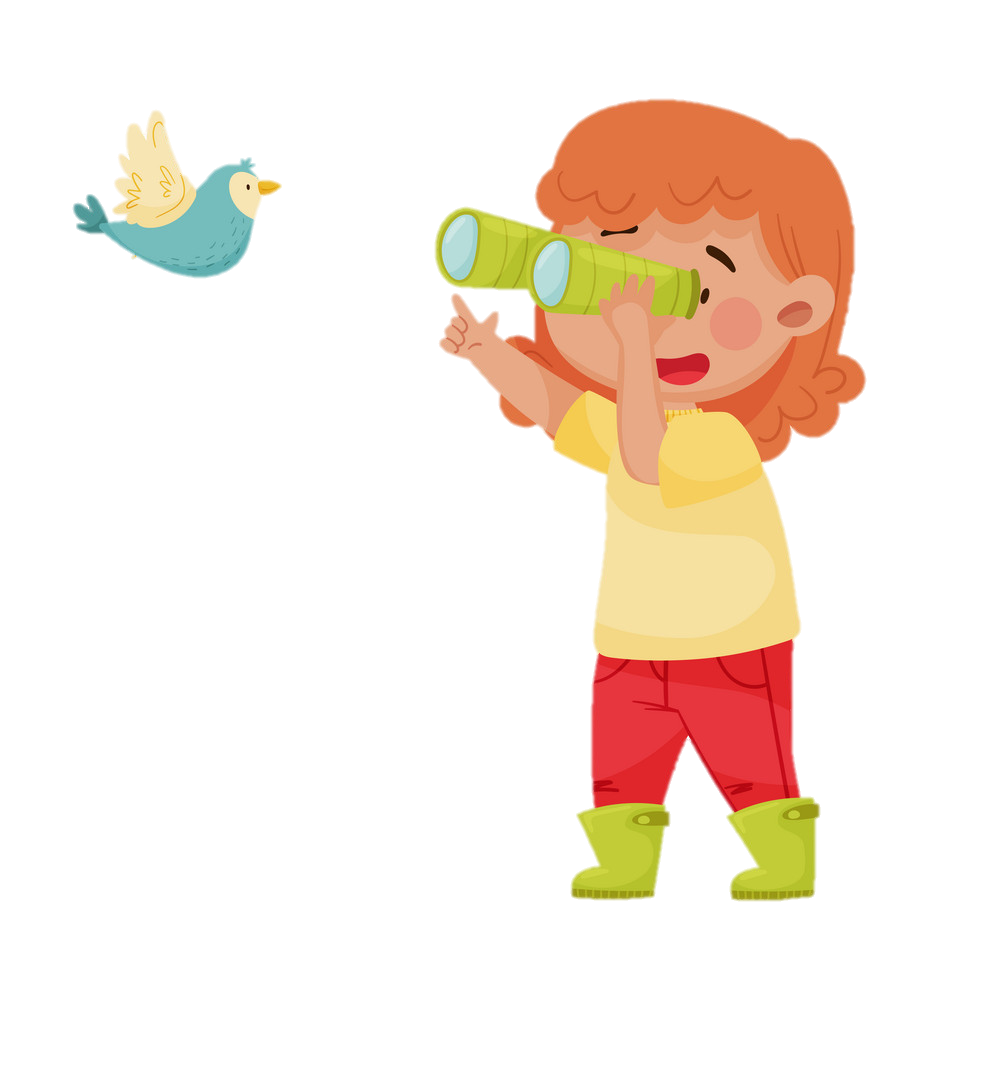 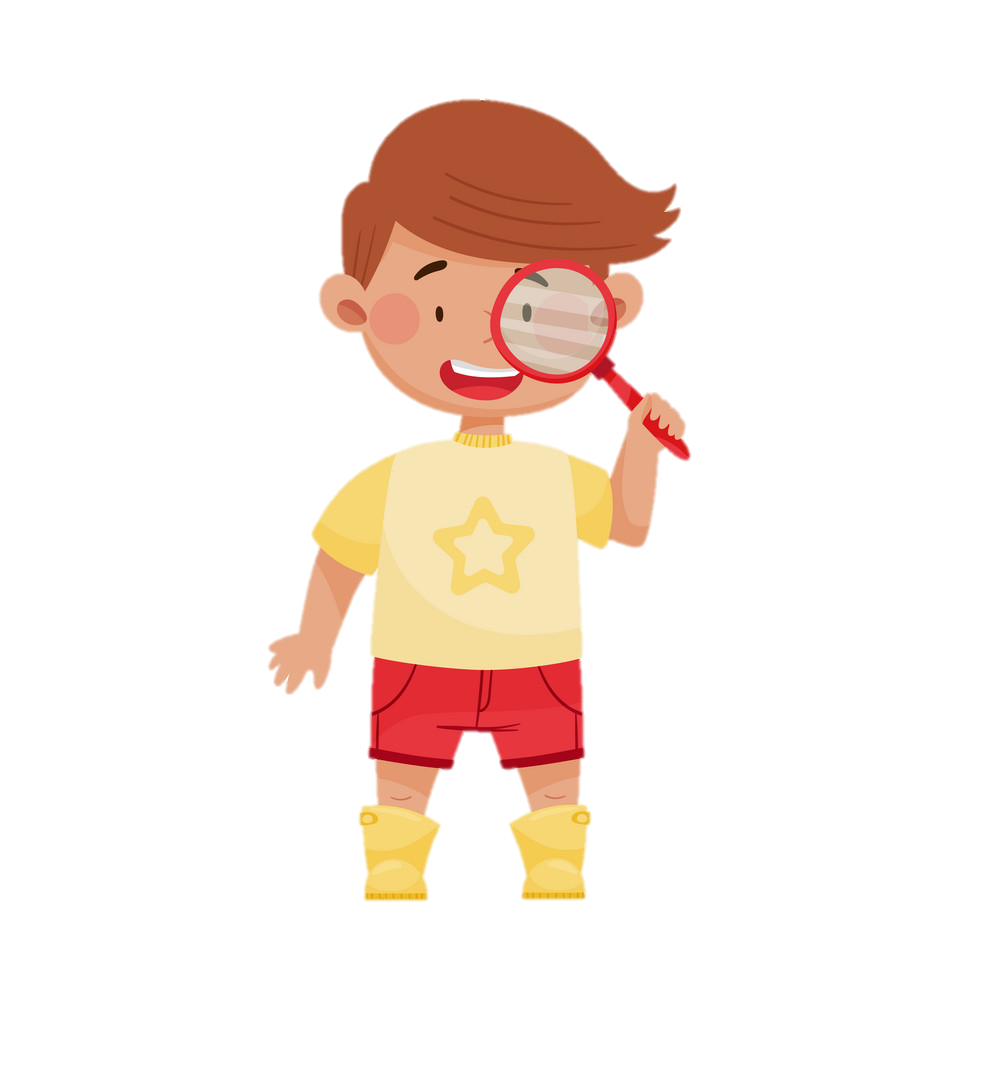 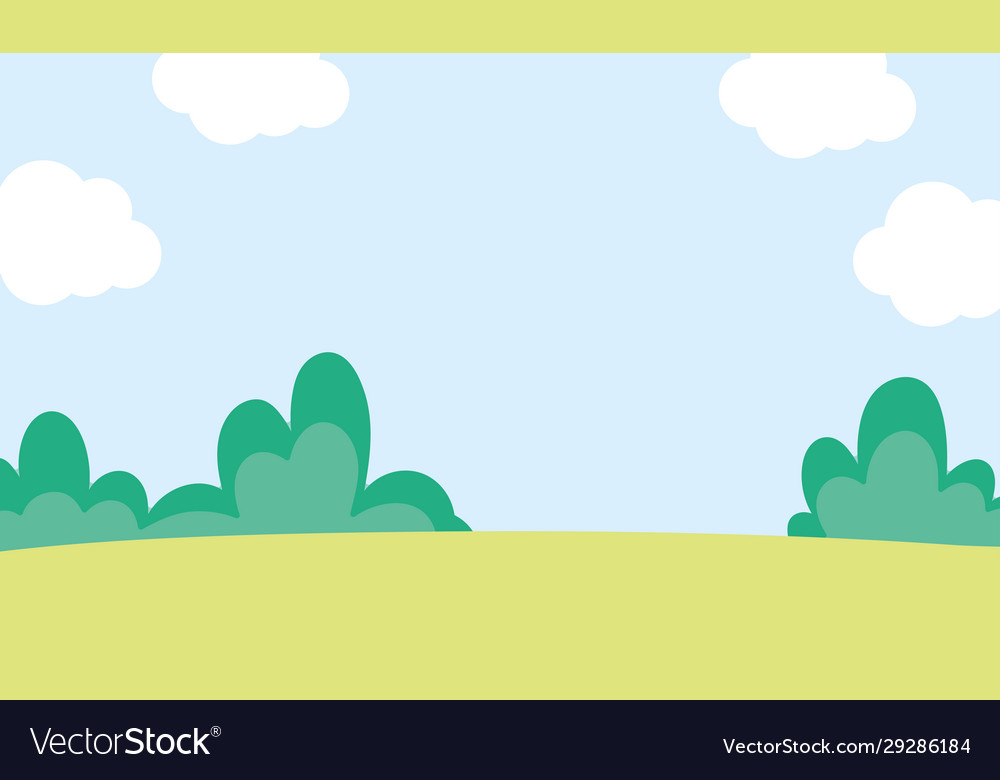 وجد أحمد صخرة في الحديقة .. لكن الصخرة لا تتحرك ولا تكبر ولا تأكل لأنها كائن غير حي ( جماد )
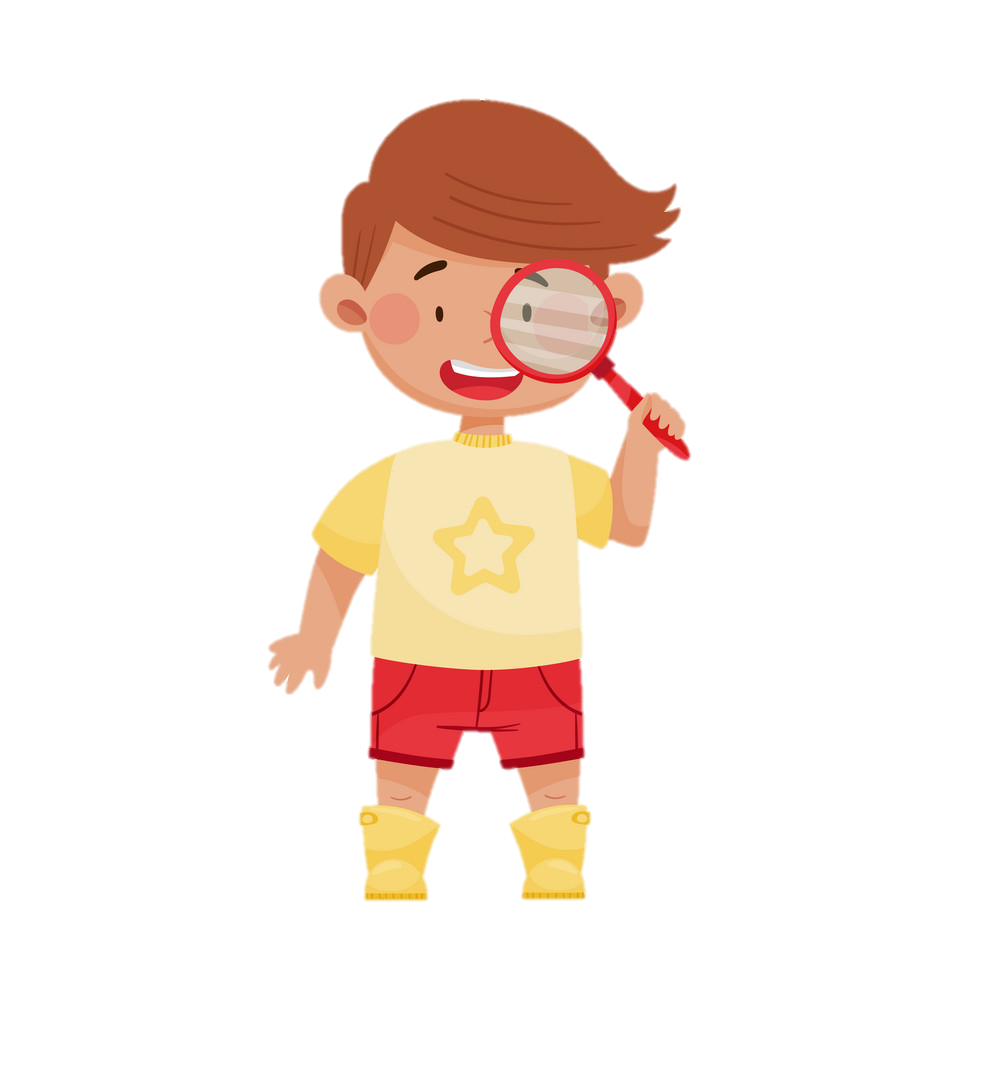 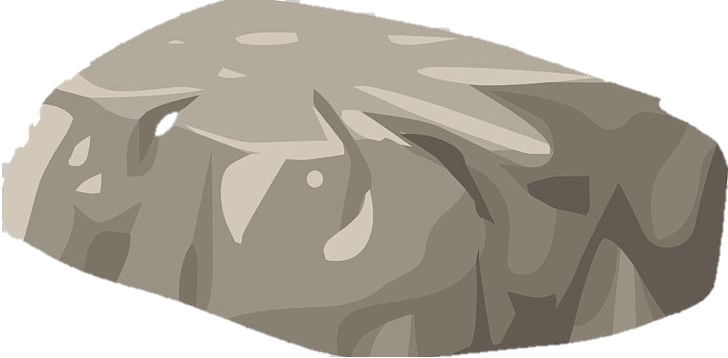 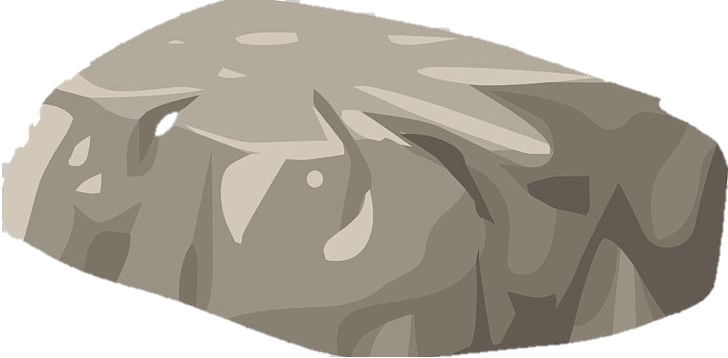 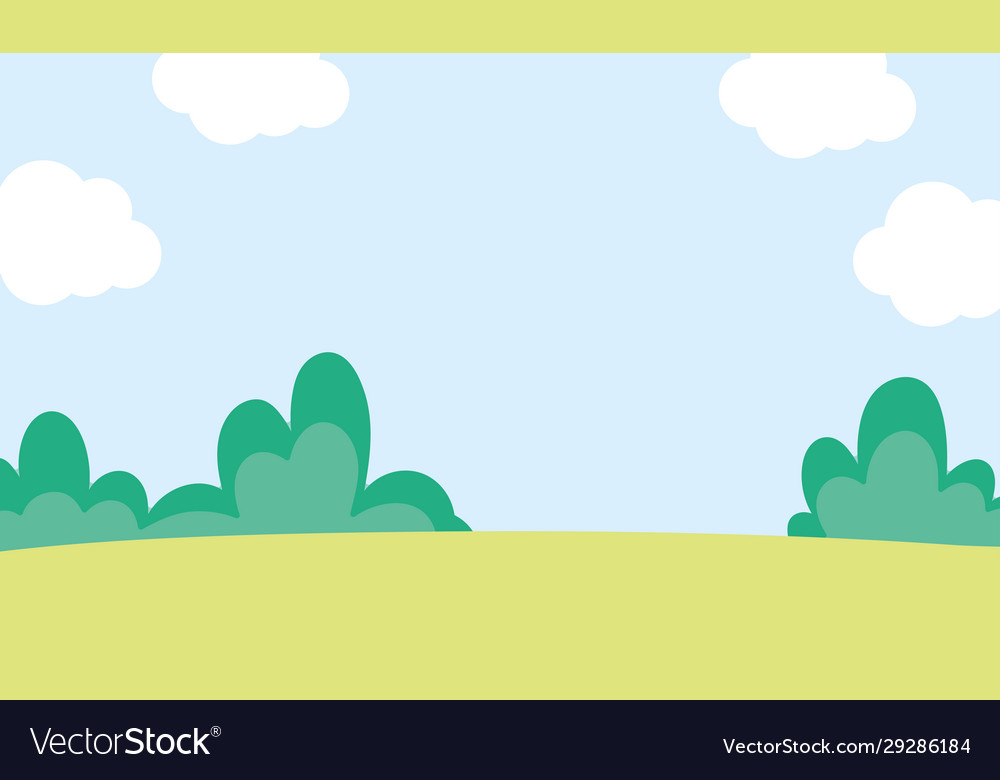 شاهدت حمدة أطفال يلعبون في الحديقة ، يتحركون ، يأكلون و بإمكانهم التنفس .. فكرت حمدة وقالت إذاً الإنسان كائن حي يأكل و يتنفس و يتحرك .
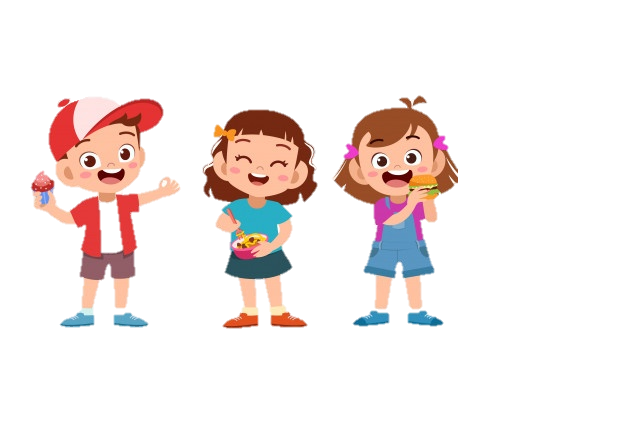 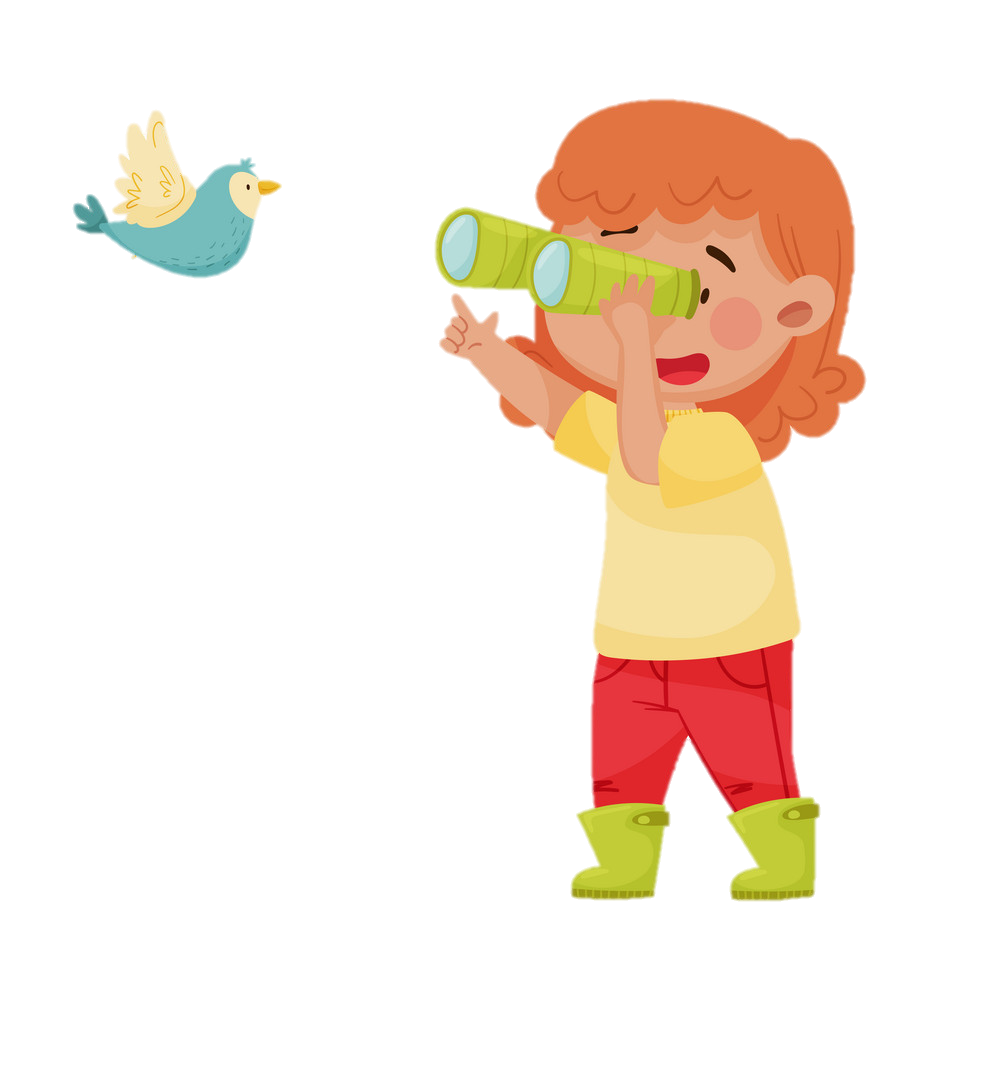 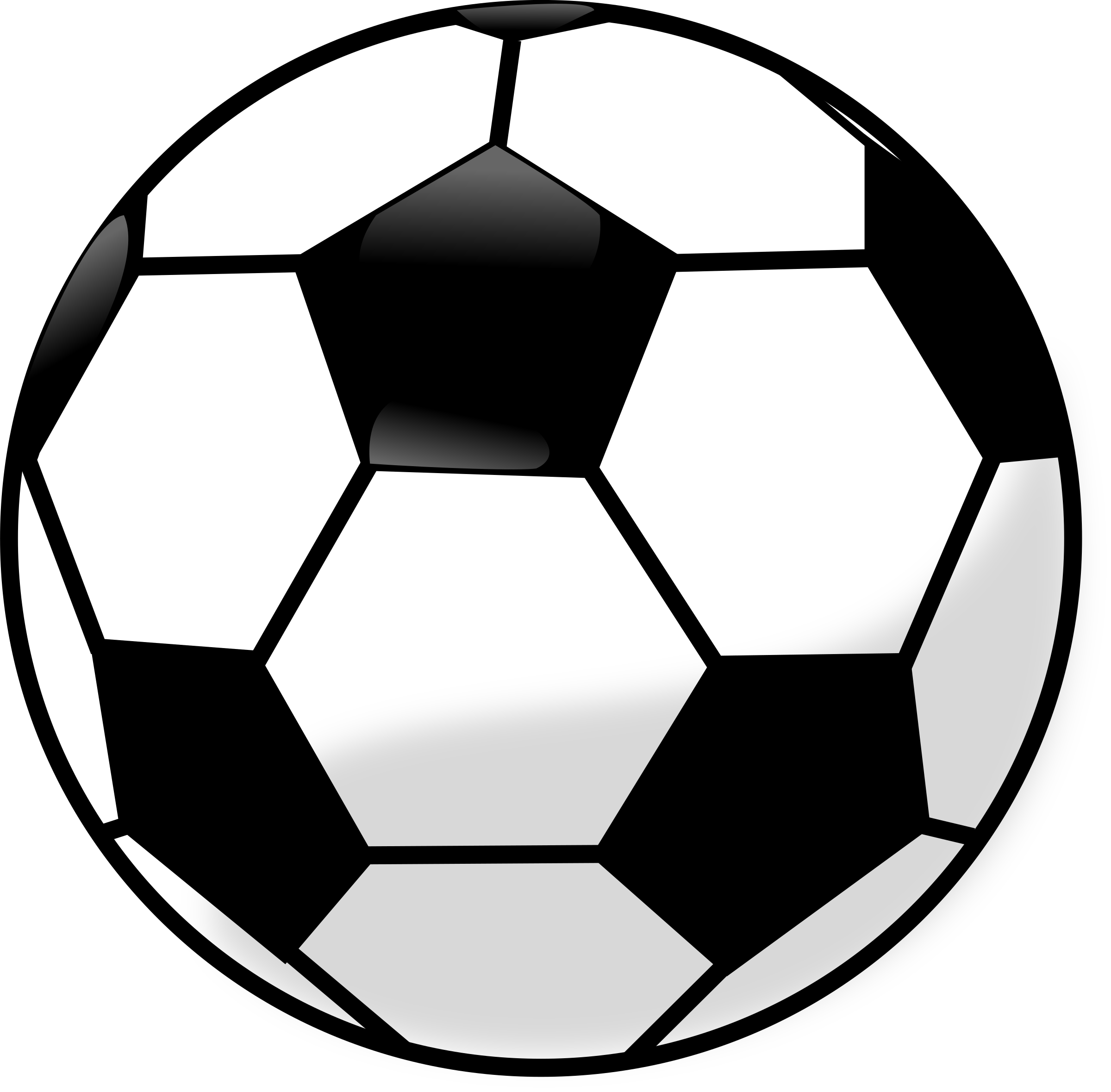 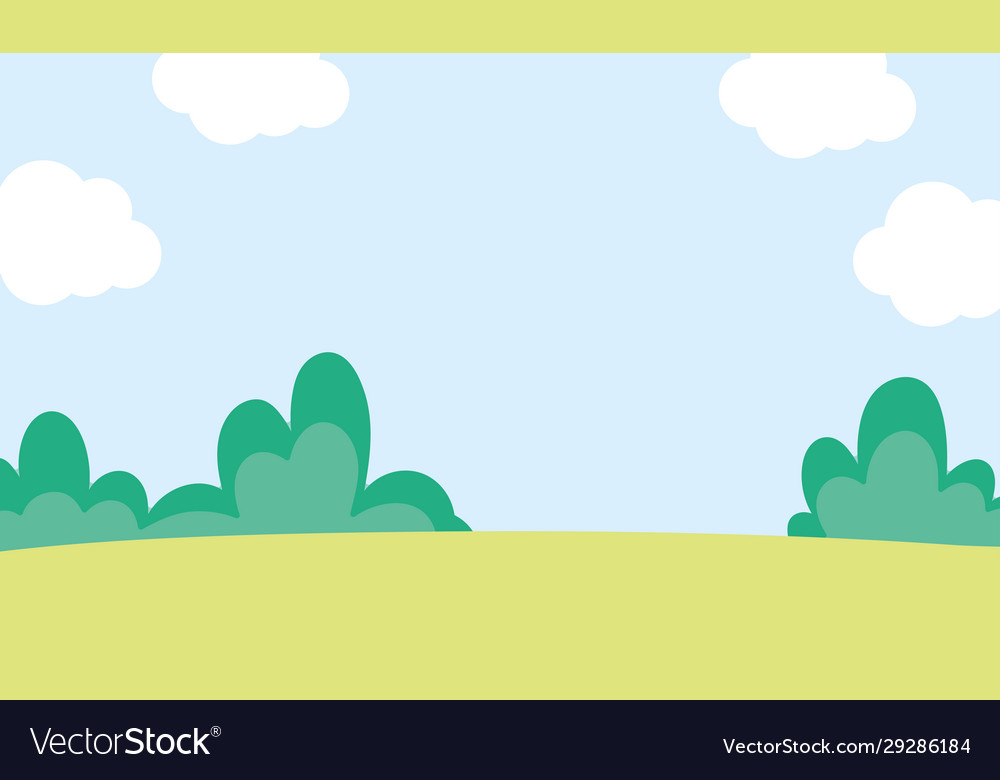 وجد أحمد طاولة في الحديقة .. لكن الطاولة لا تتحرك ولا تكبر ولا تأكل لأنها كائن غير حي ( جماد )
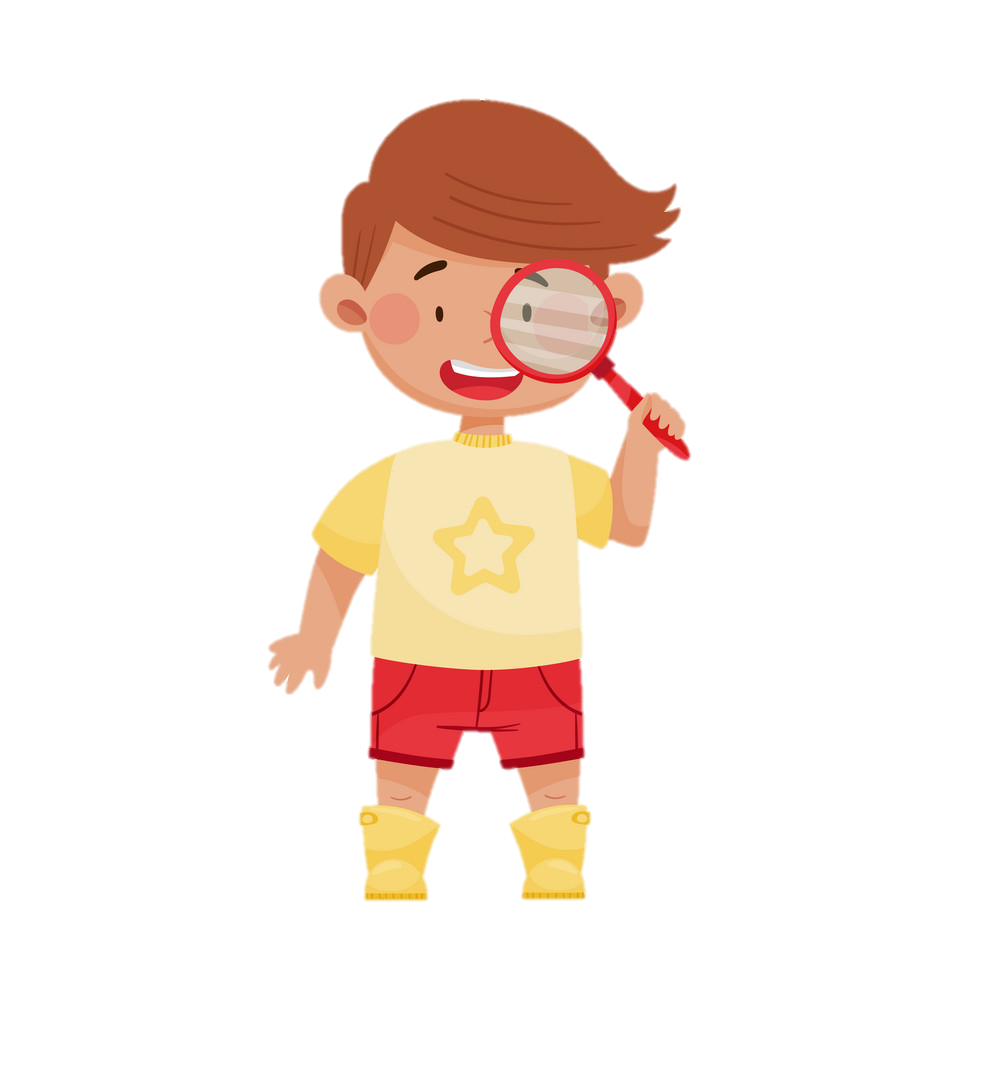 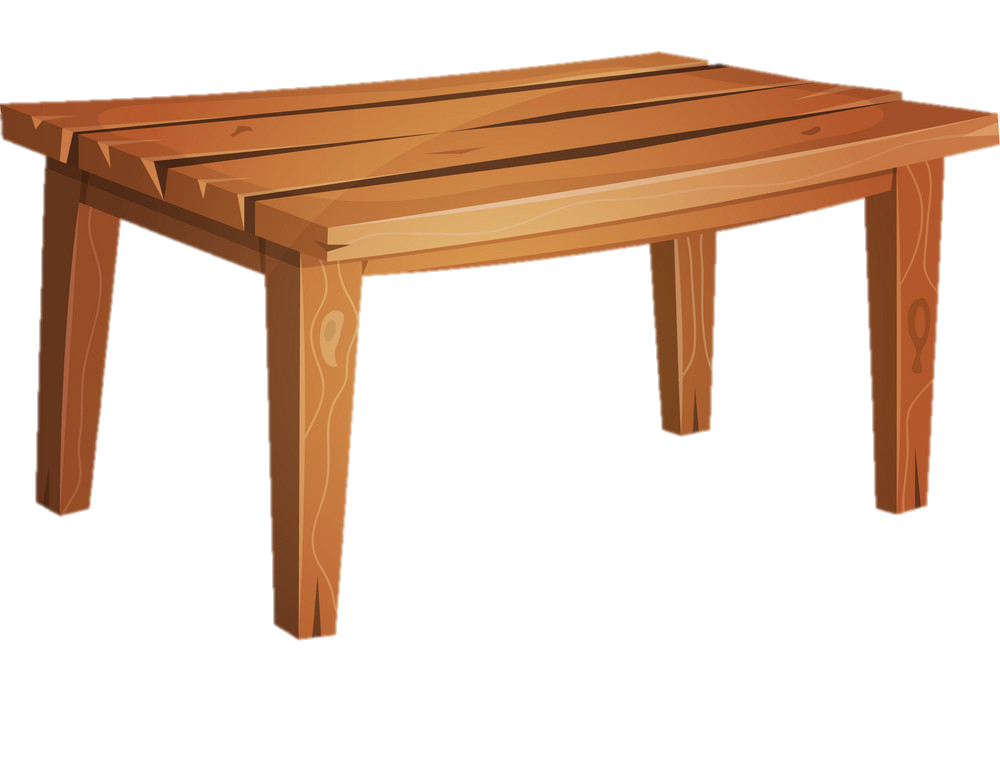 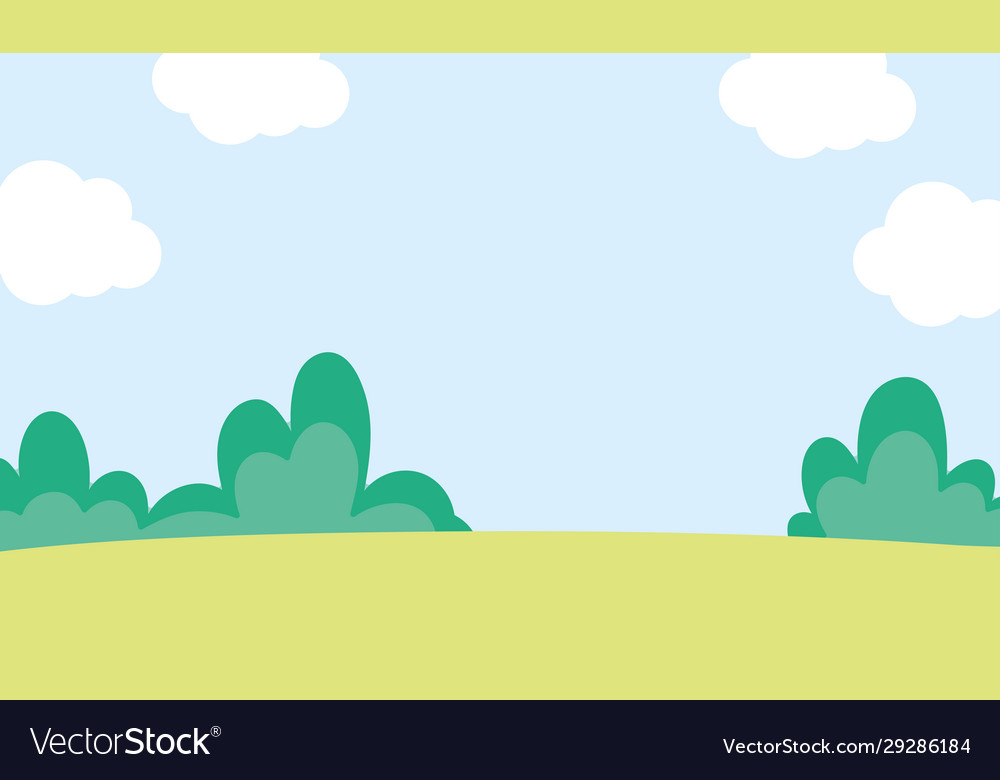 شاهدت حمدة نباتات في الحديقة ، النباتات و الأشجار و الزهور تحتاج إلى الماء و الهواء حتى تعيش .. فكرت حمدة وقالت إذاً النباتات كائن حي يحتاج الماء و الهواء حتى يعيش .
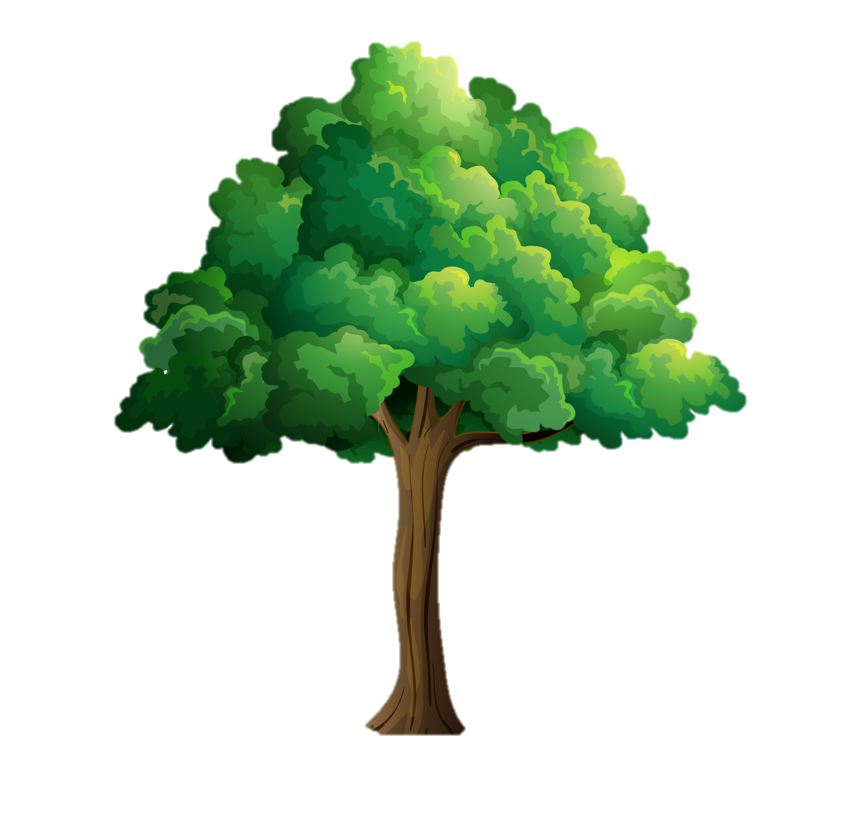 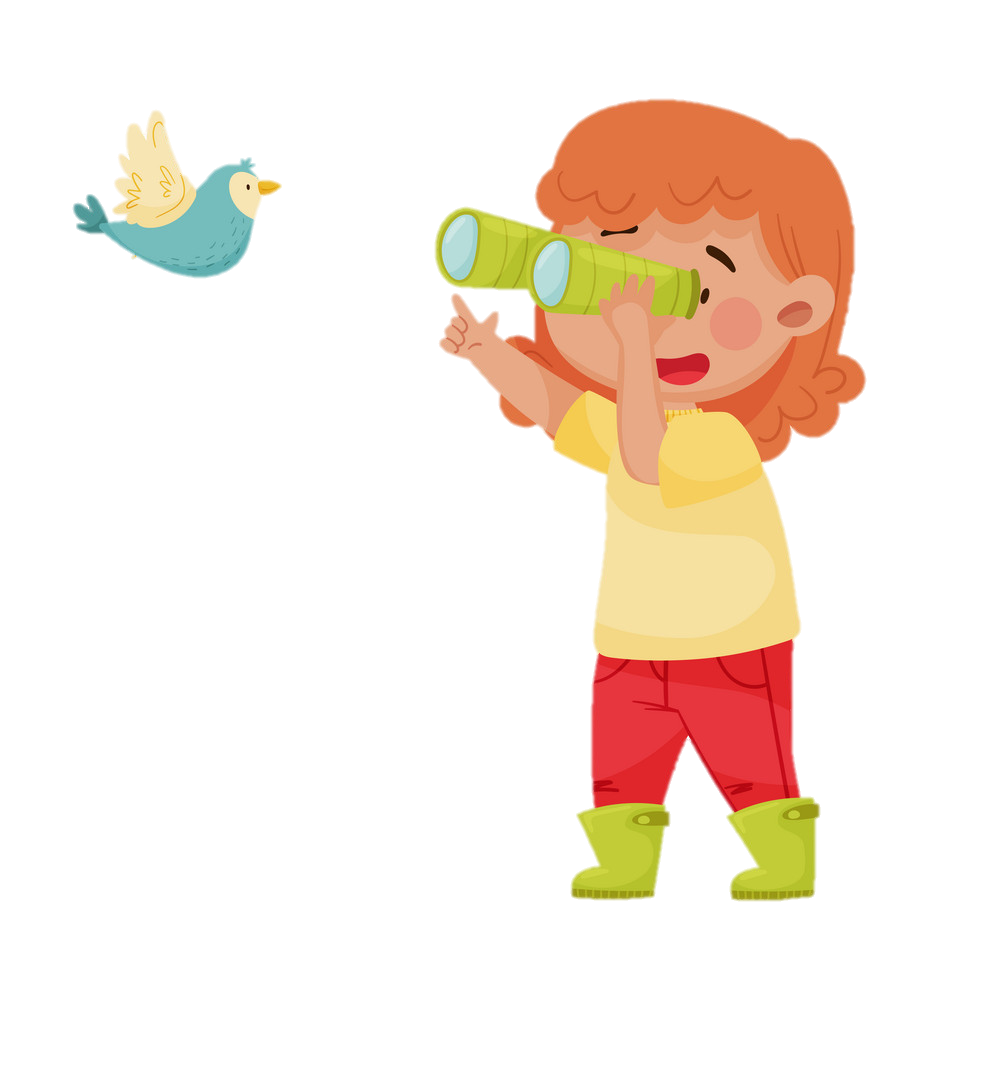 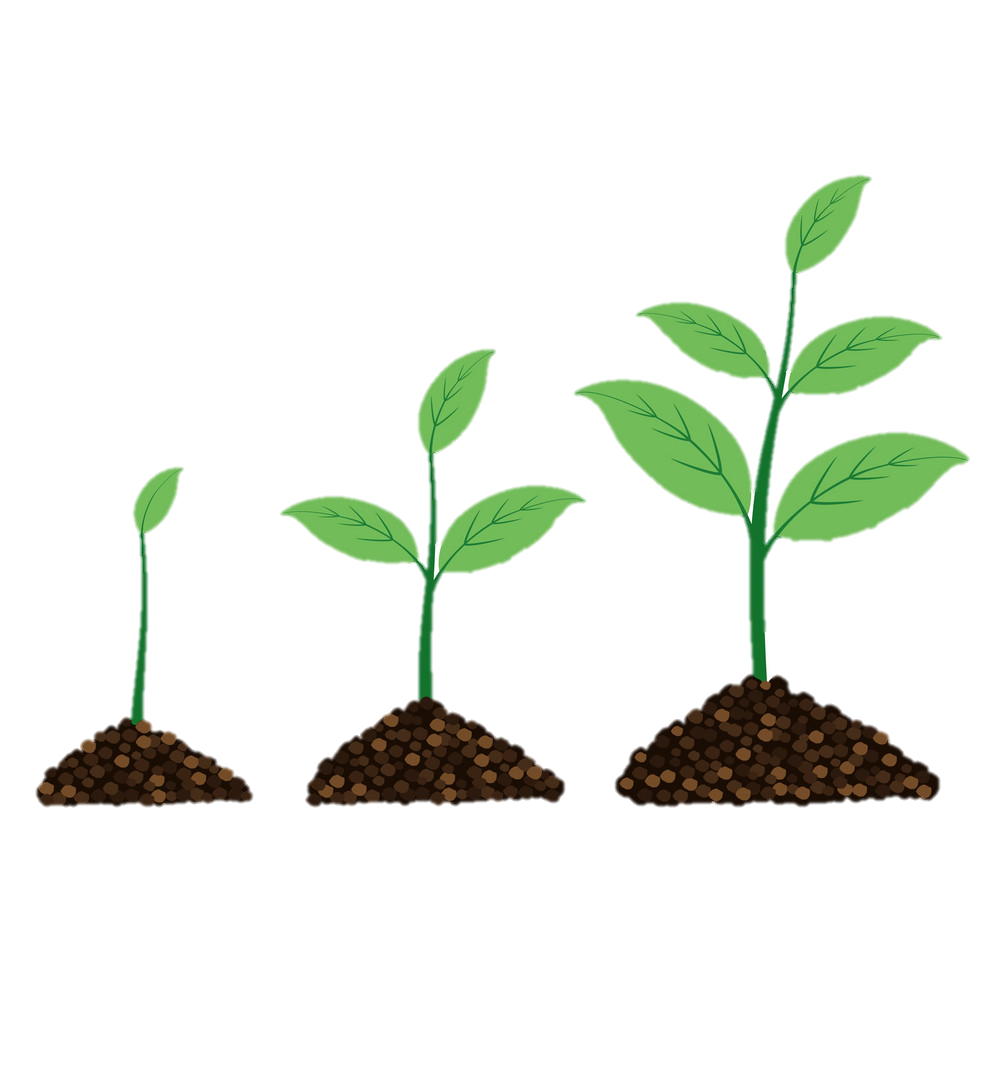 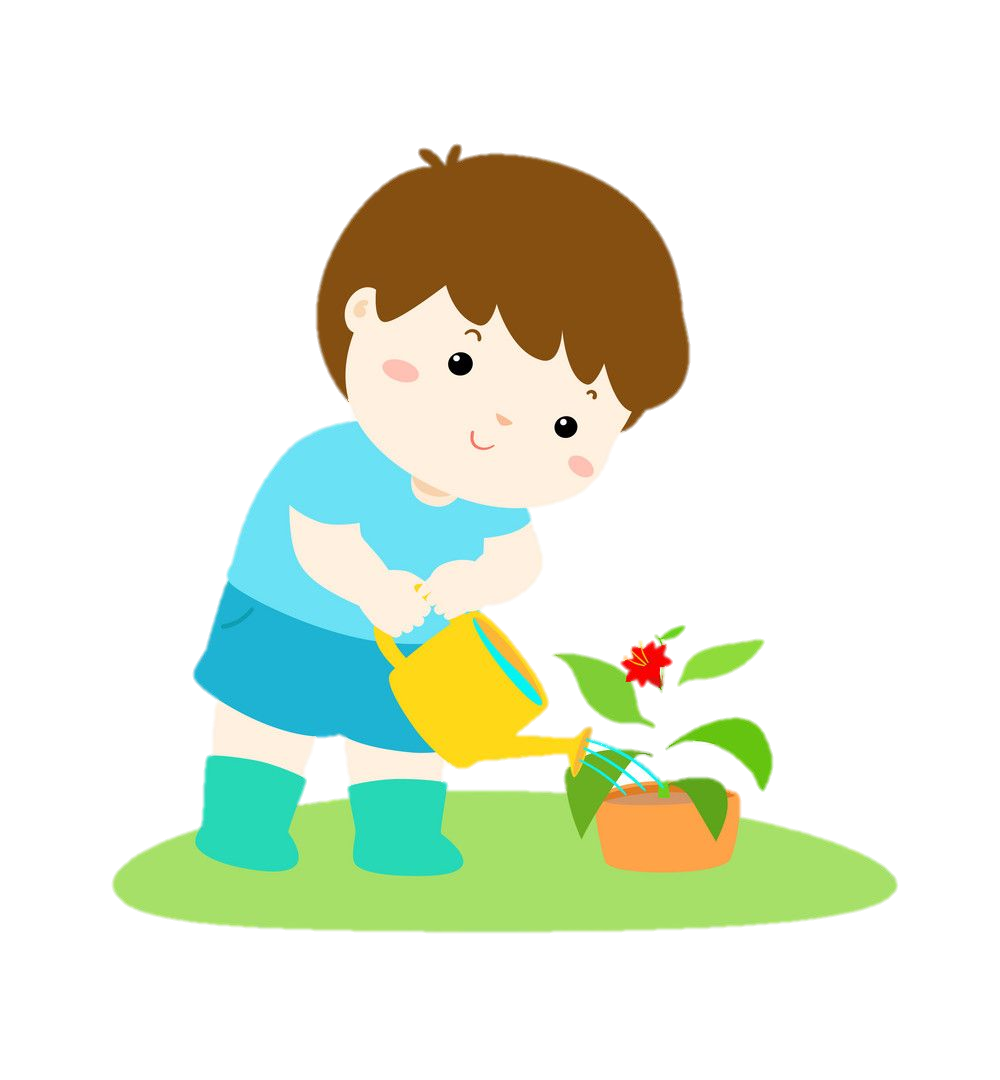 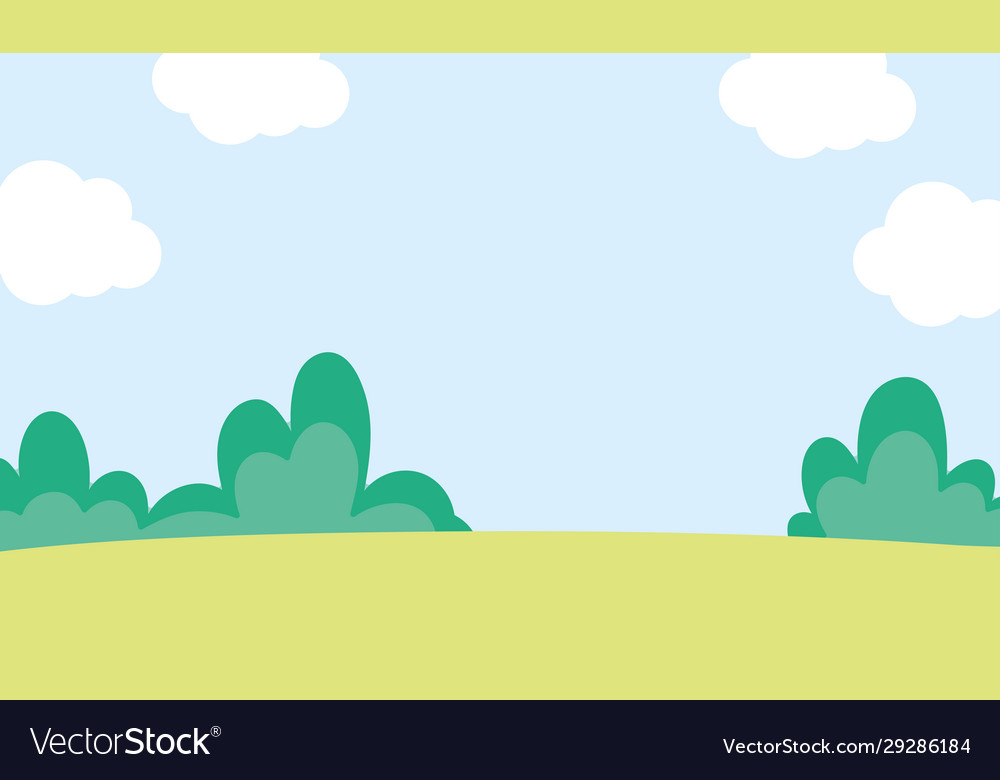 انتهت القصة  .. لنلعب الآن مع أحمد و حمدة لعبة تصنيف الكائنات الحية و الغير حية ( الجمادات (
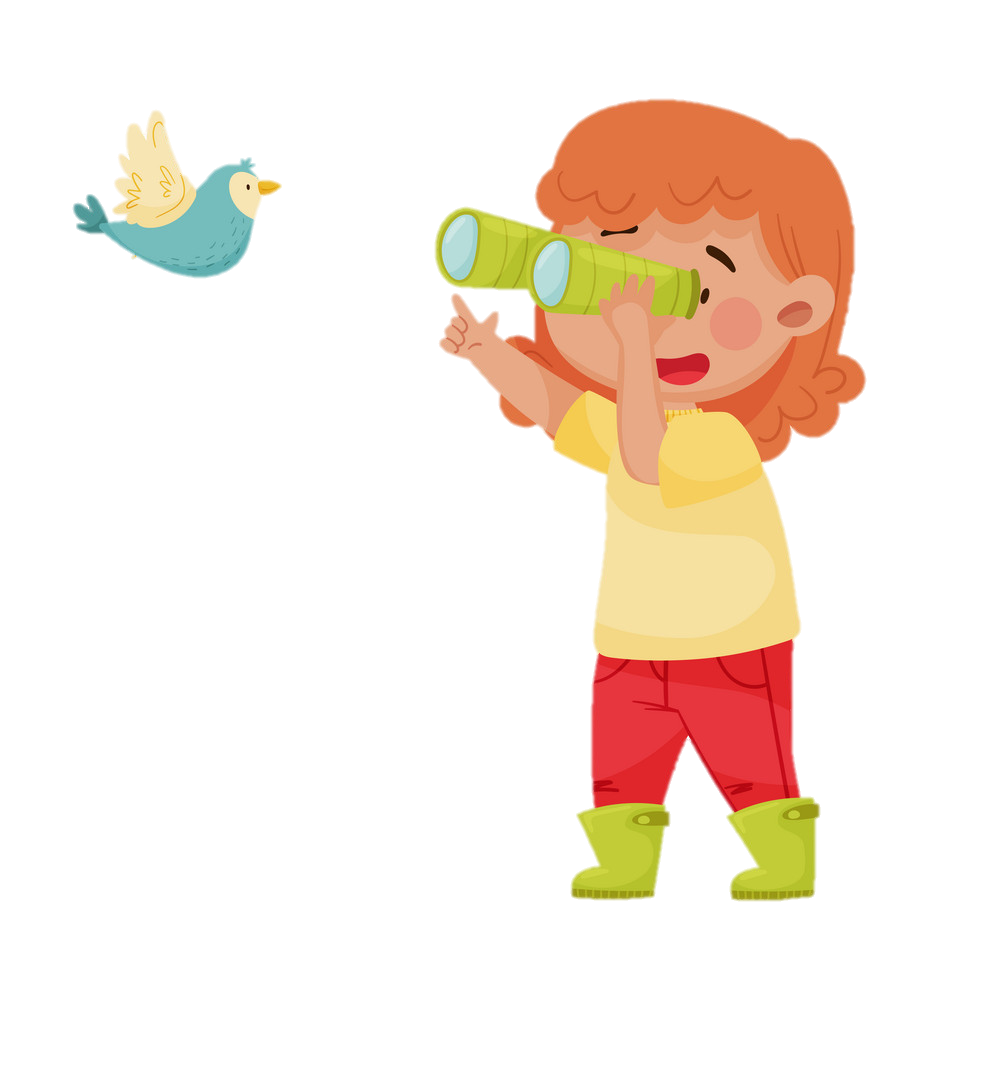 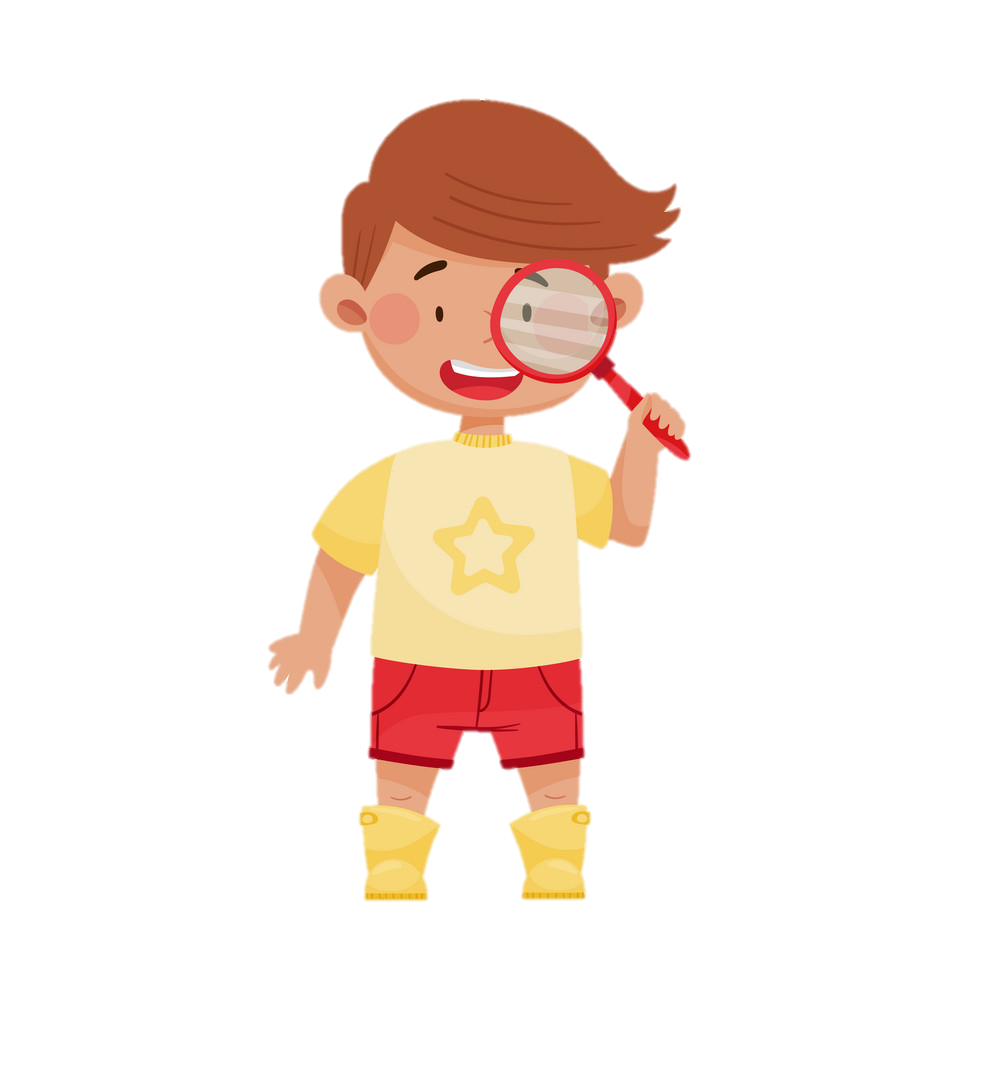 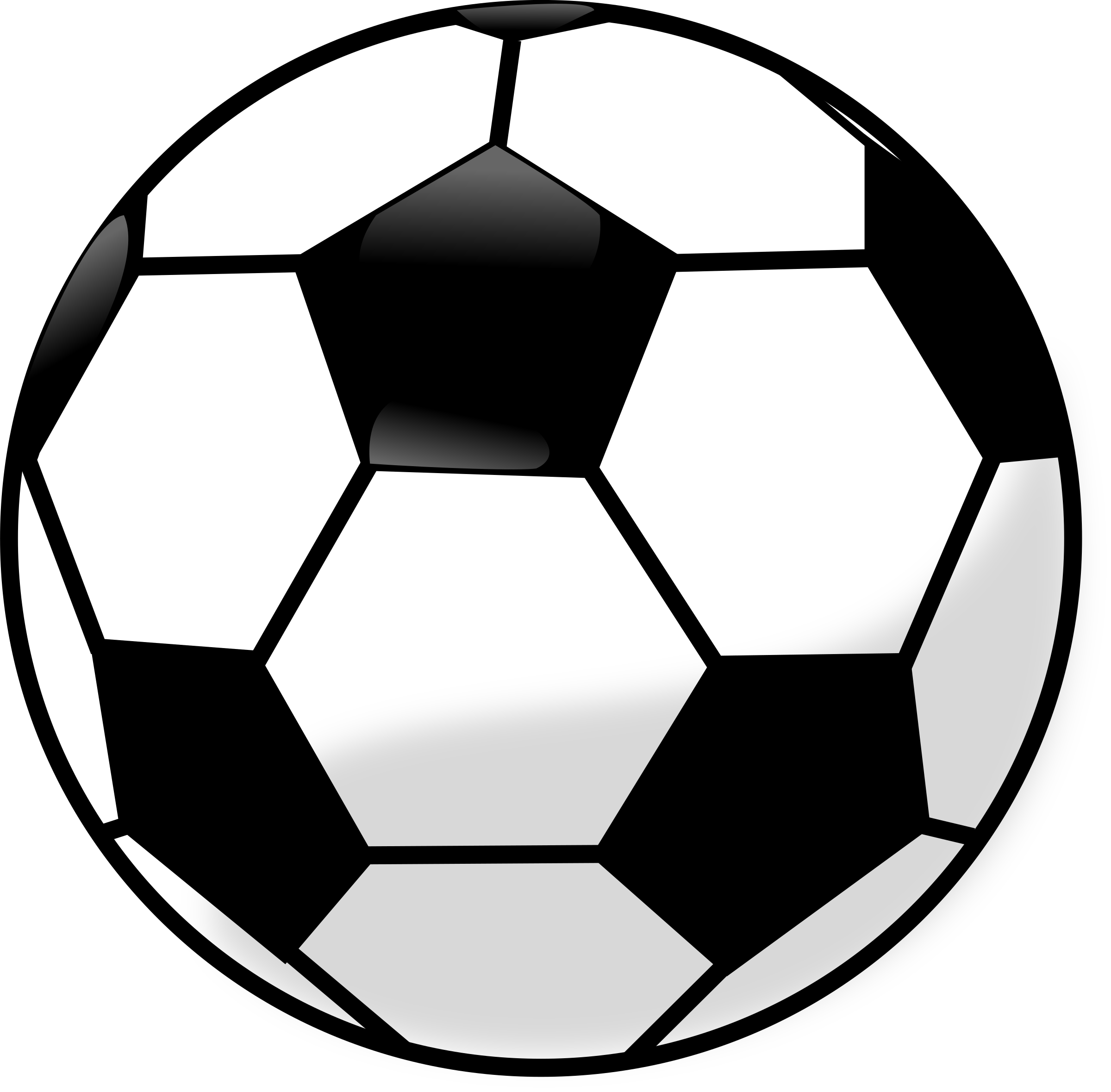 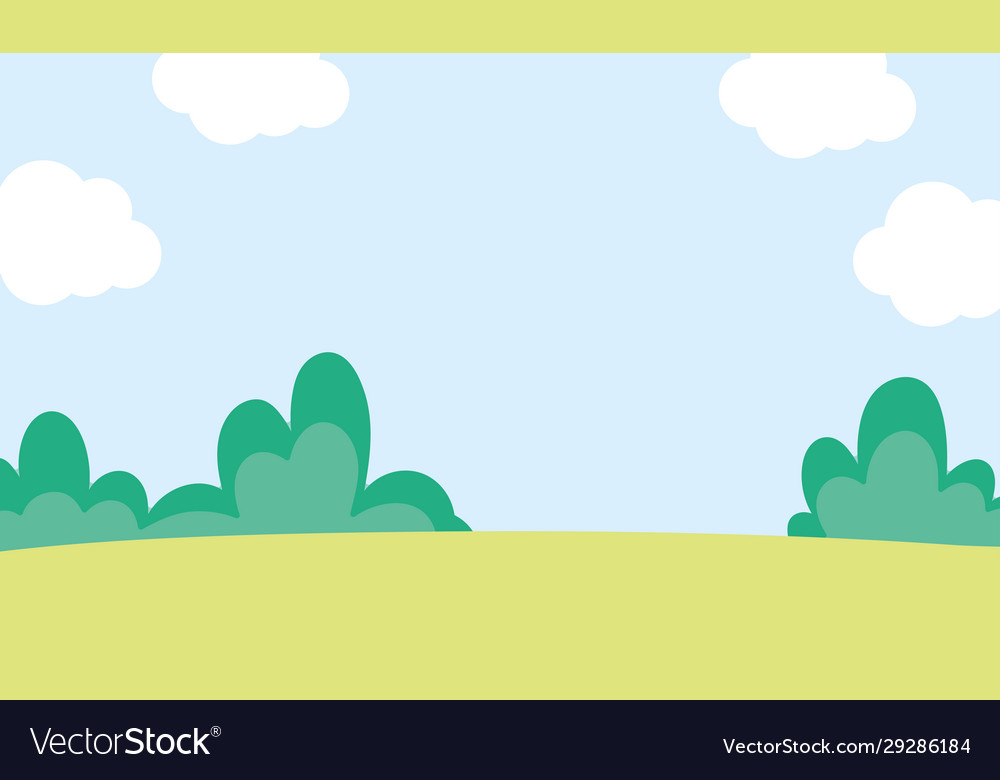 لدينا ..
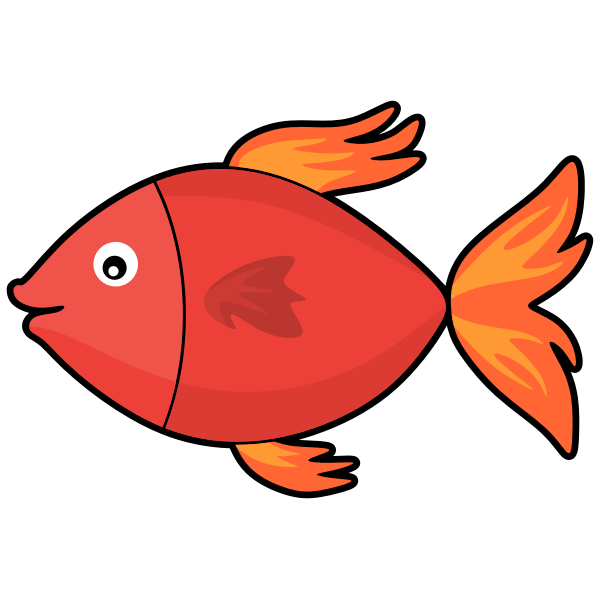 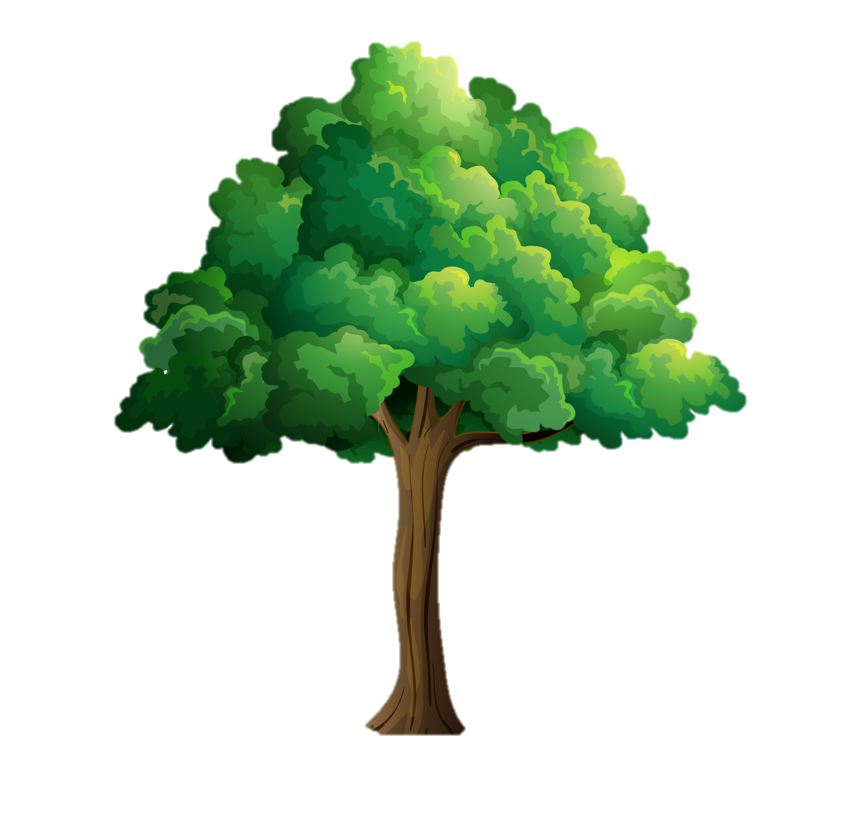 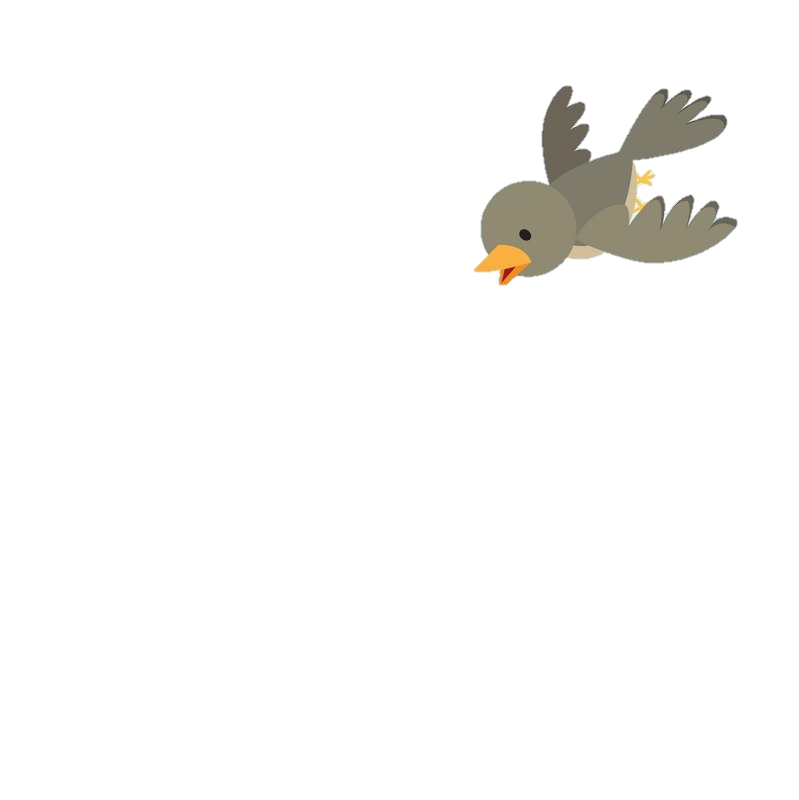 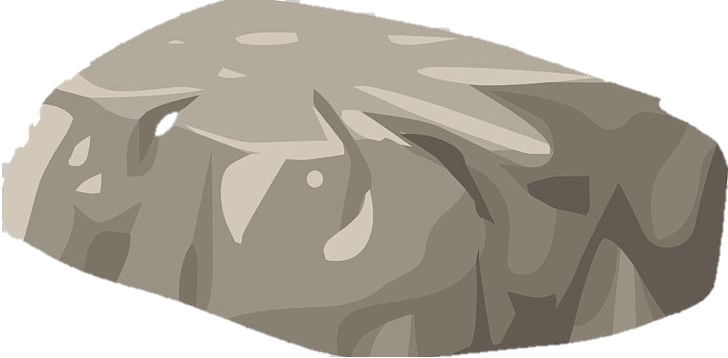 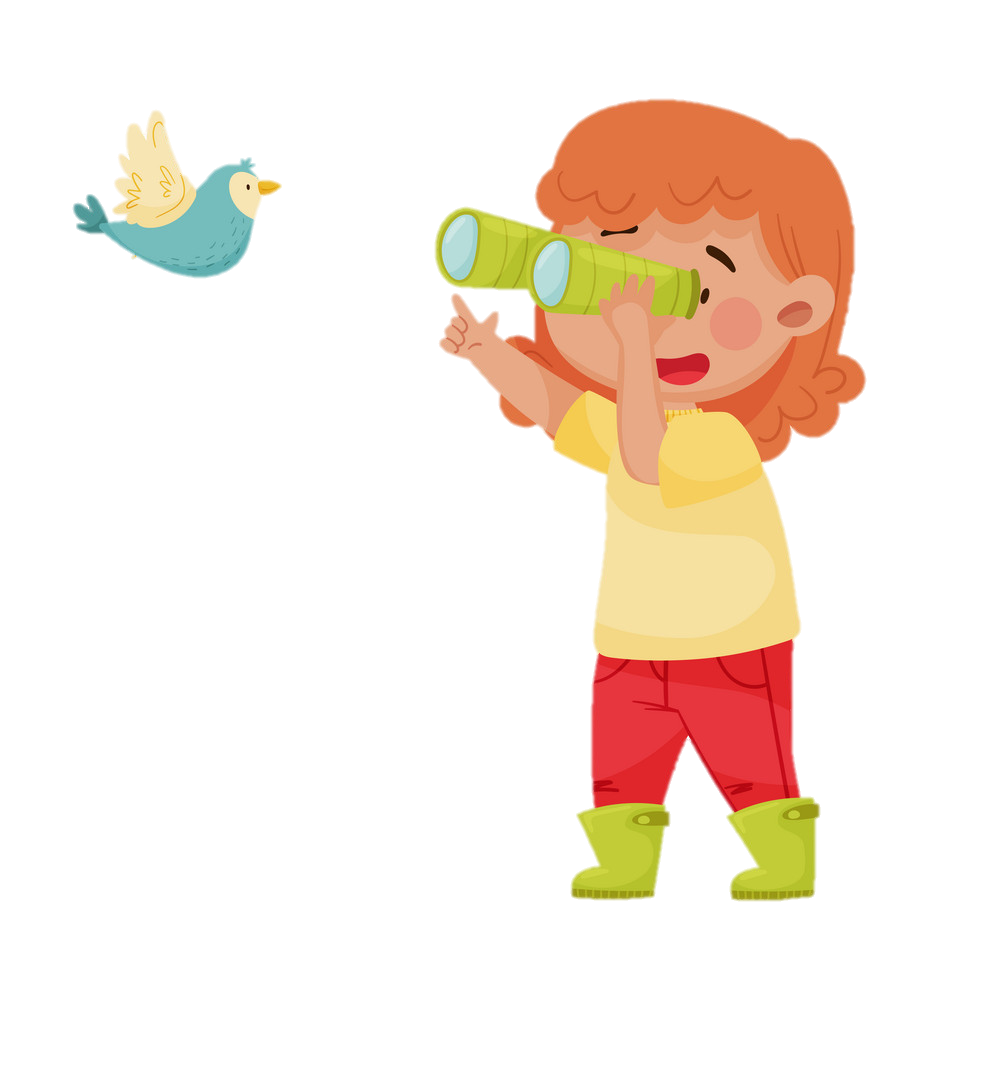 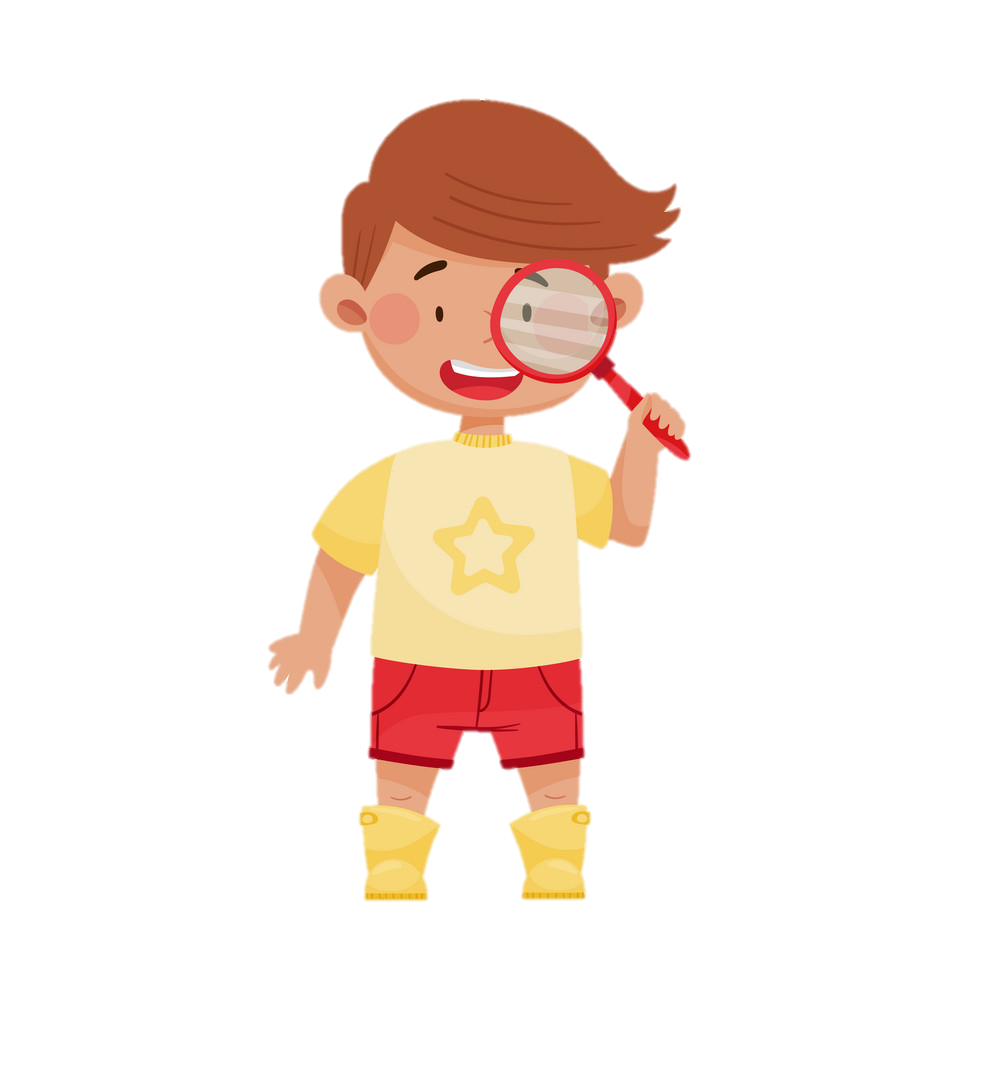 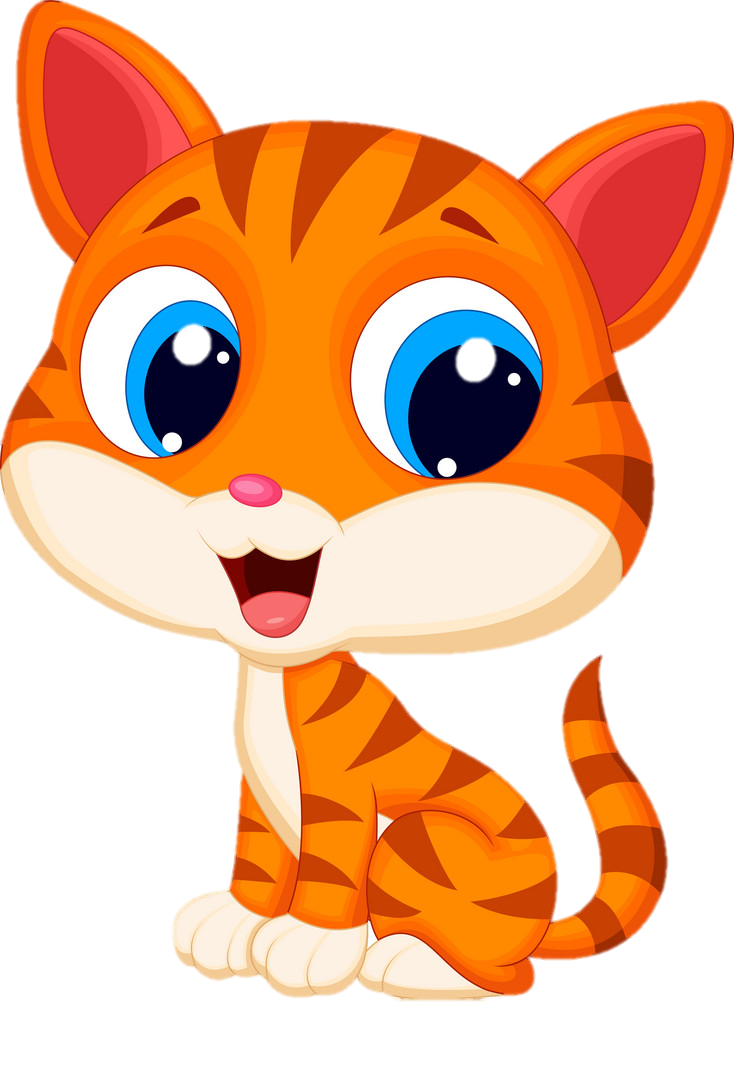 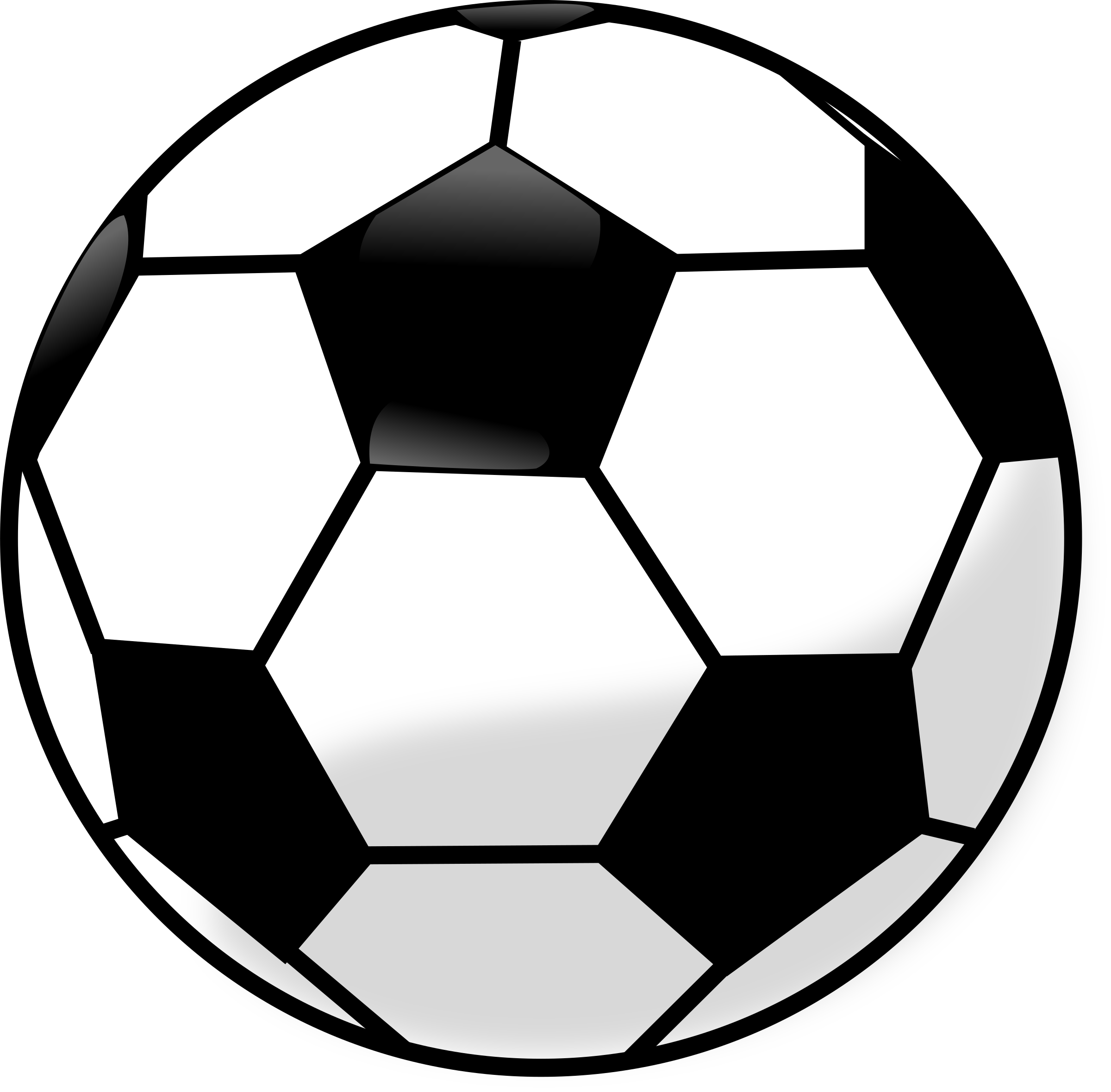 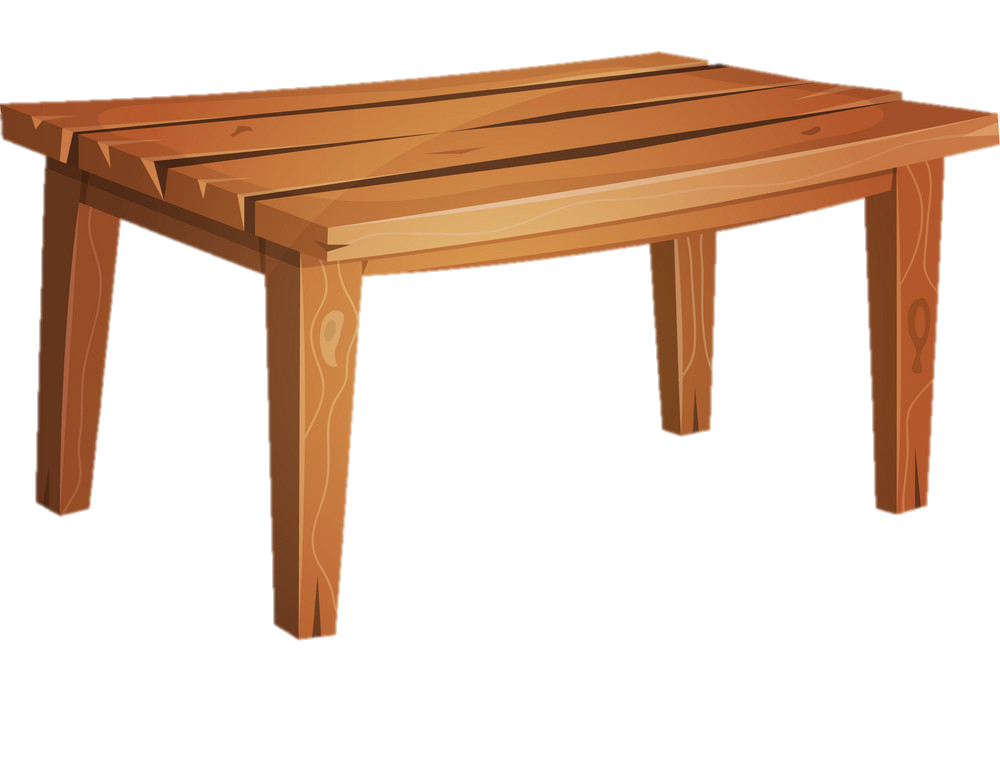 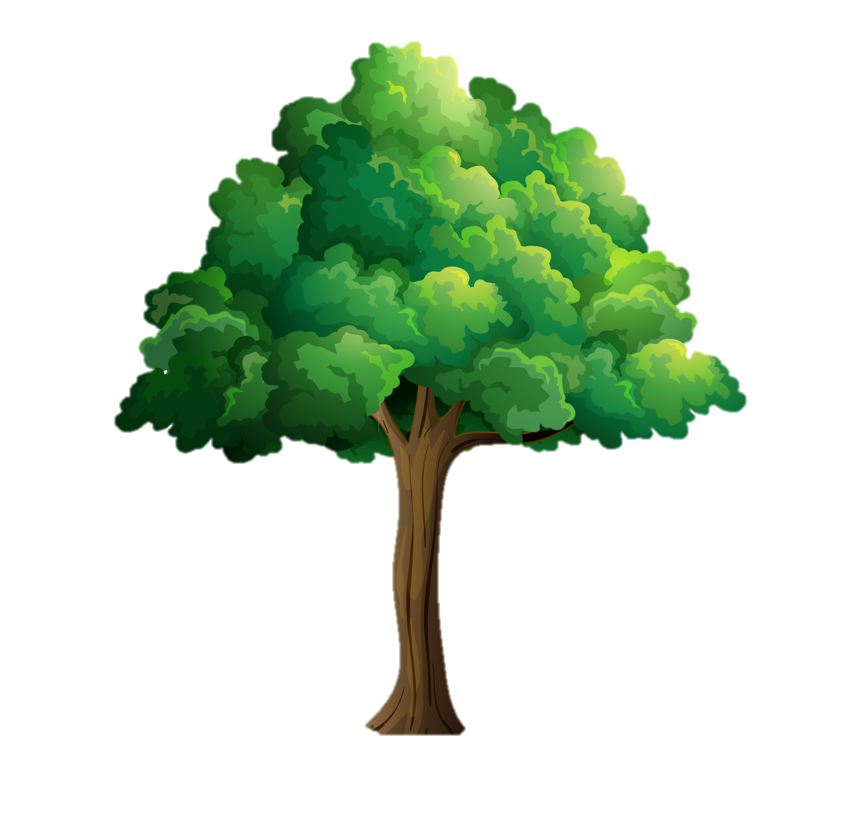 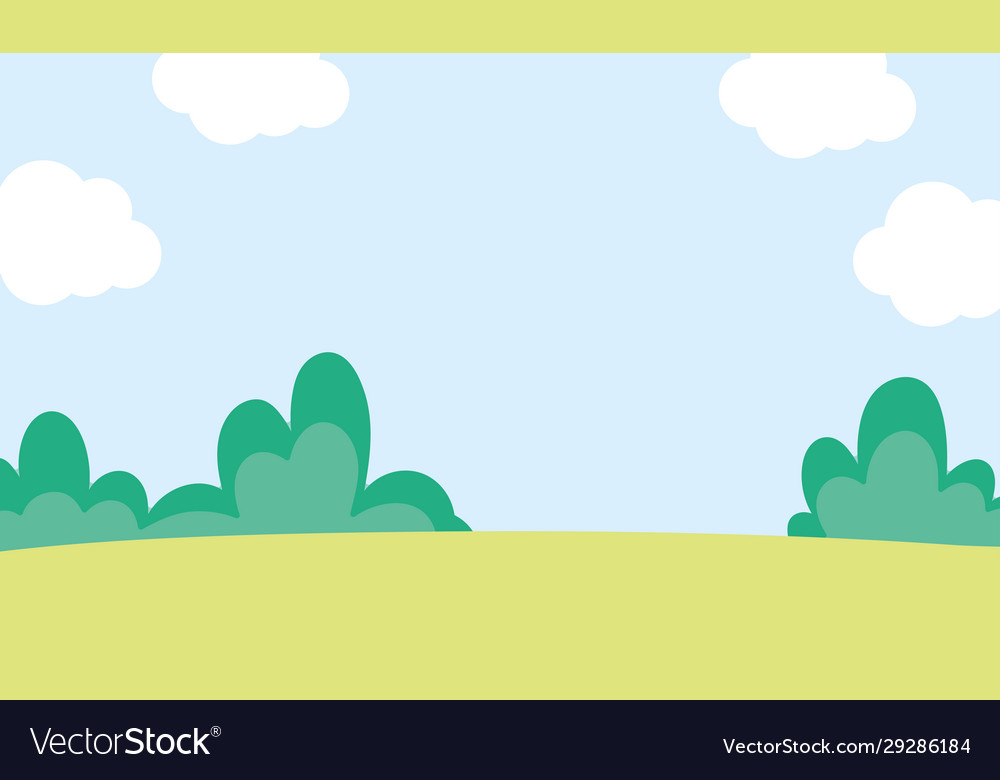 كائنات غير حية
جمادات
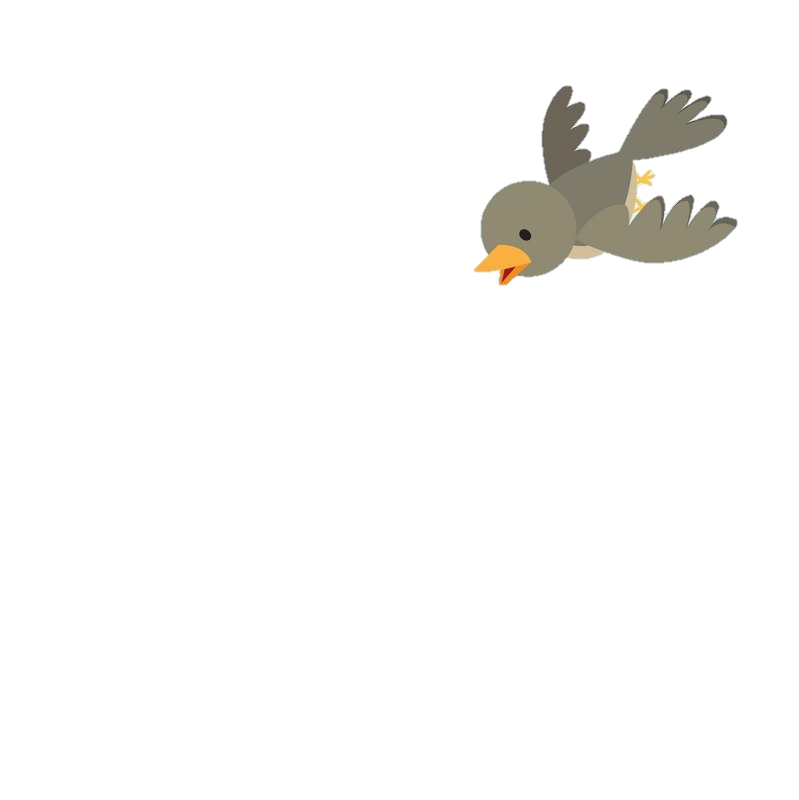 كائنات حية
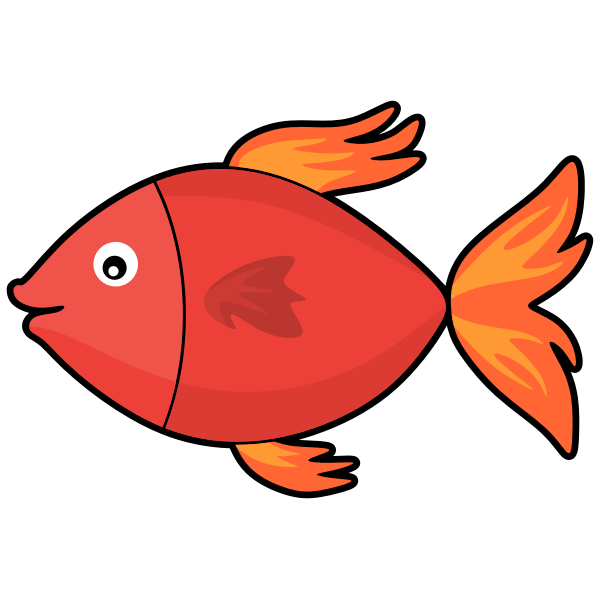 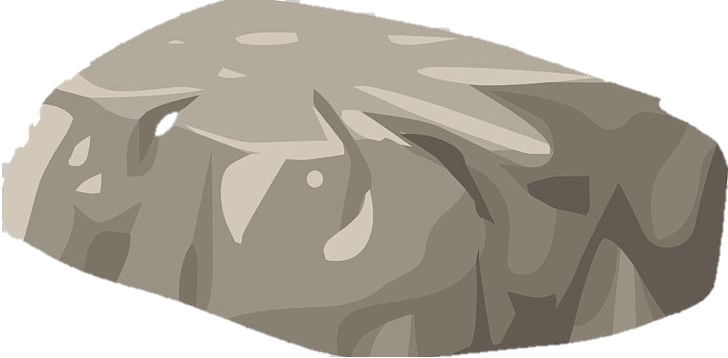 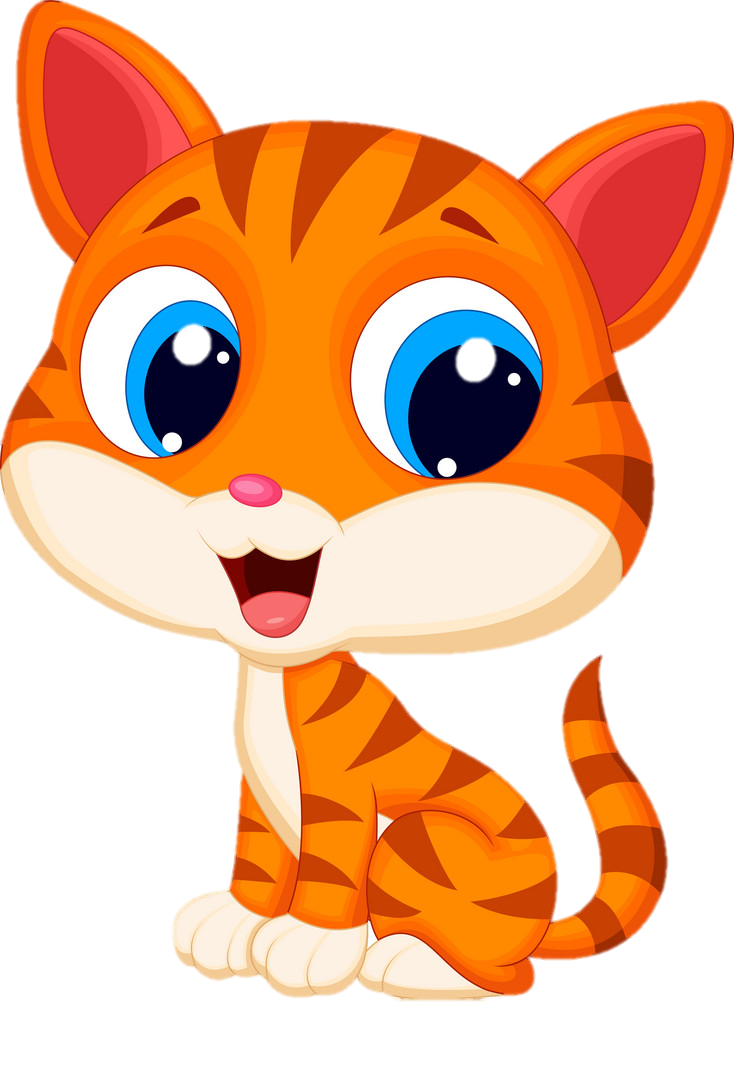 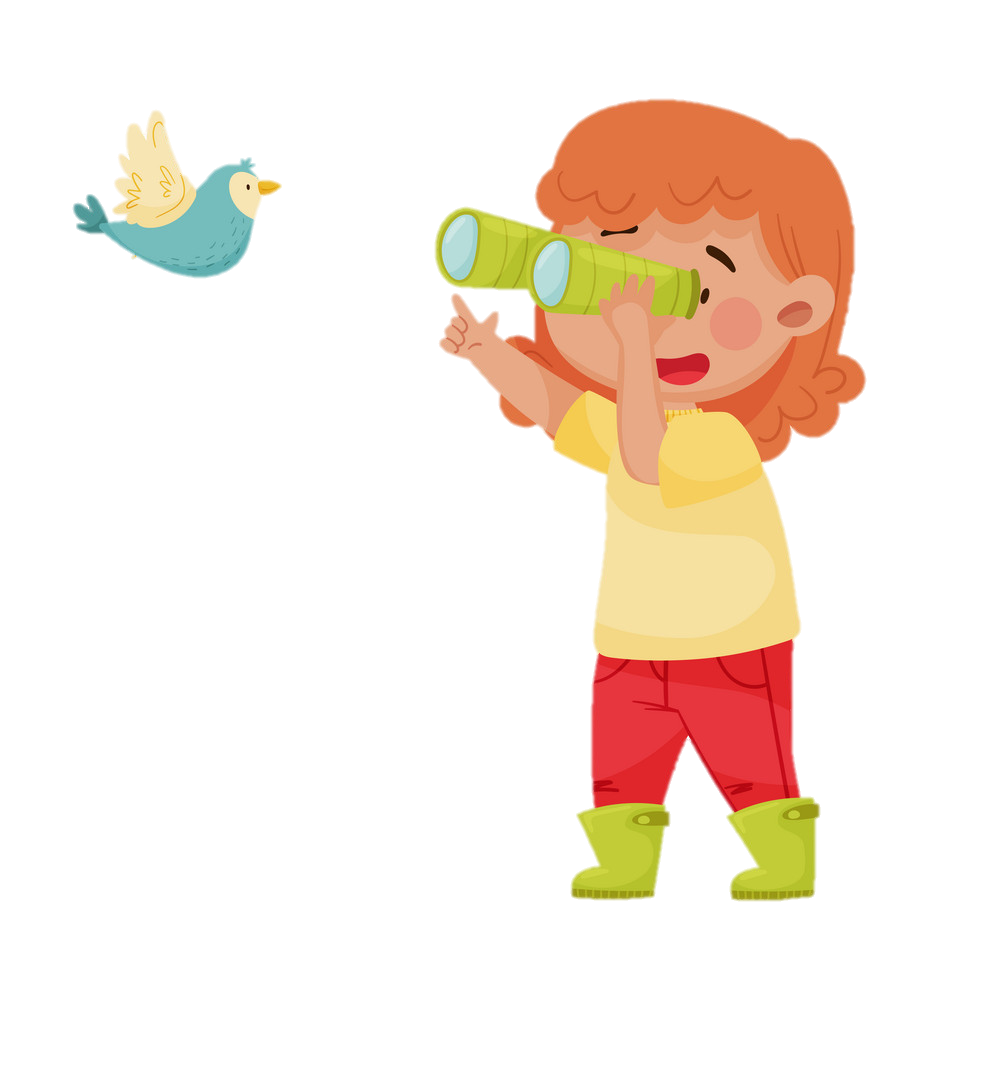 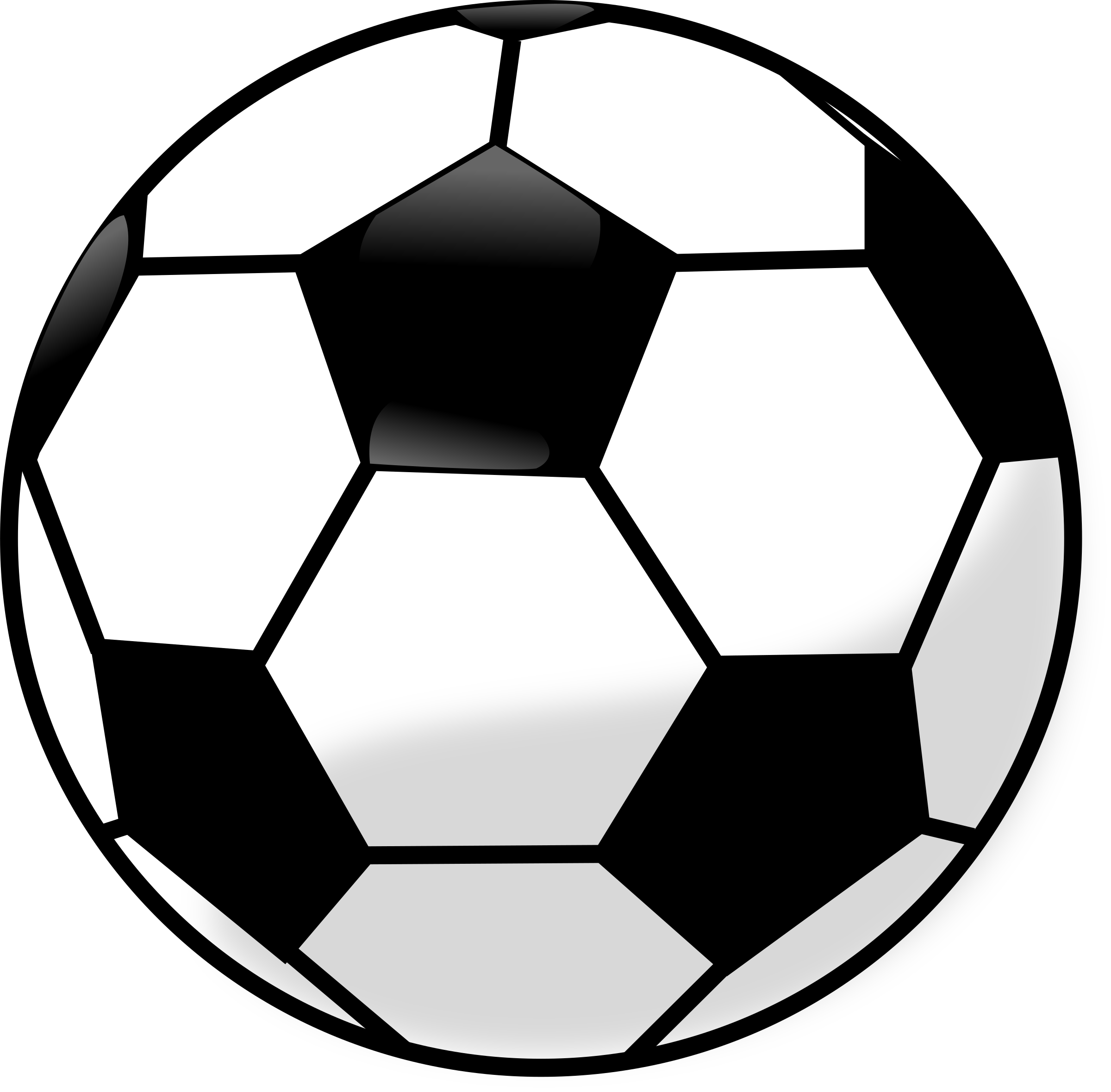 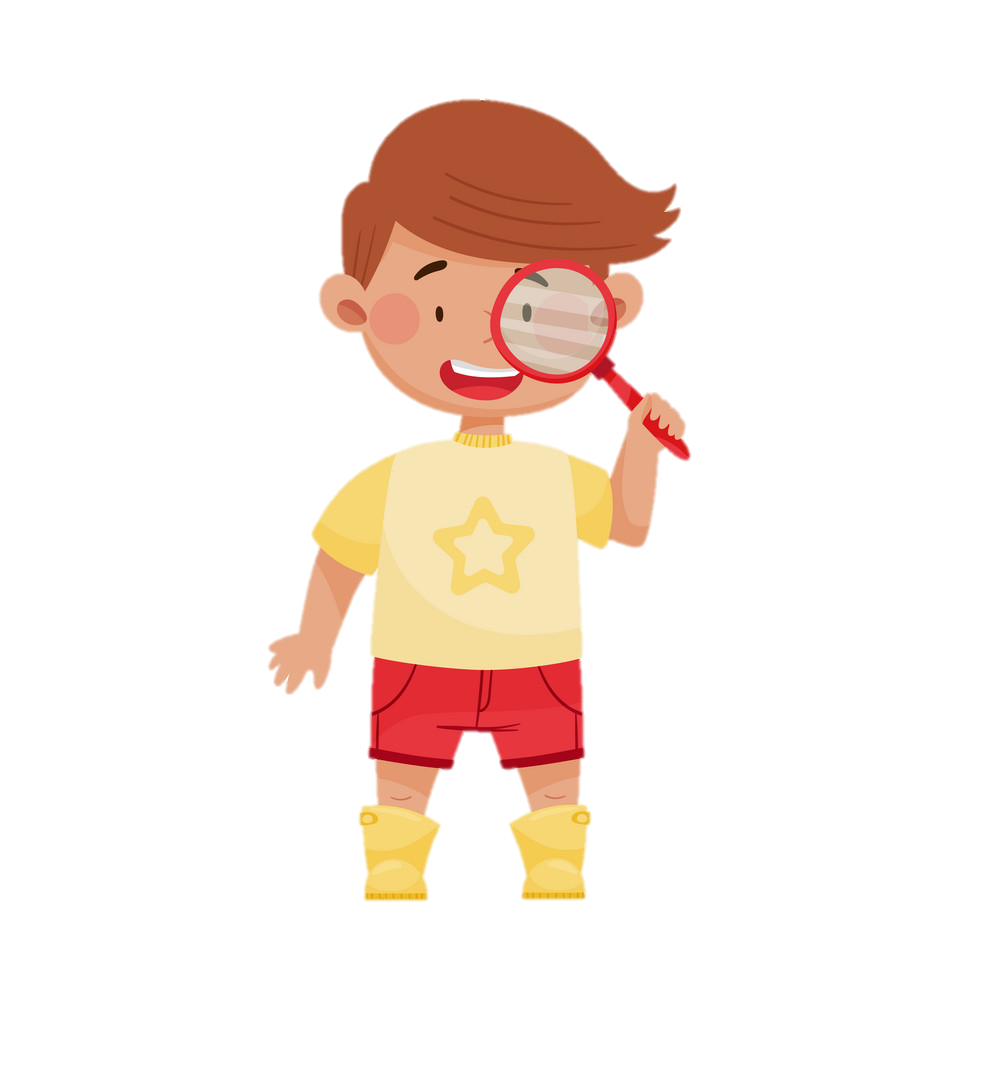 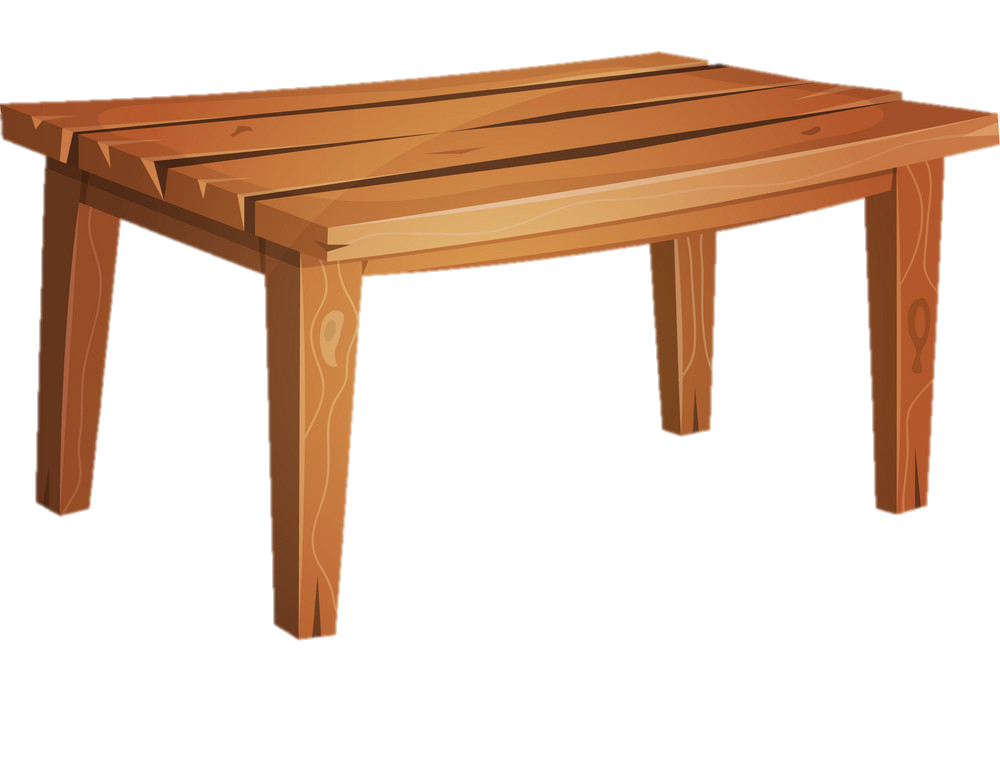 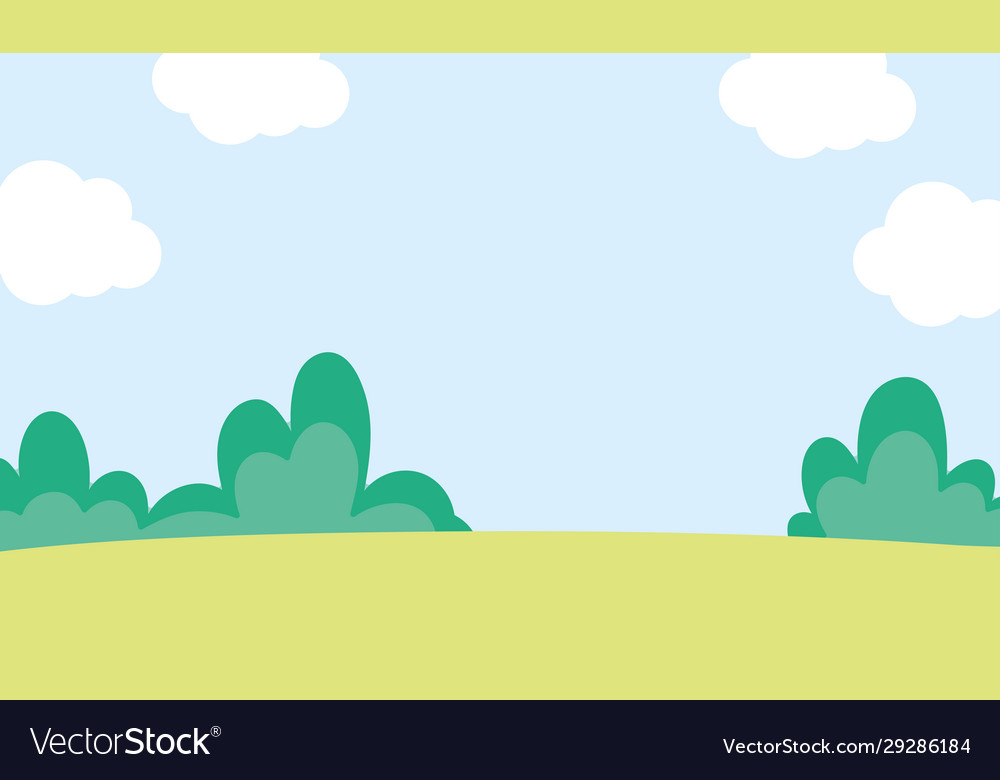 لنستمع إلى أغنية احتياجات الكائنات الحية
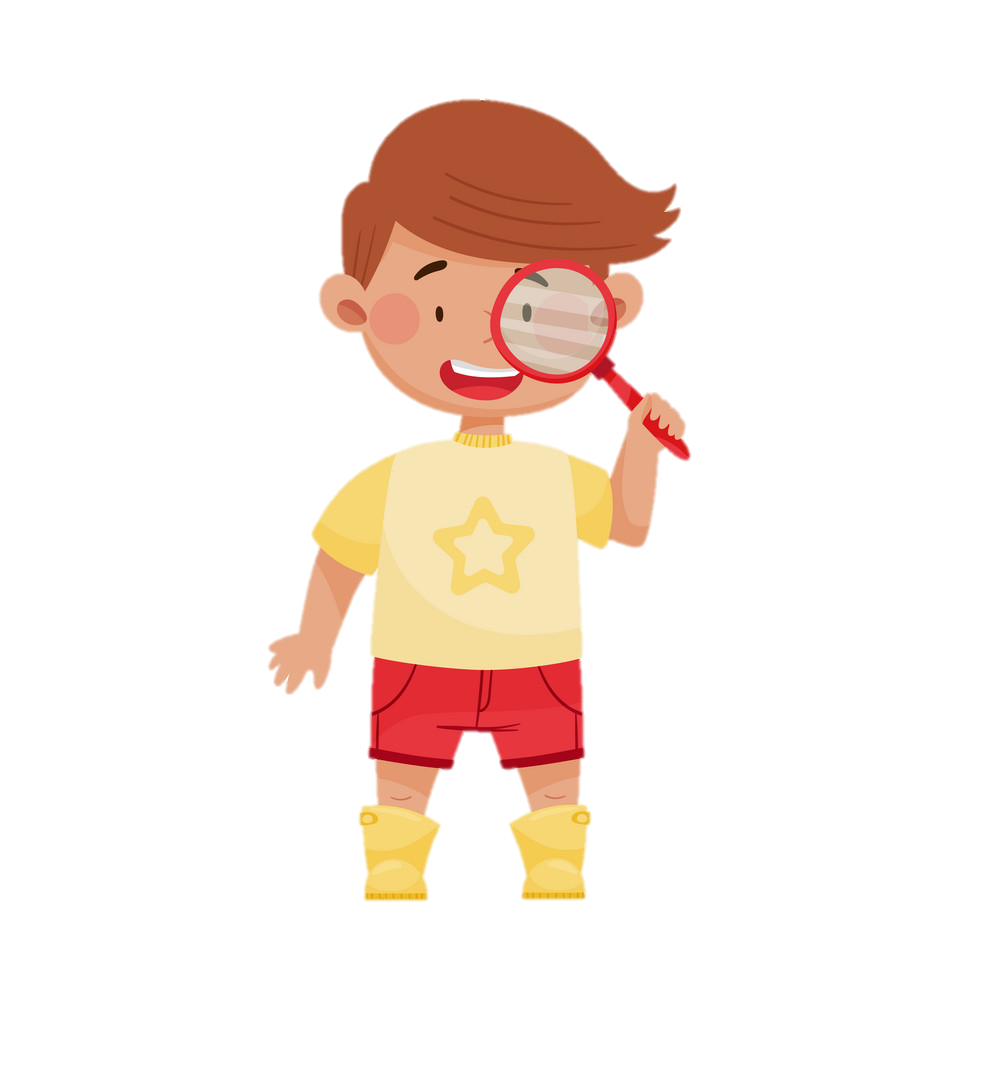 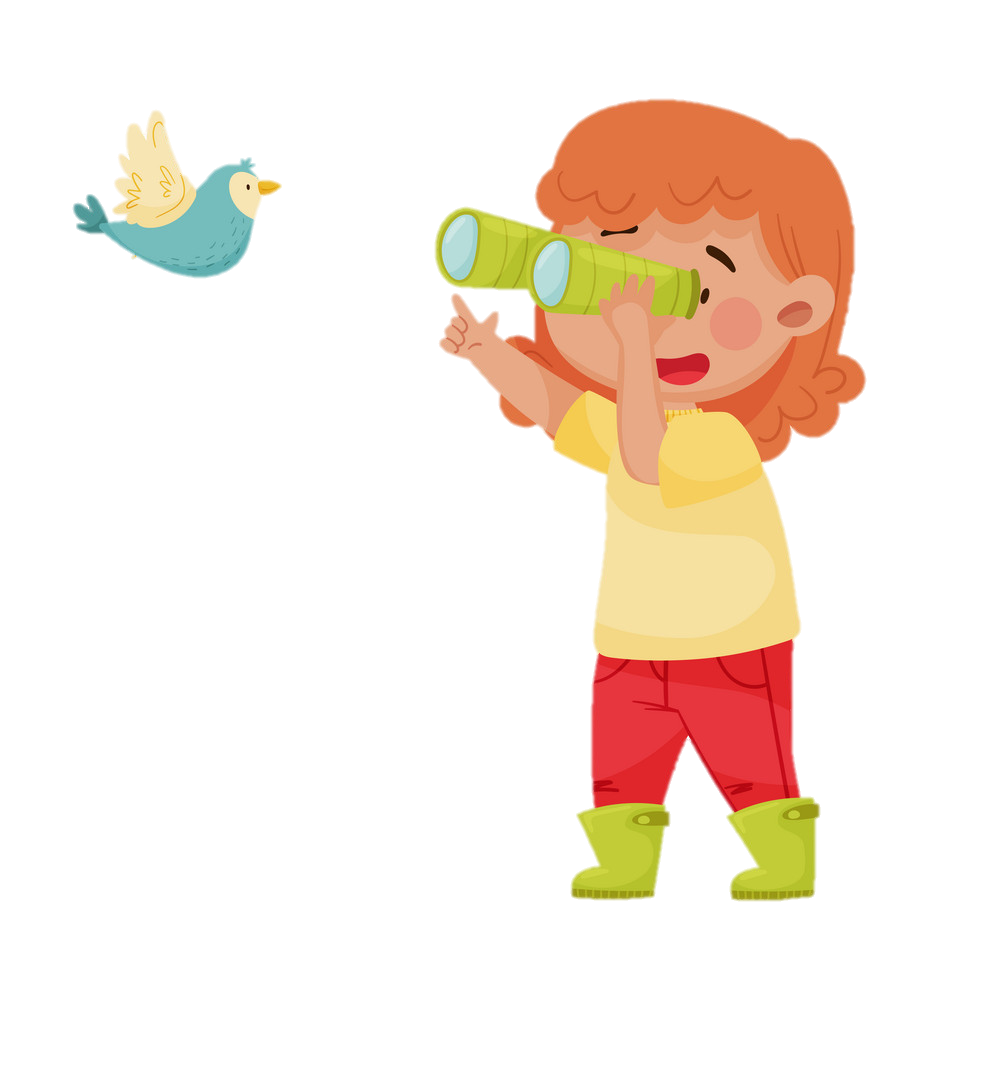 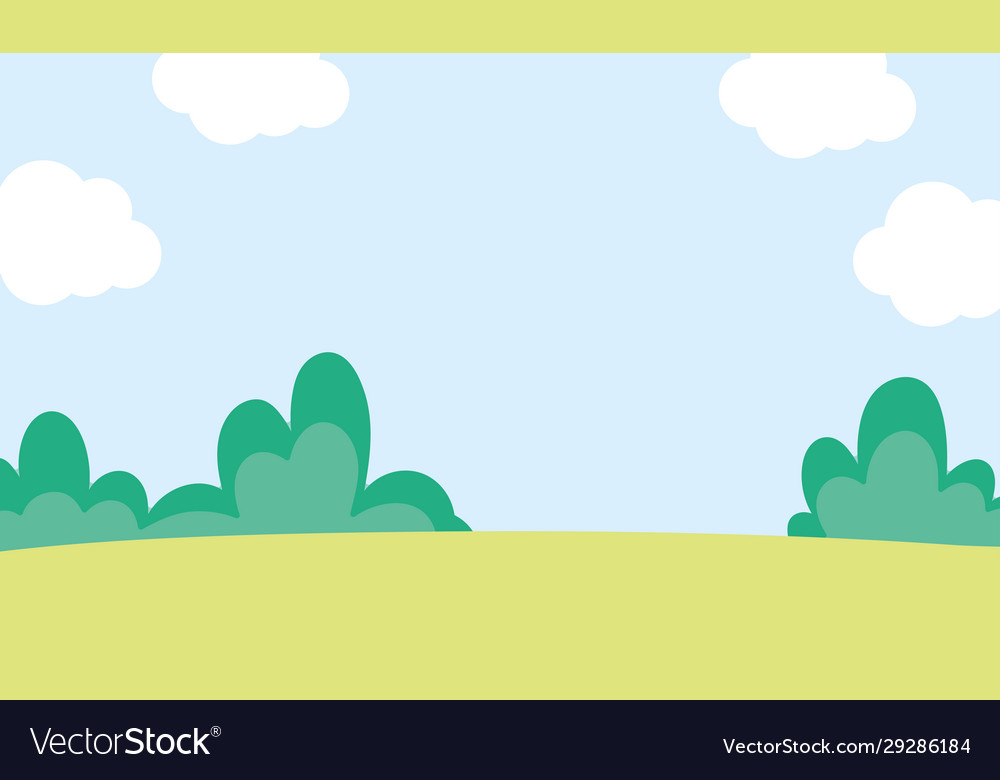 ماذا تحتاج الكائنات الحية .. حتى تعيش ؟
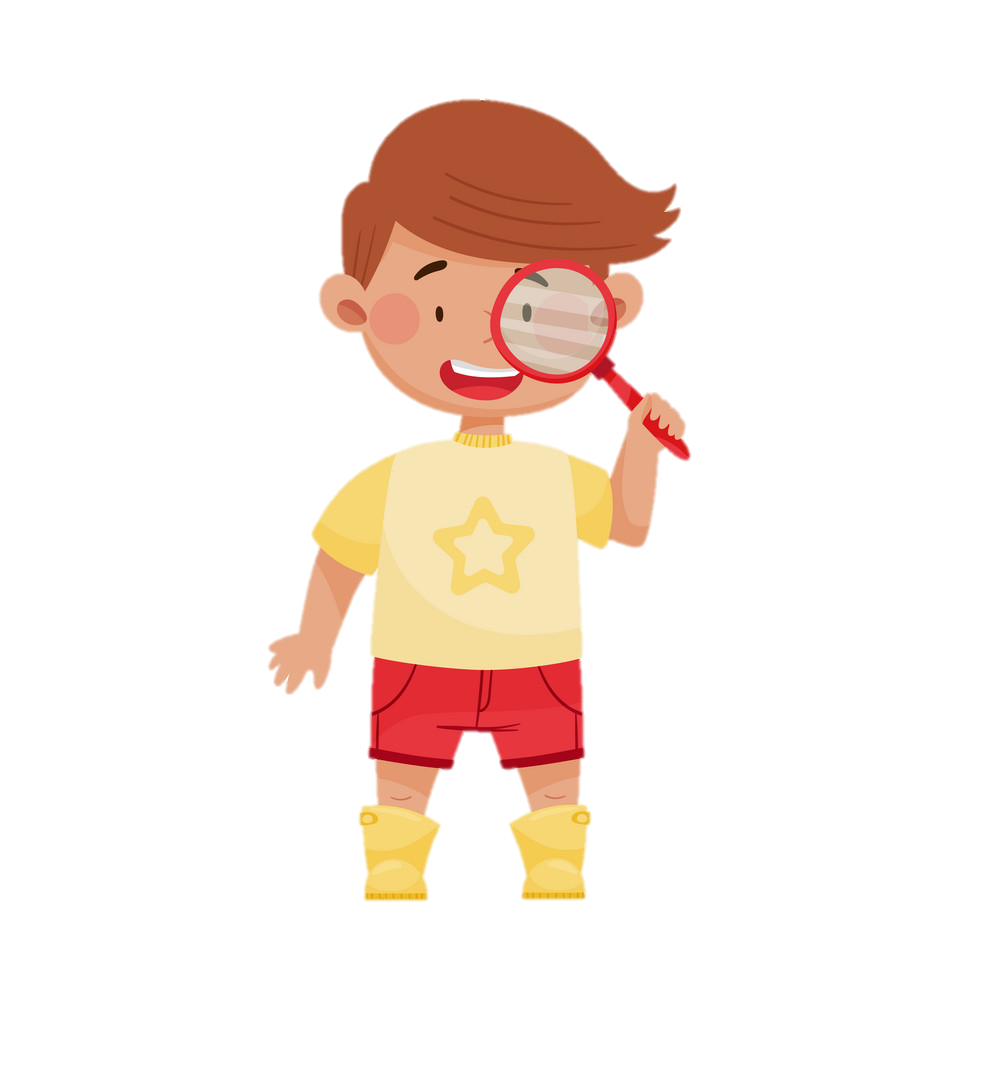 هواء
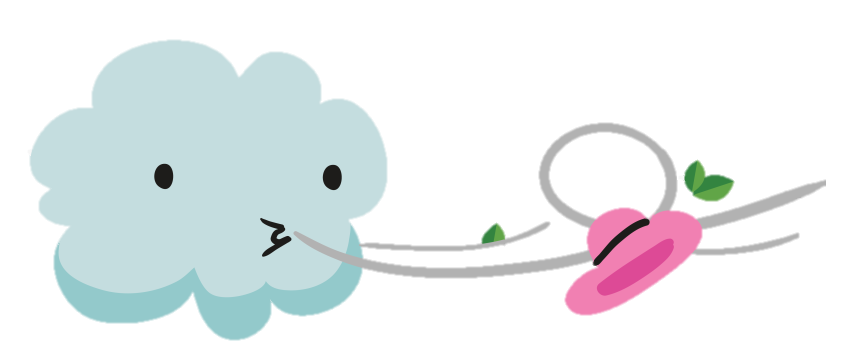 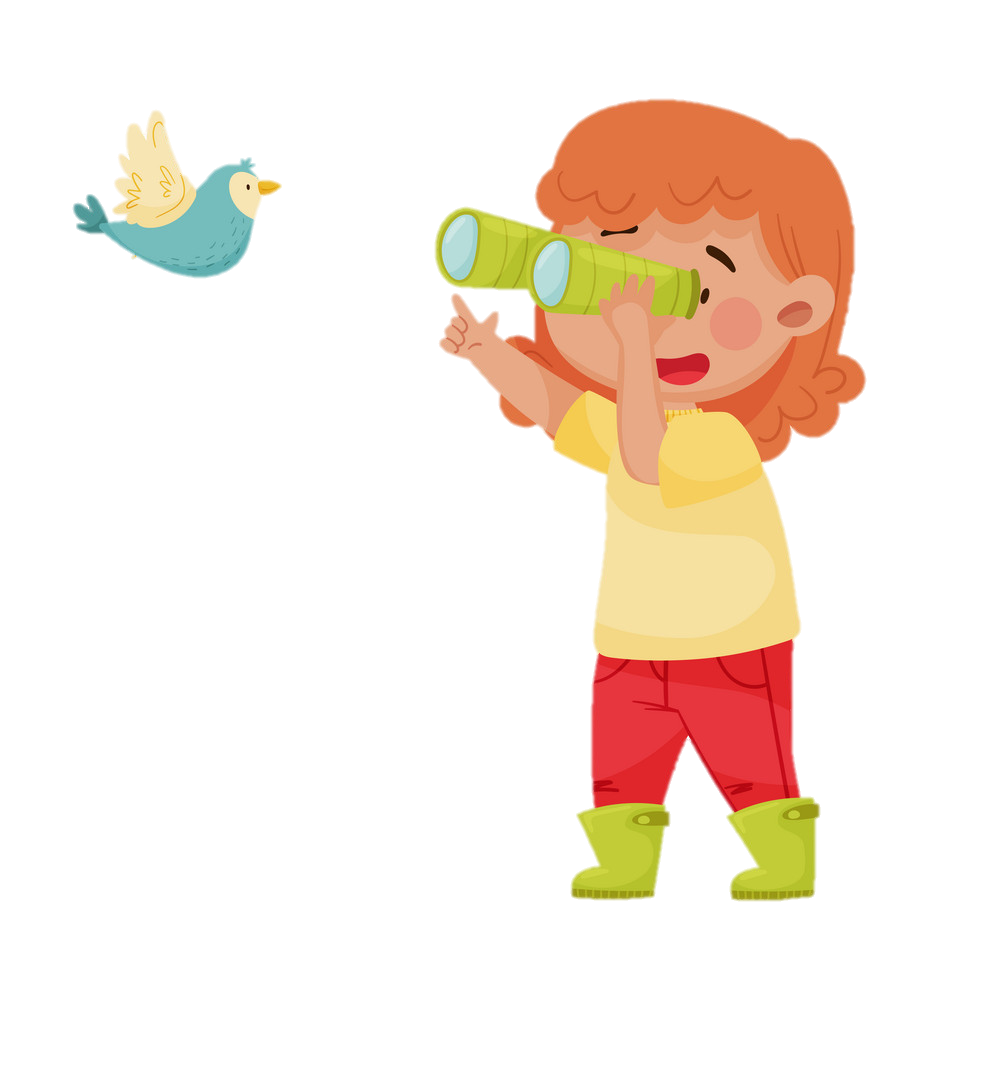 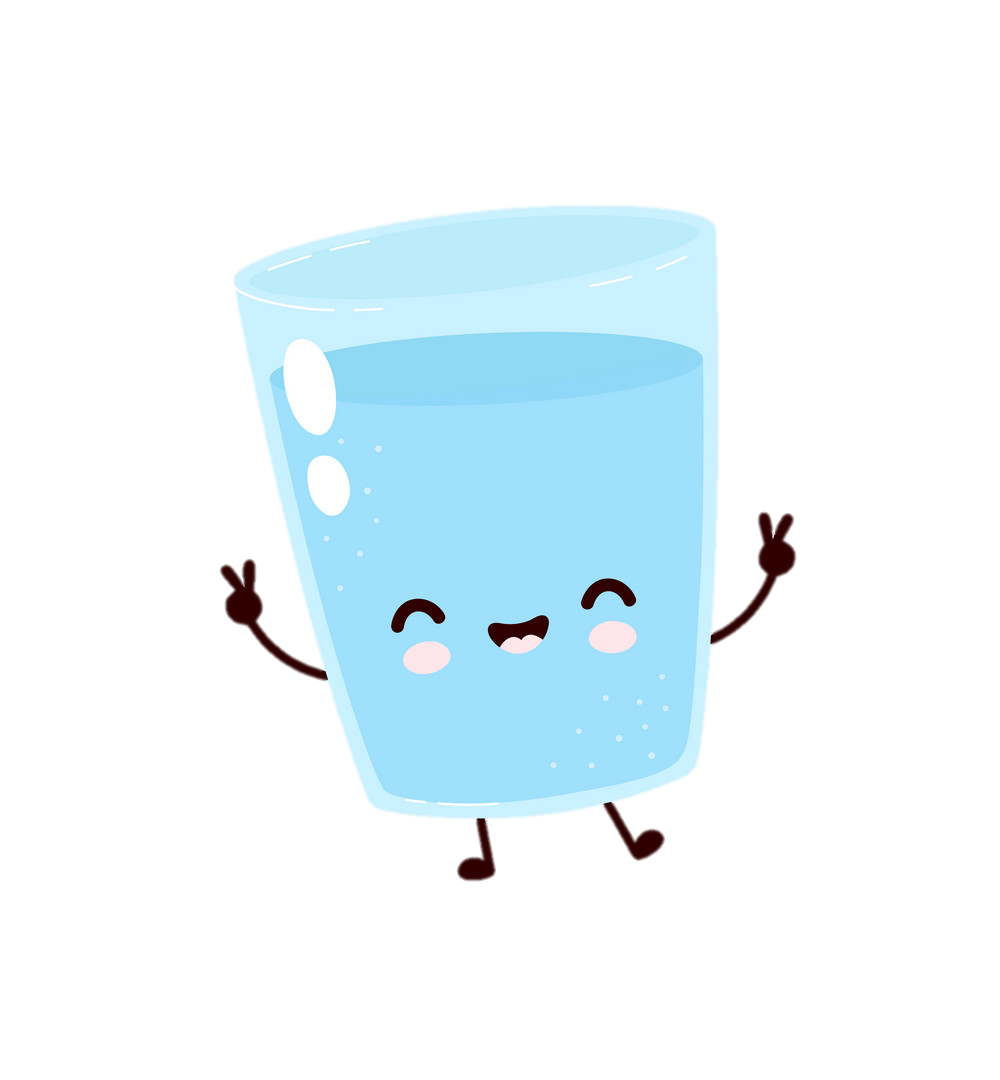 ماء
غذاء
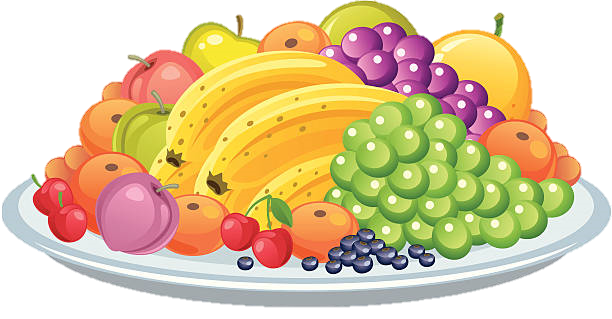 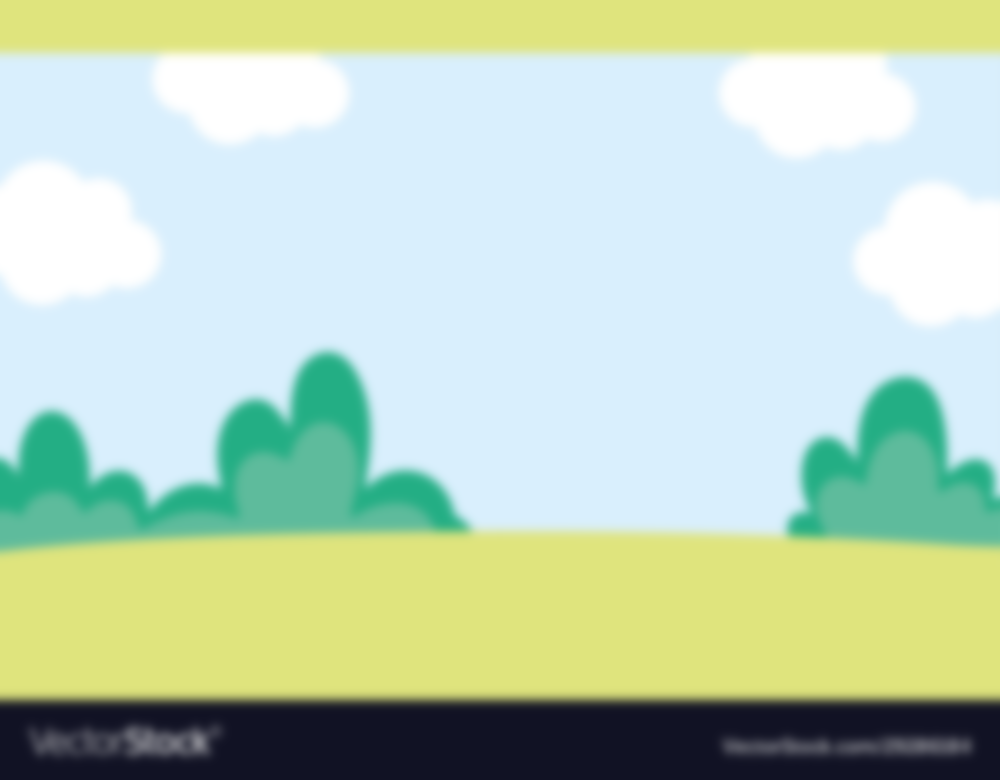 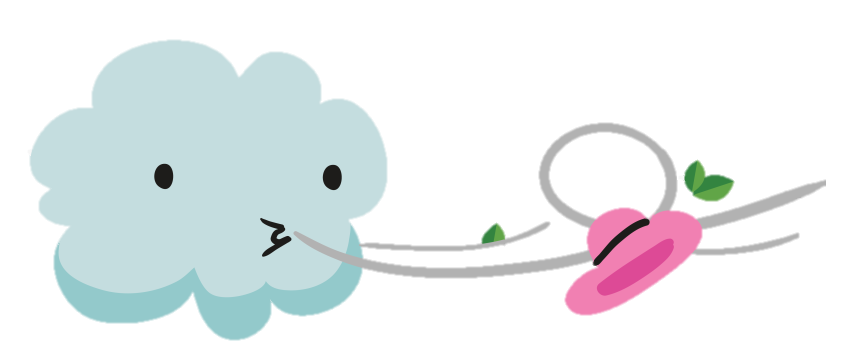 الإنسان يحتاج إلى الهواء و الماء و الغذاء حتى يعيش
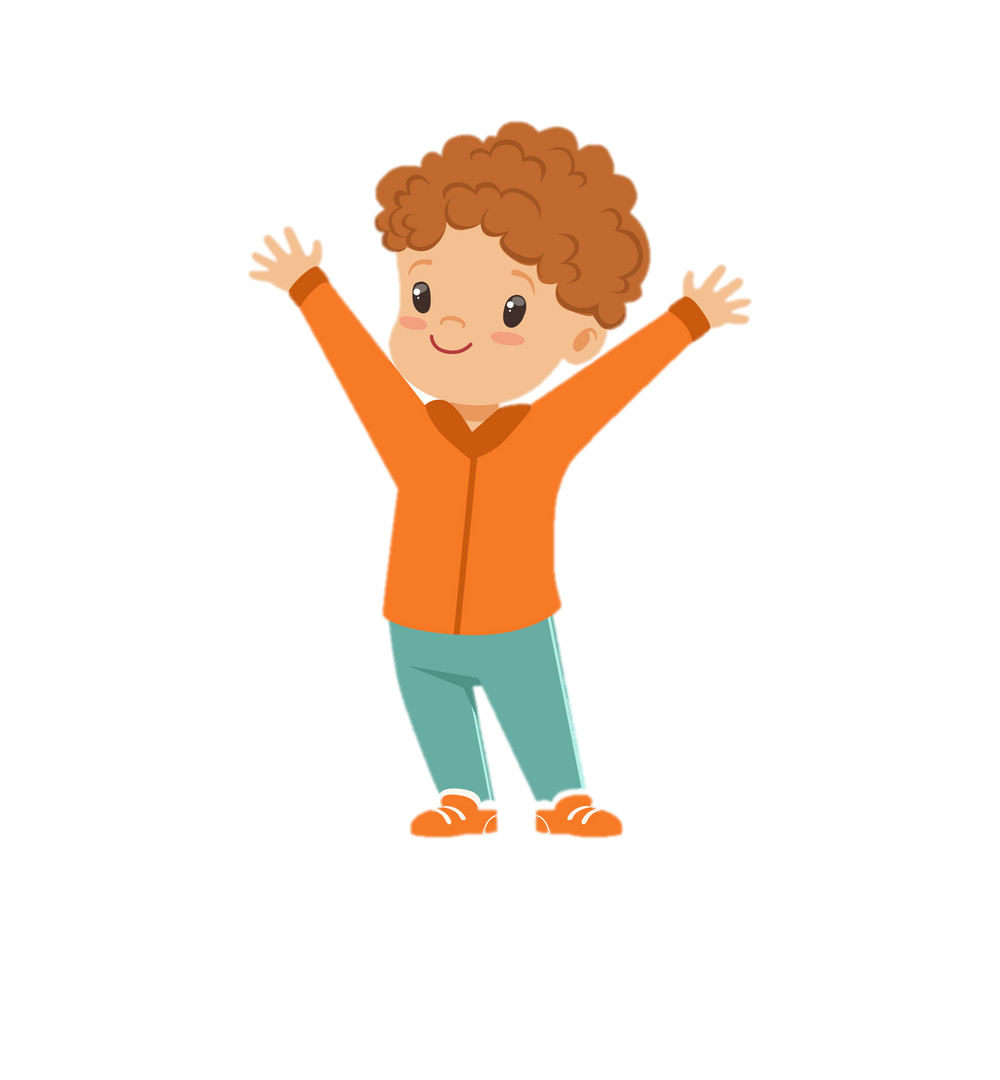 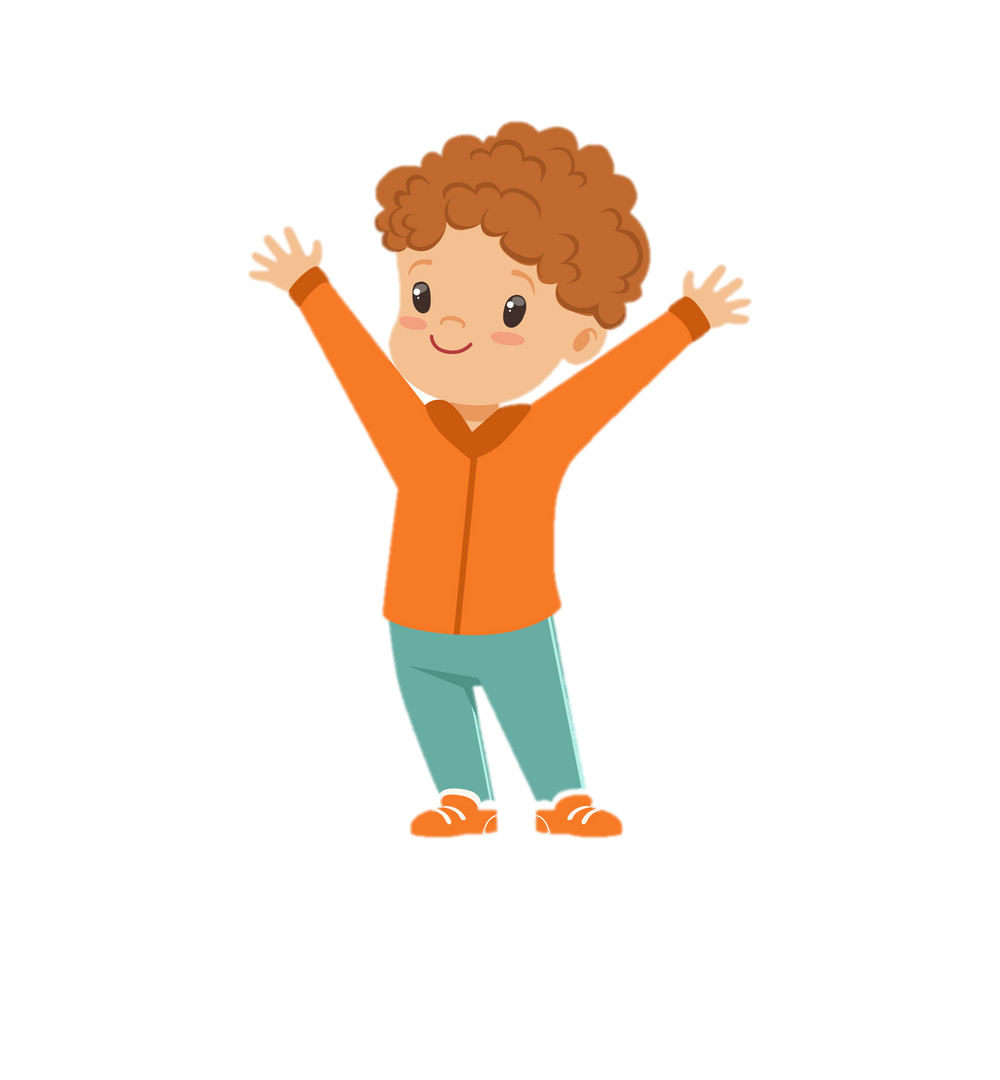 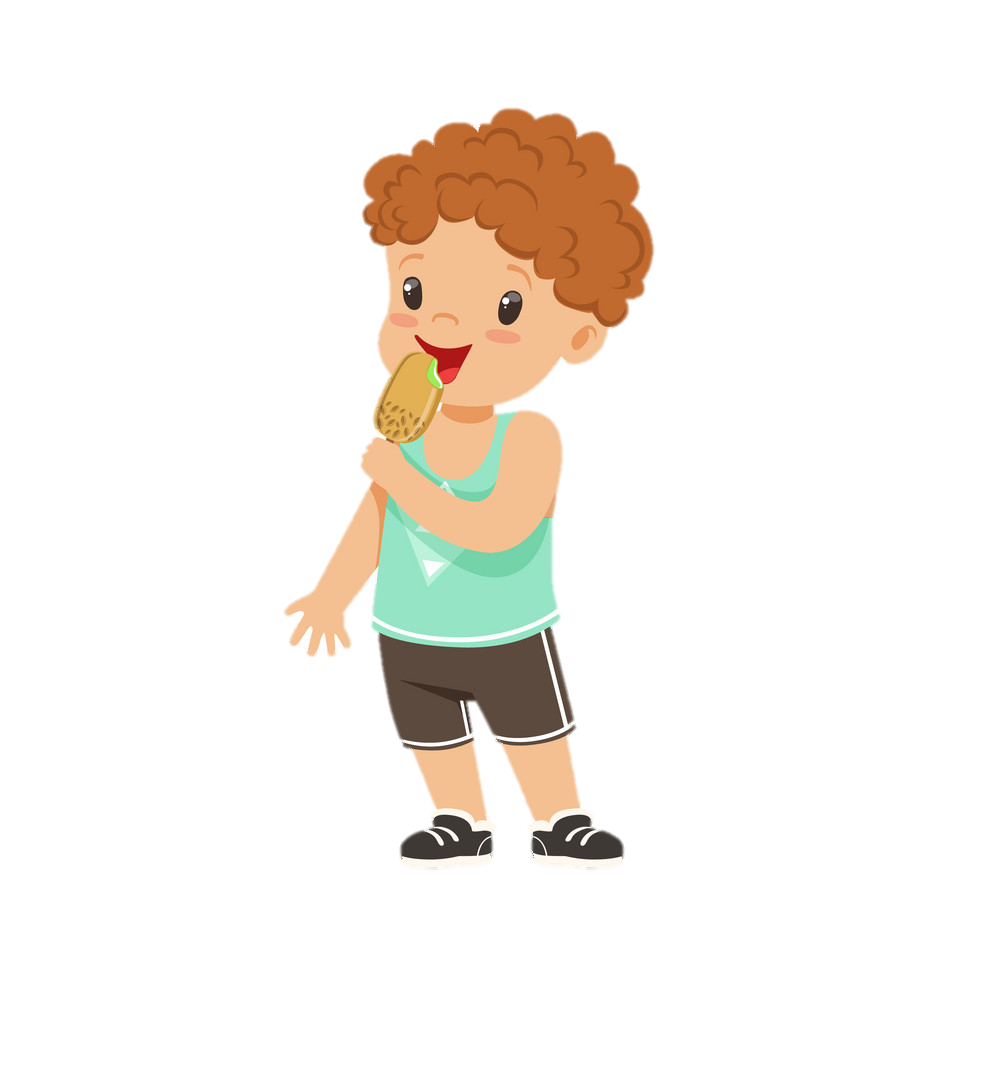 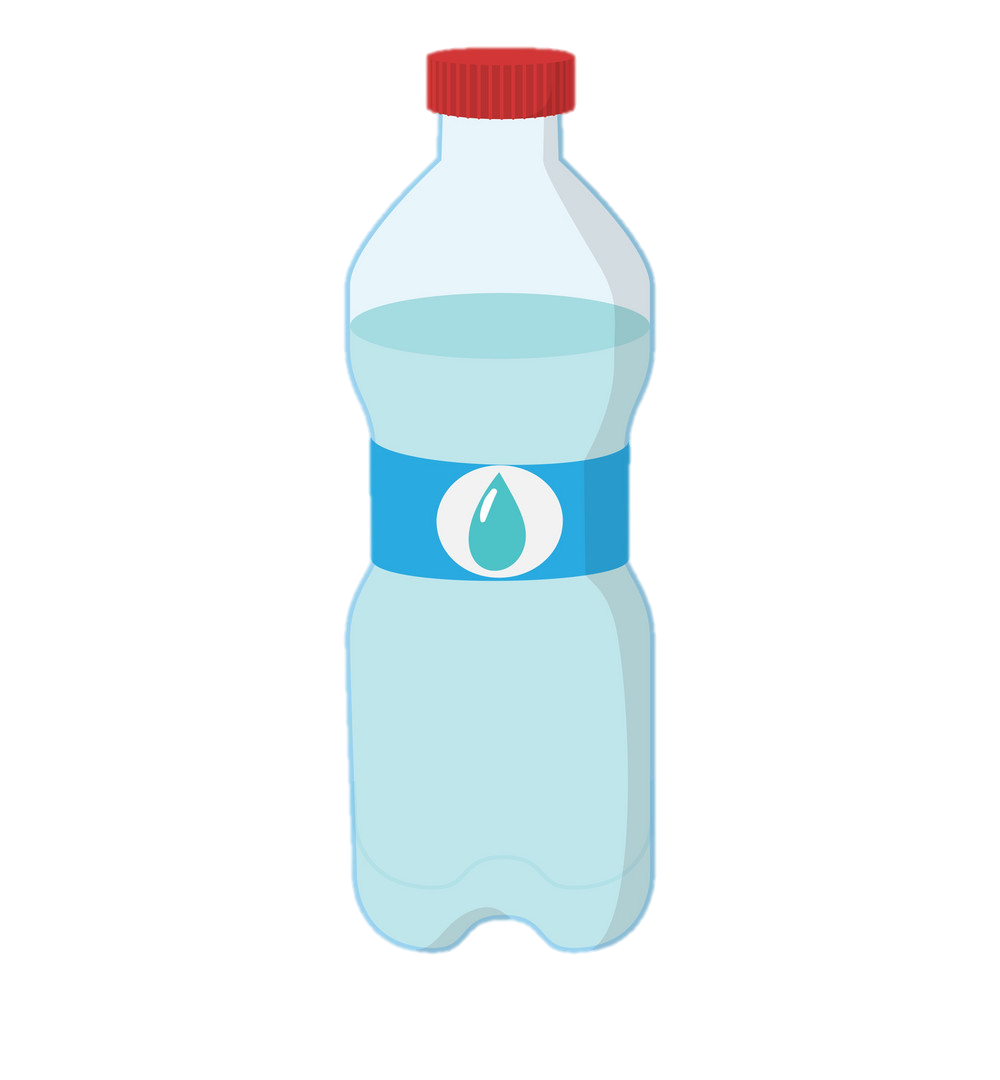 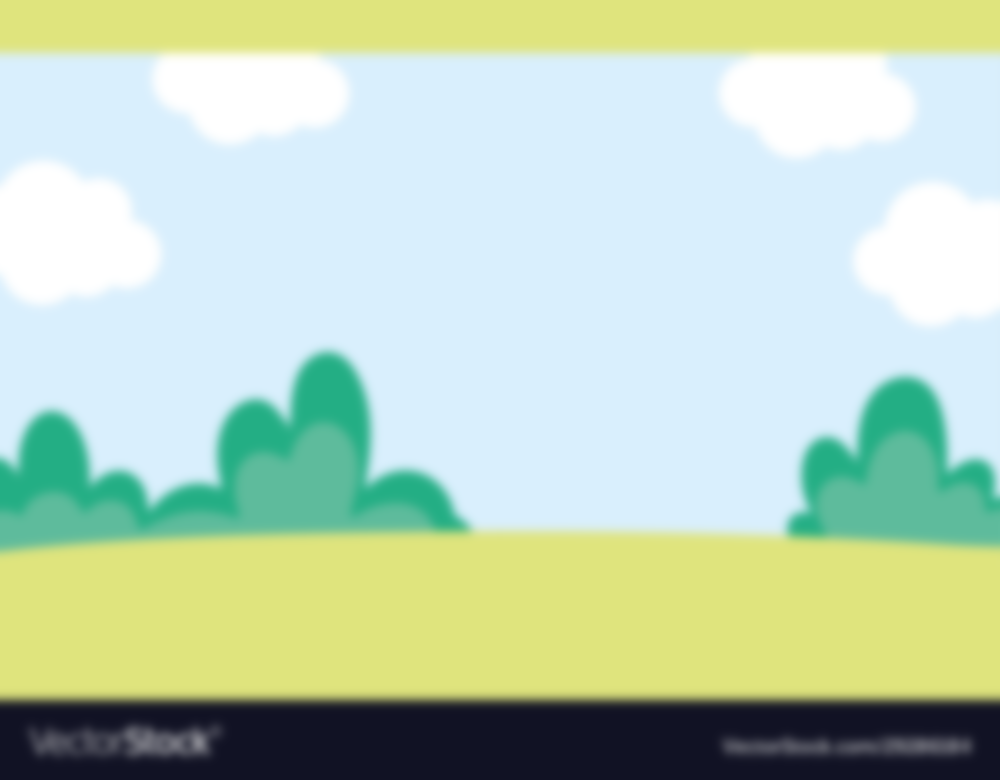 لنحضر ورقة و ألوان لنرسم كائن حي و كائن غير حي ( الجماد )
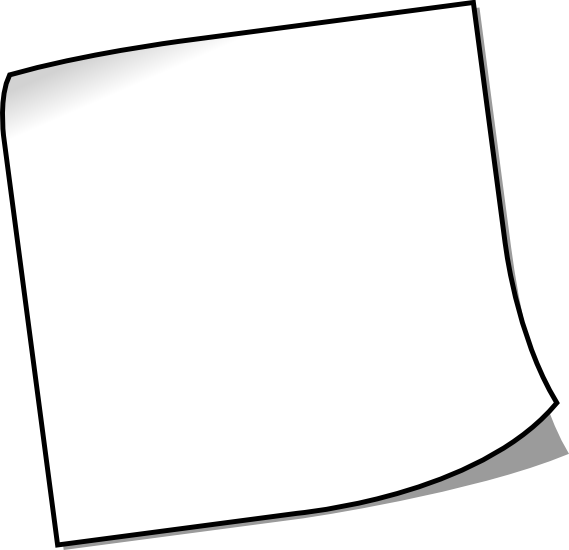 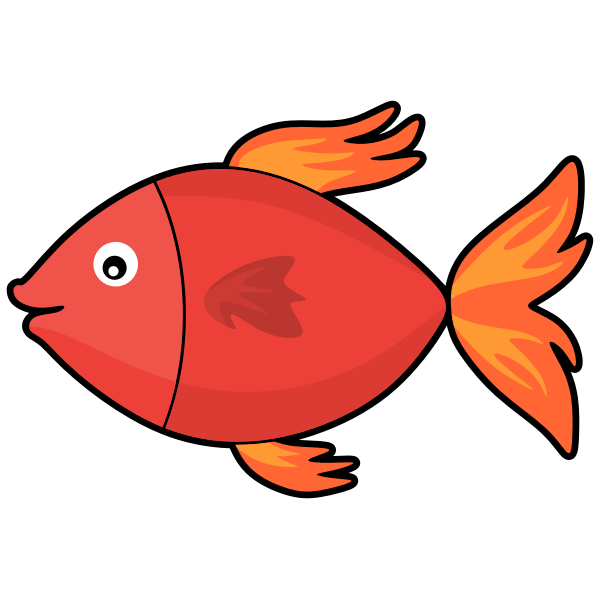 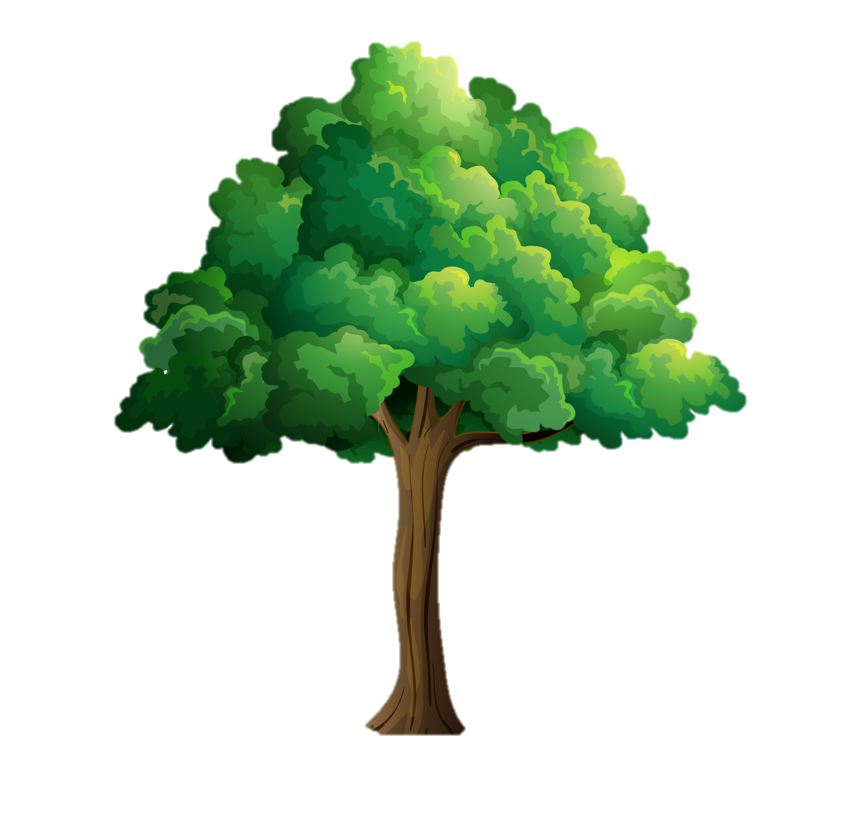 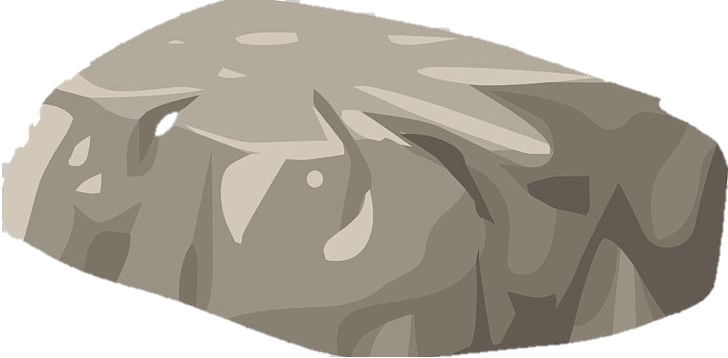 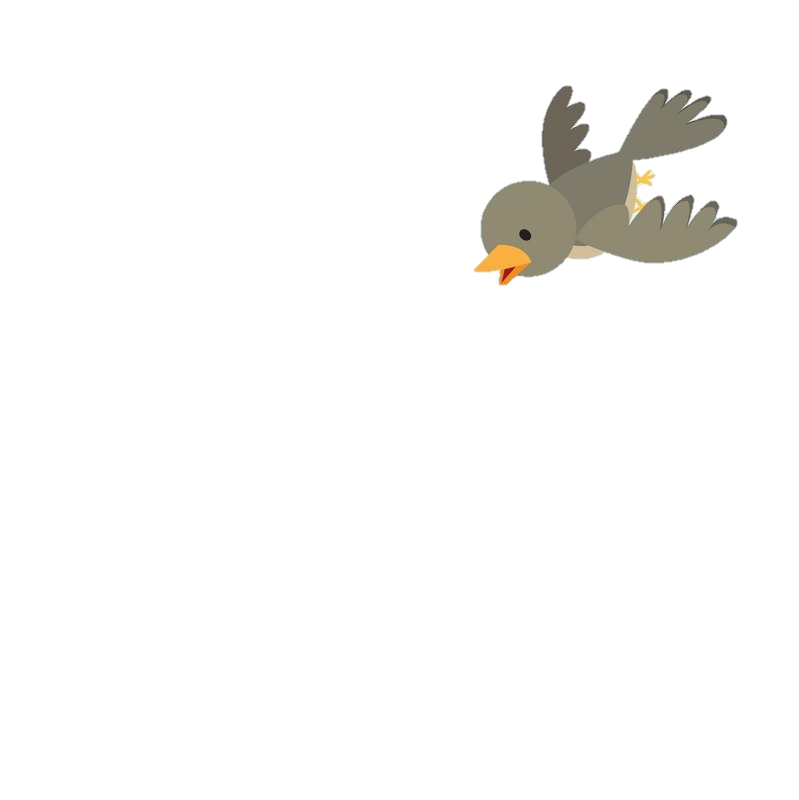 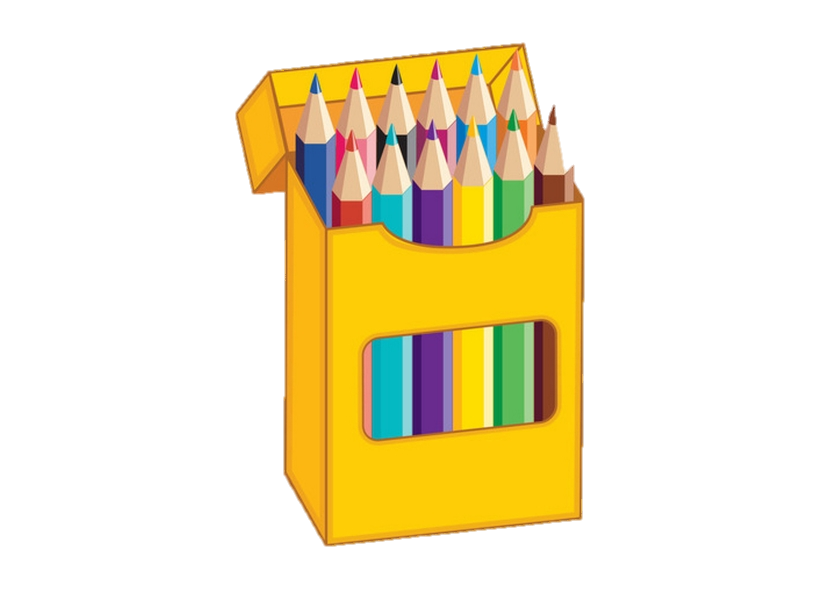 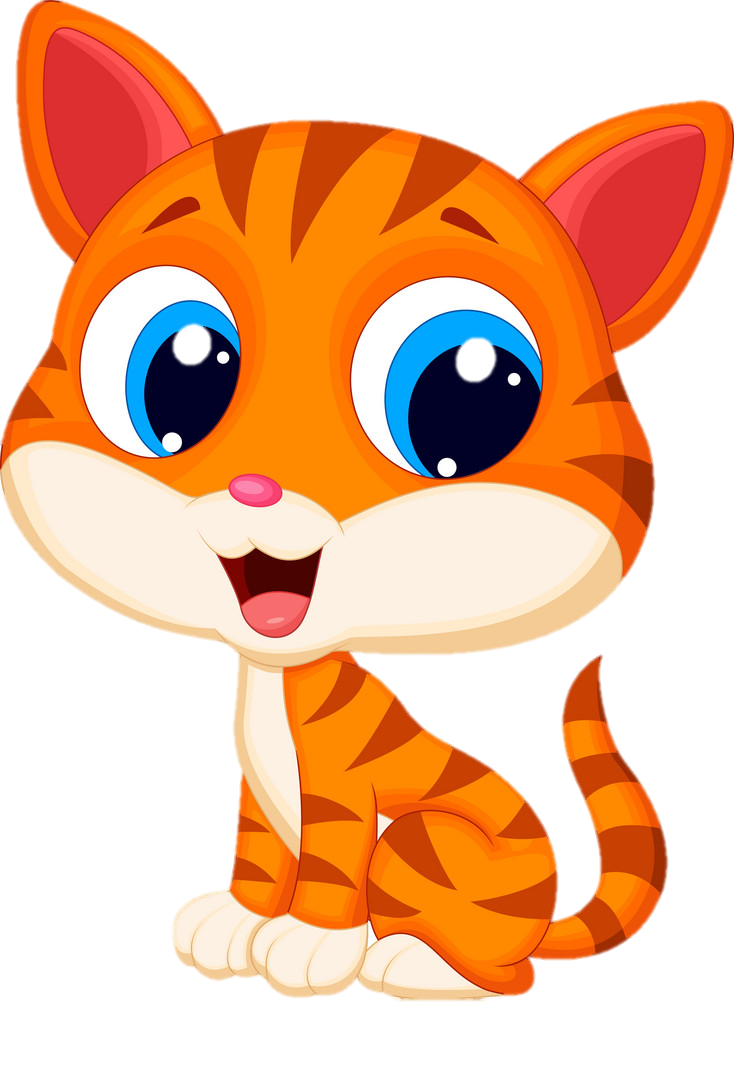 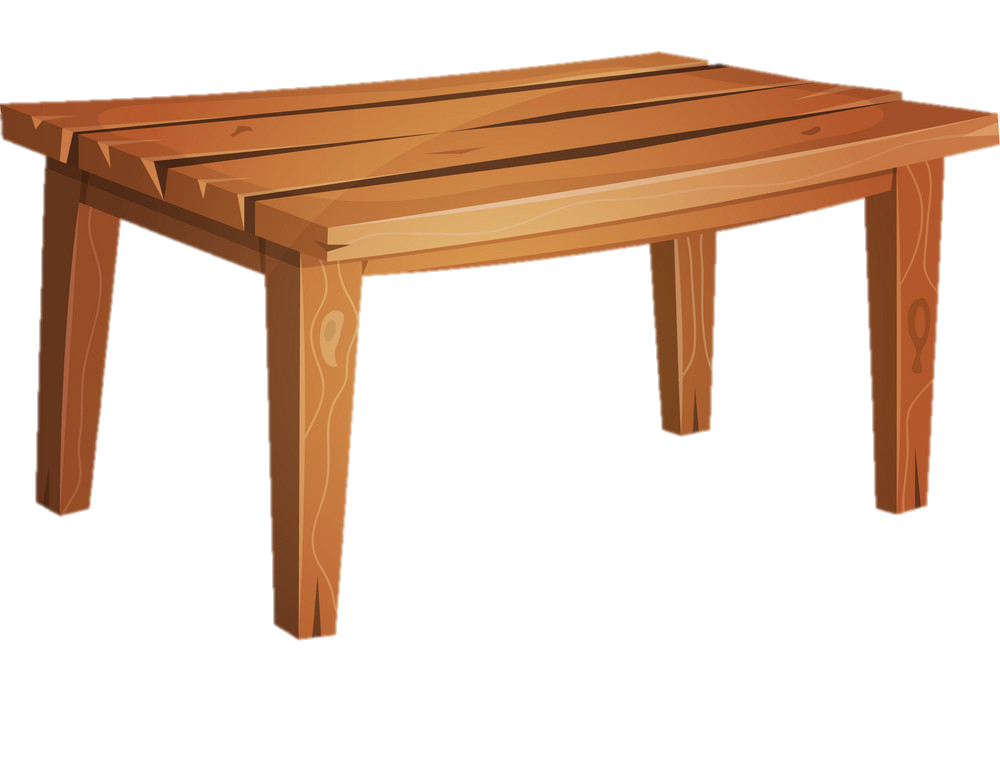 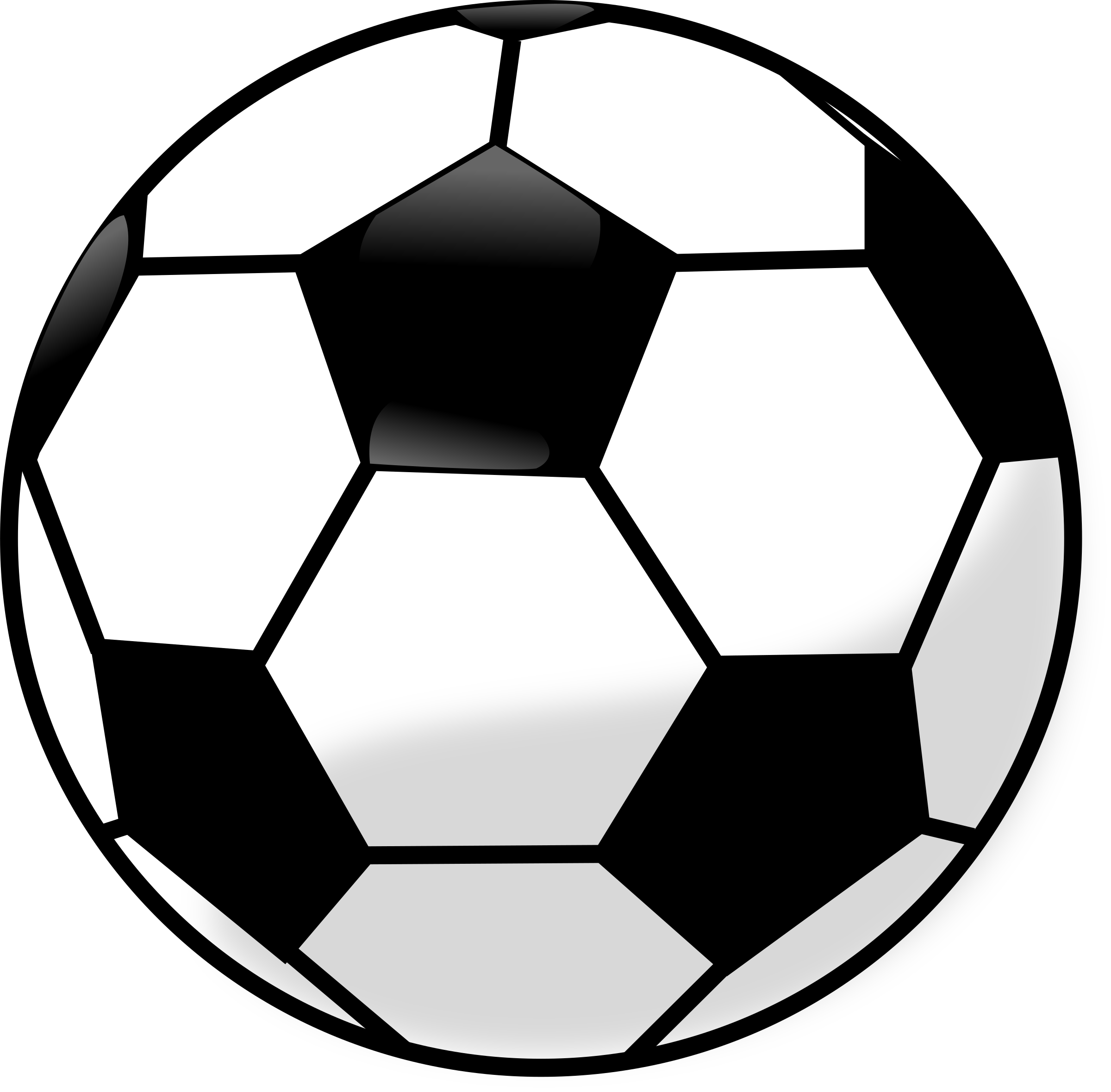 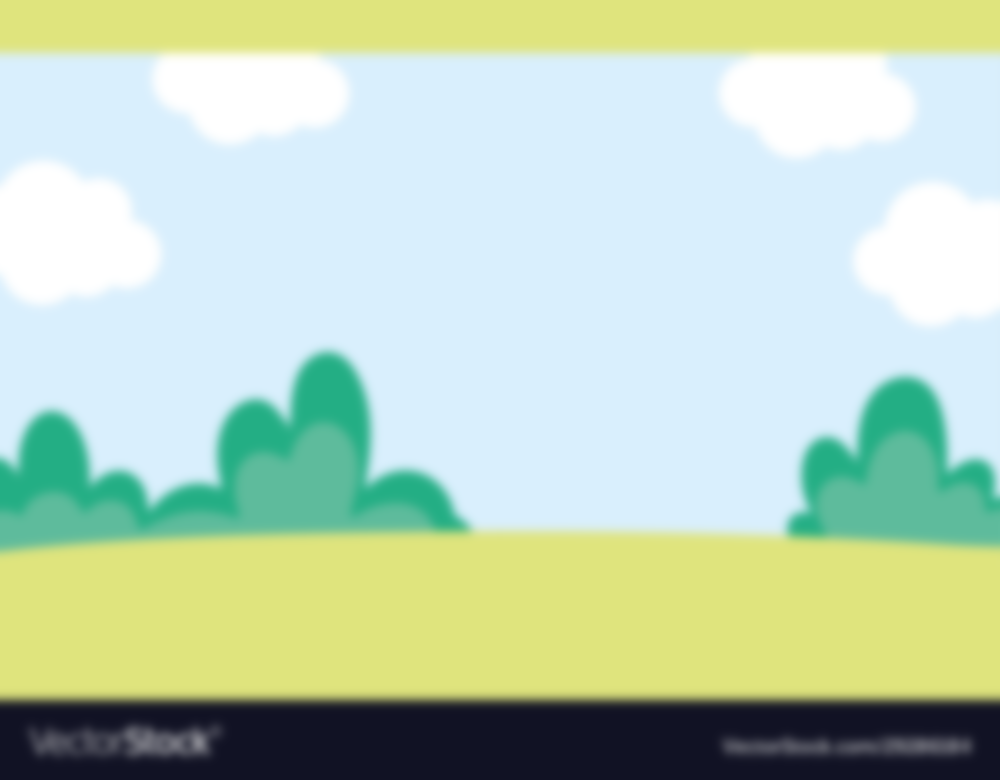 لقاء الختام :
تخيل لو ..
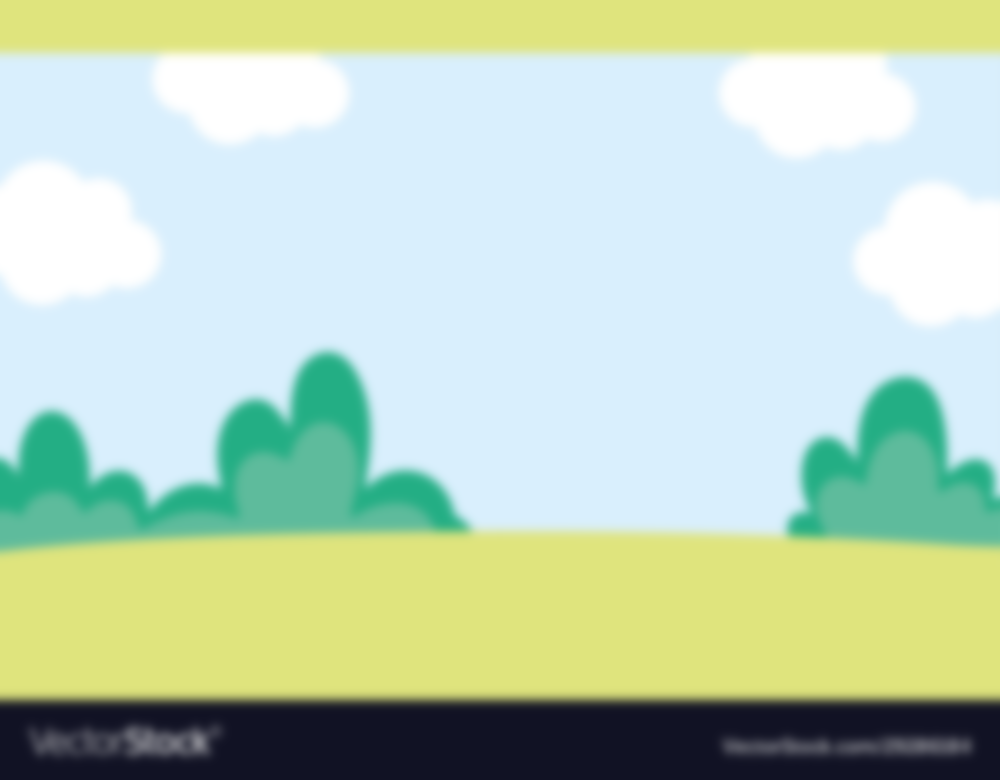 لعبة تخيل لو  ..
تخيل لو لم تحصل القطة على طعام و شراب وهواء ماذا يمكن أن يحصل لها ؟
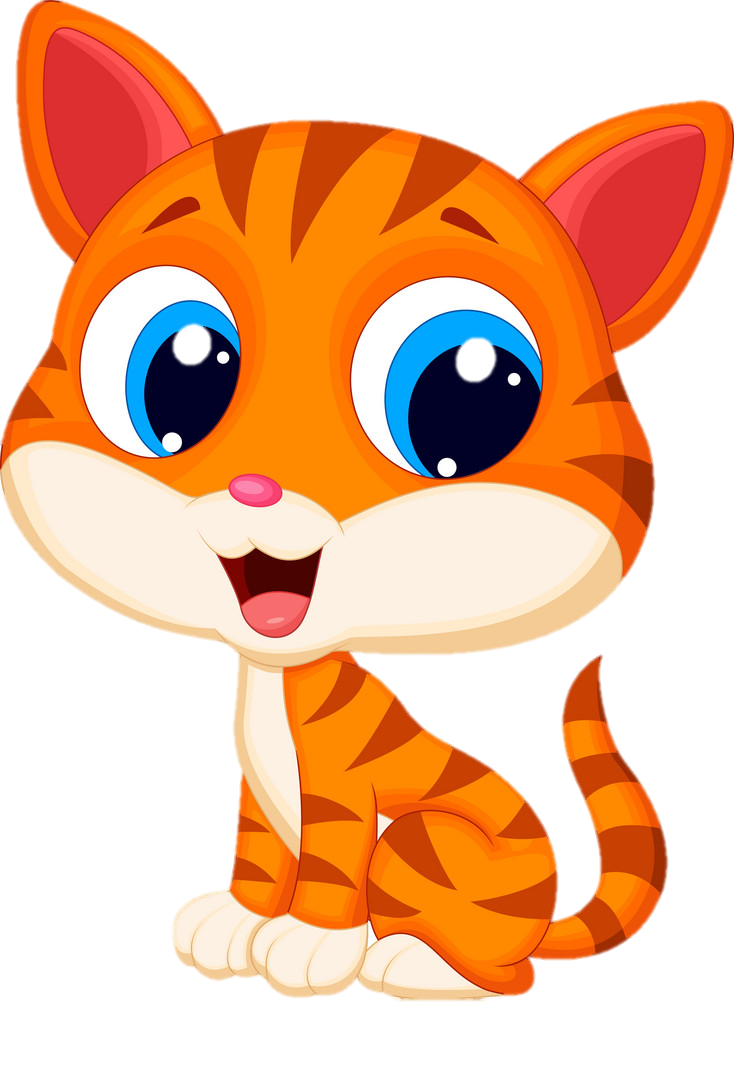 تحتاج القطة إلى الطعام و الشراب و الهواء لأنها كائن حي
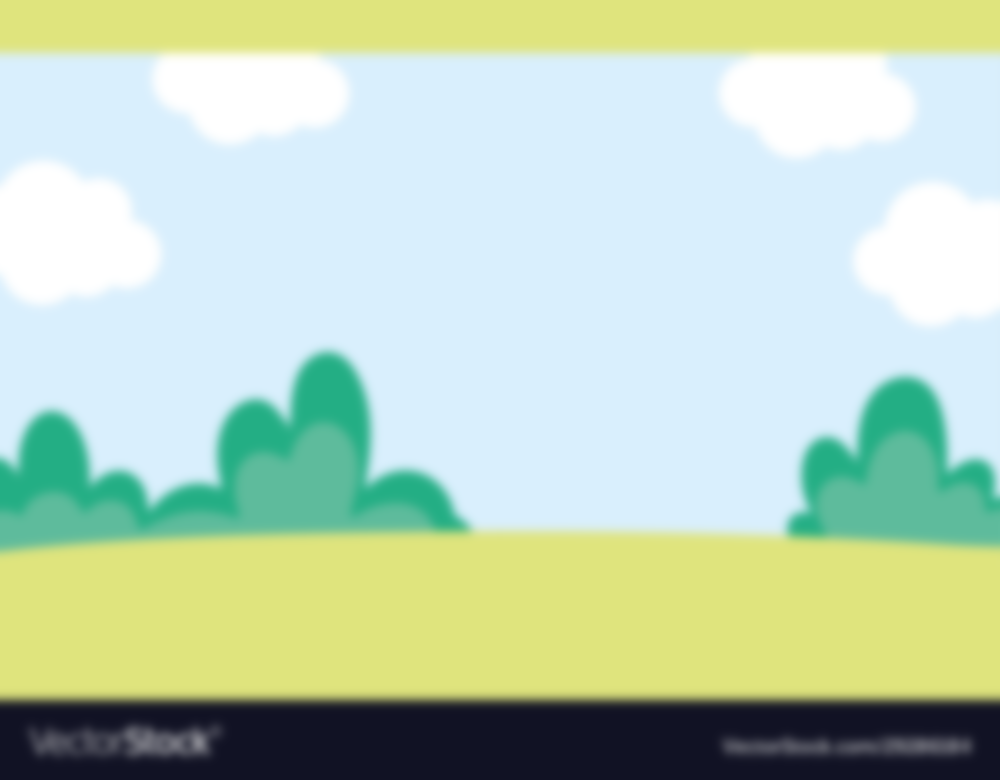 لعبة تخيل لو  ..
تخيل لو لم تحصل الطائرة على طعام ؟
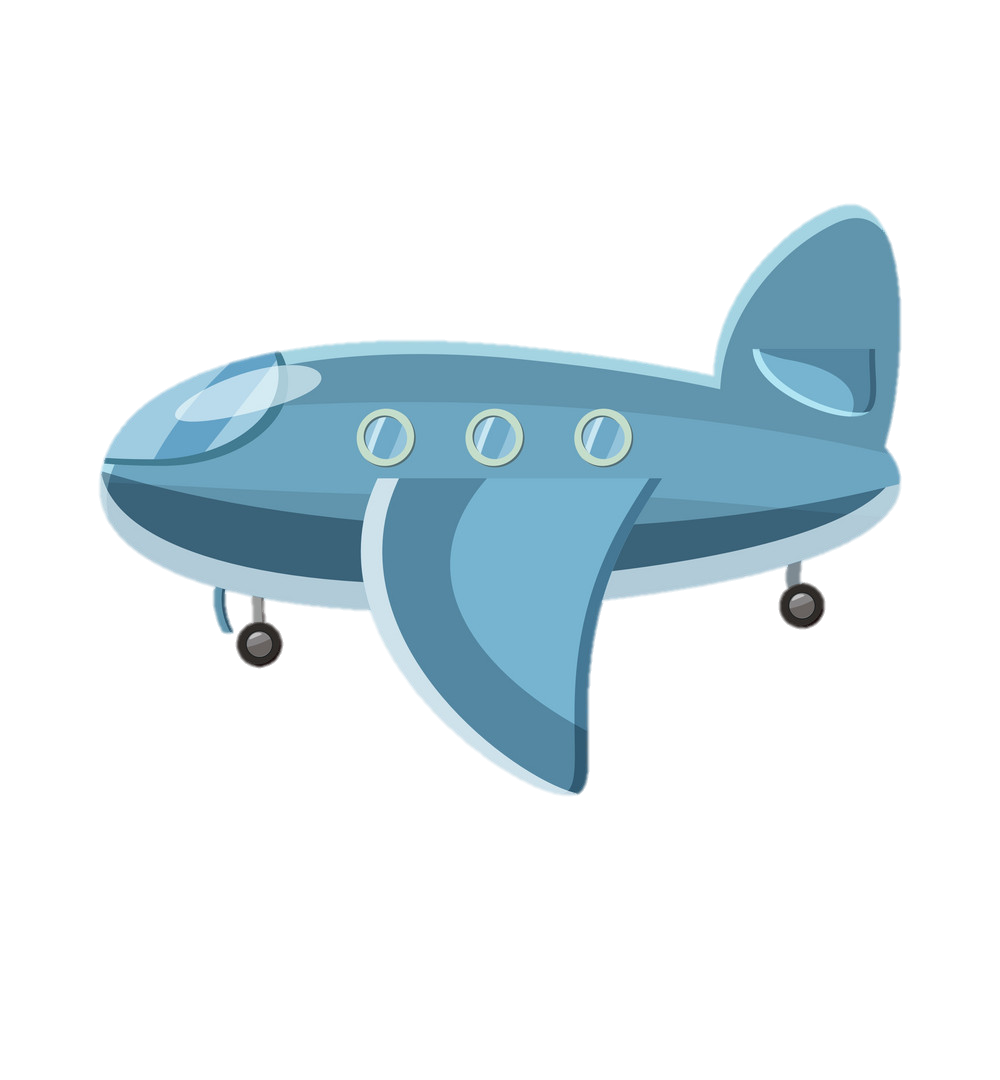 لا تحتاج الطائرة إلى الطعام
 لأنها جماد
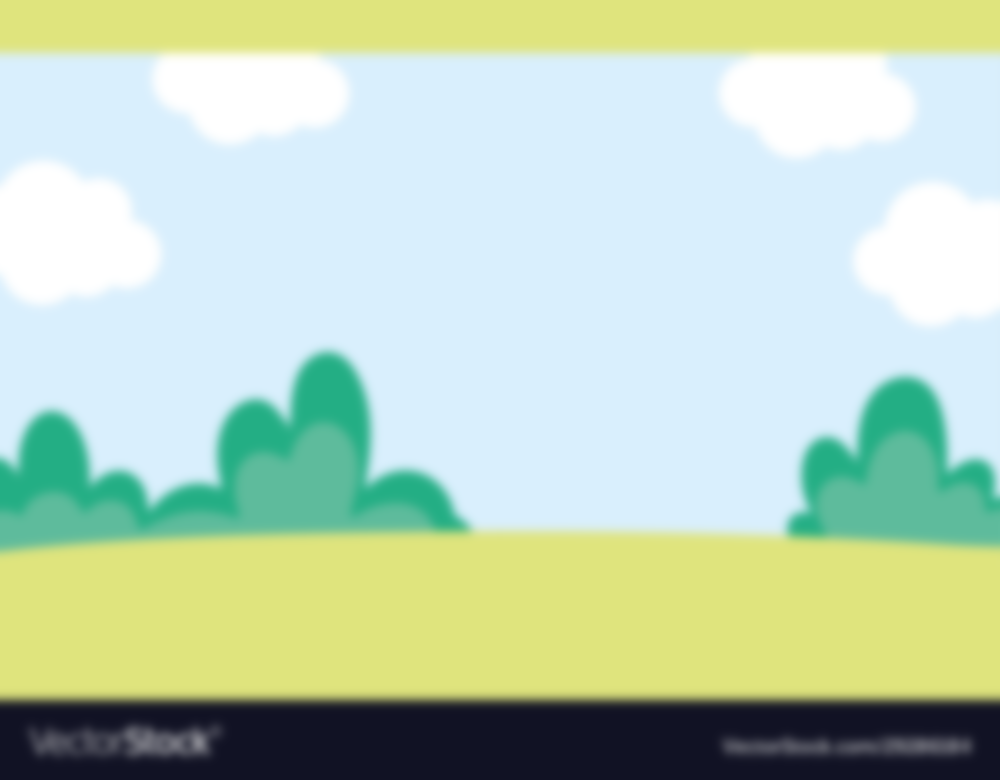 لعبة تخيل لو  ..
تخيل لو لم يحصل الإنسان على طعام و شراب وهواء ماذا يمكن أن يحصل لها ؟
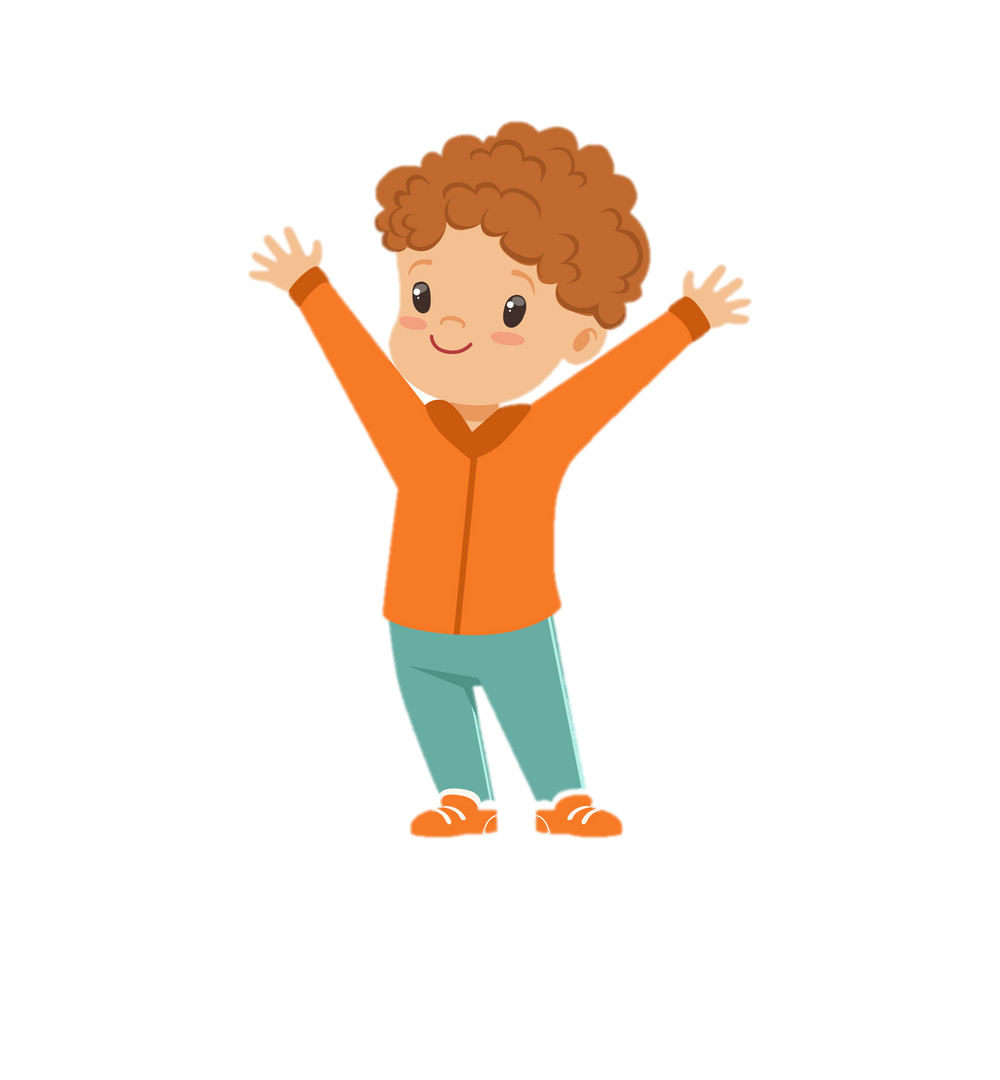 يحتاج الإنسان إلى الطعام و الشراب و الهواء لأنه كائن حي
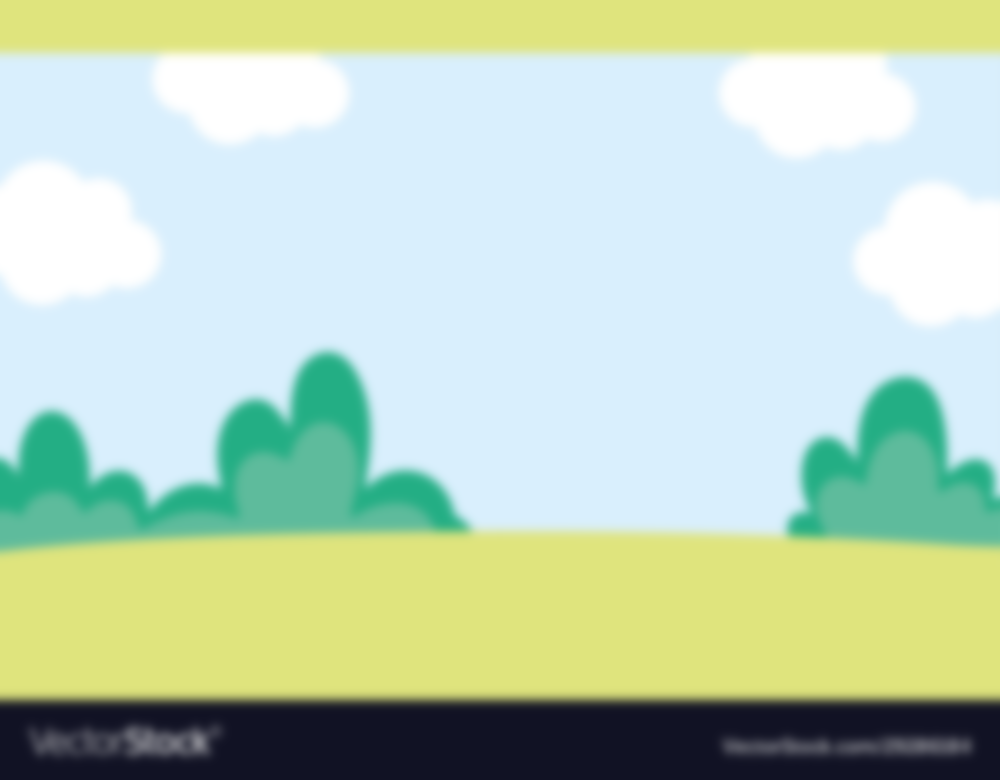 لعبة تخيل لو  ..
تخيل لو لم تحصل السيارة على طعام ؟
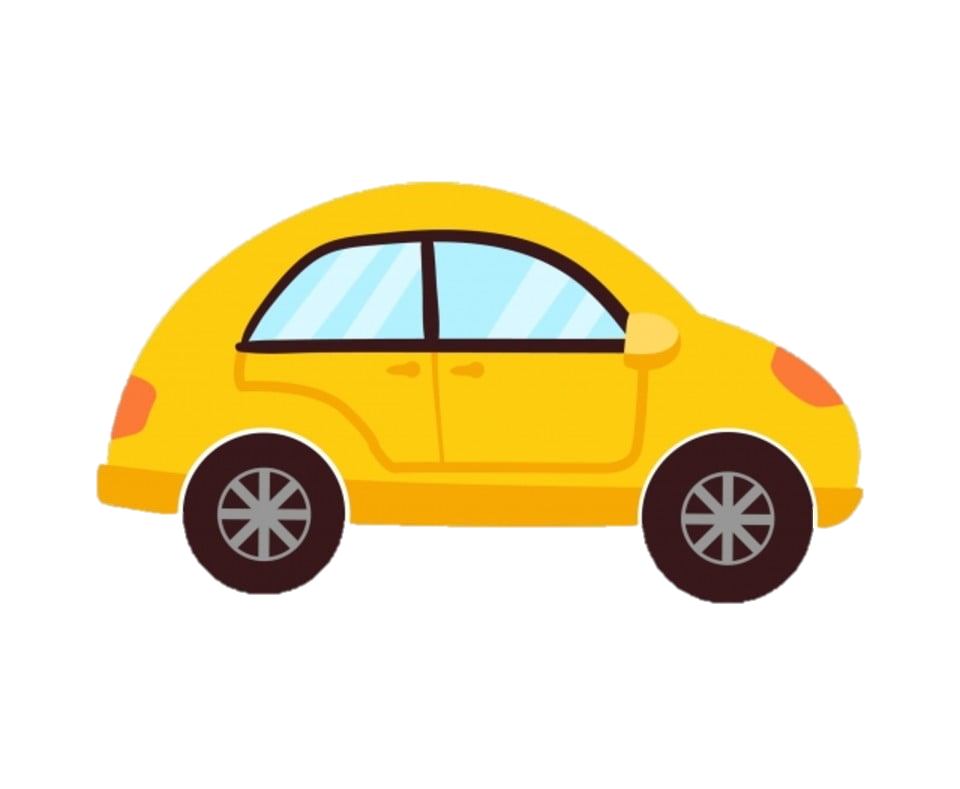 لا تحتاج السيارة إلى الطعام
 لأنها جماد
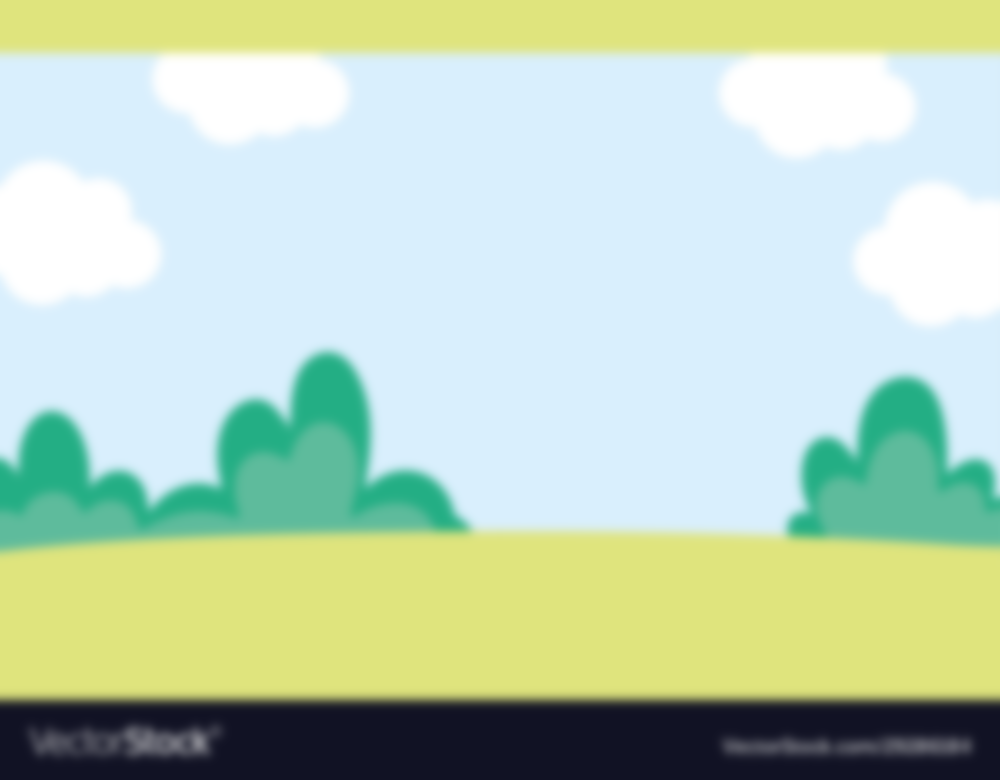 هل تعلم ..
أن الكائنات الحية مثل : الإنسان و النباتات و الحيوانات تنمو و تكبر .. ولكن الجمادات لا تكبر و لا تنمو
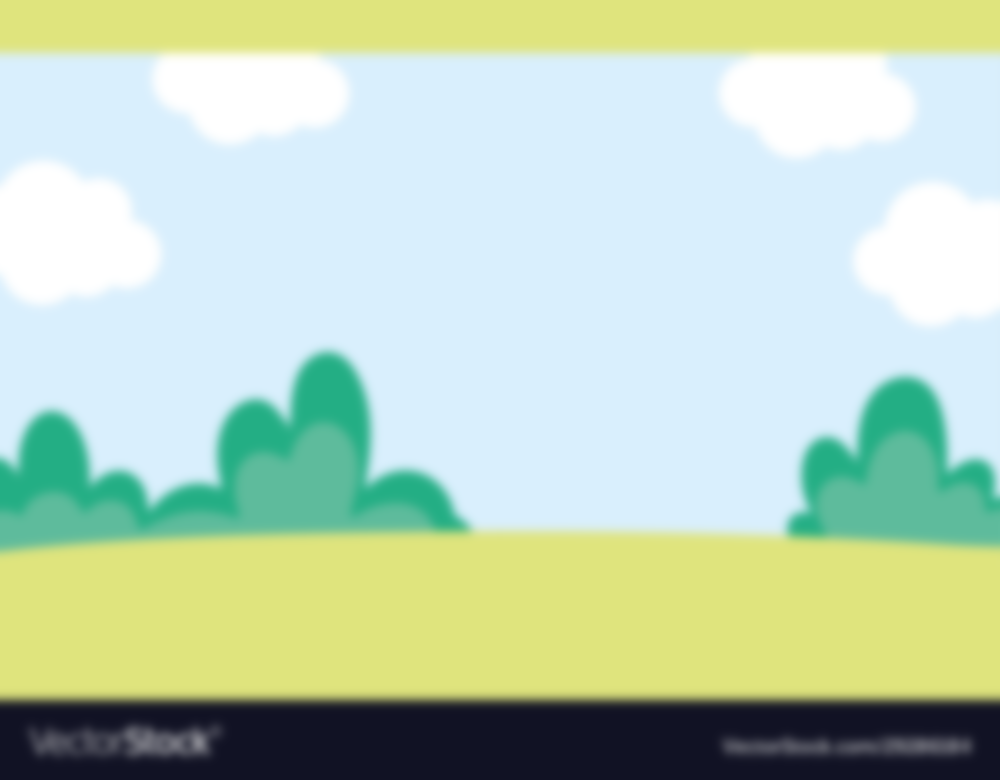 هل تعلم ..
الإنسان كائن حي .. ينمو يكبر
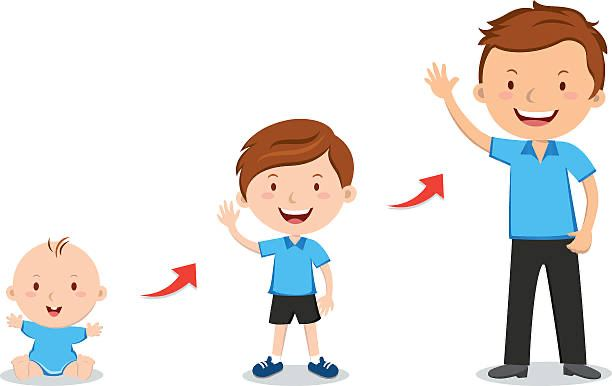 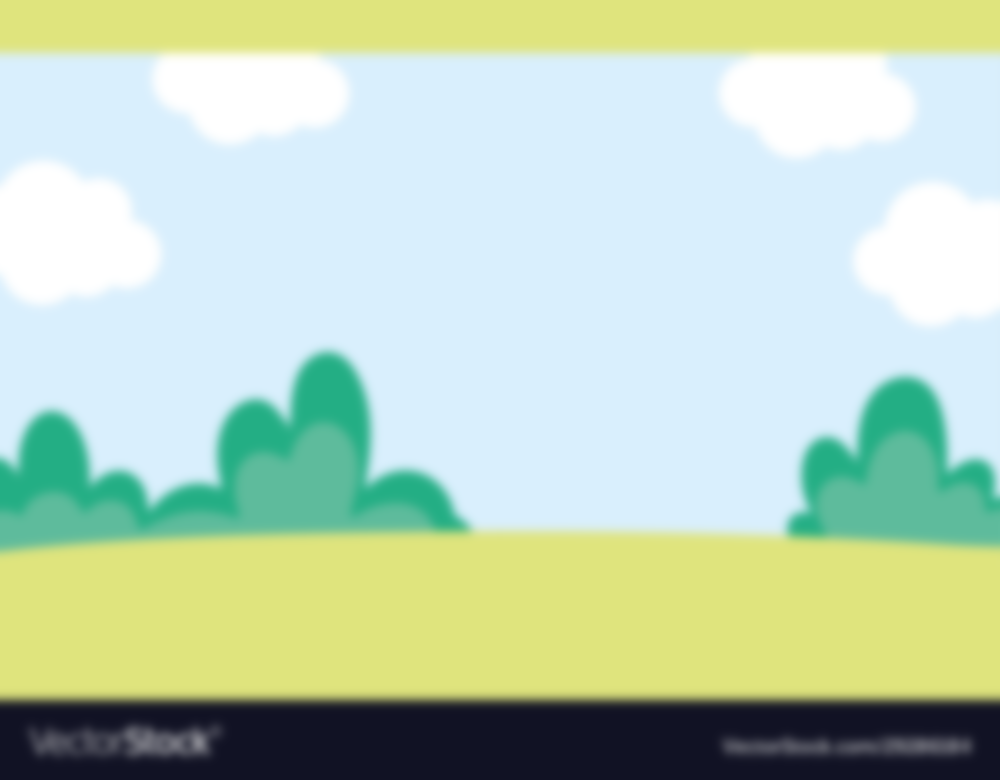 هل تعلم ..
الطيور كائنات حية .. تنمو تكبر
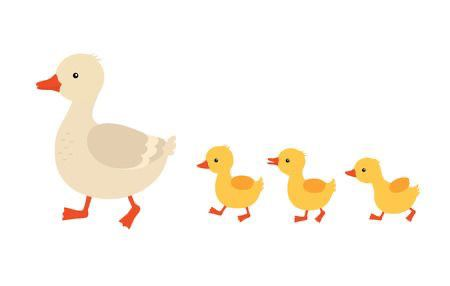 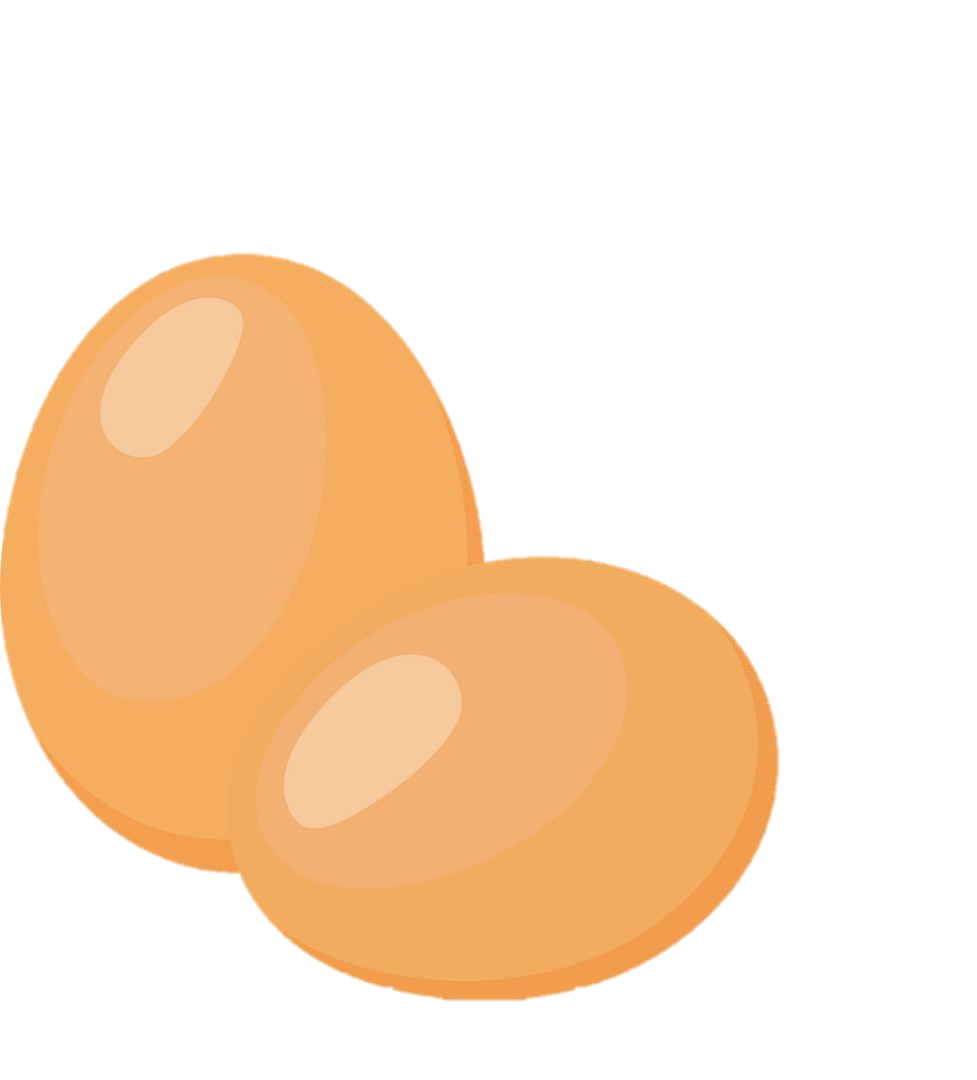 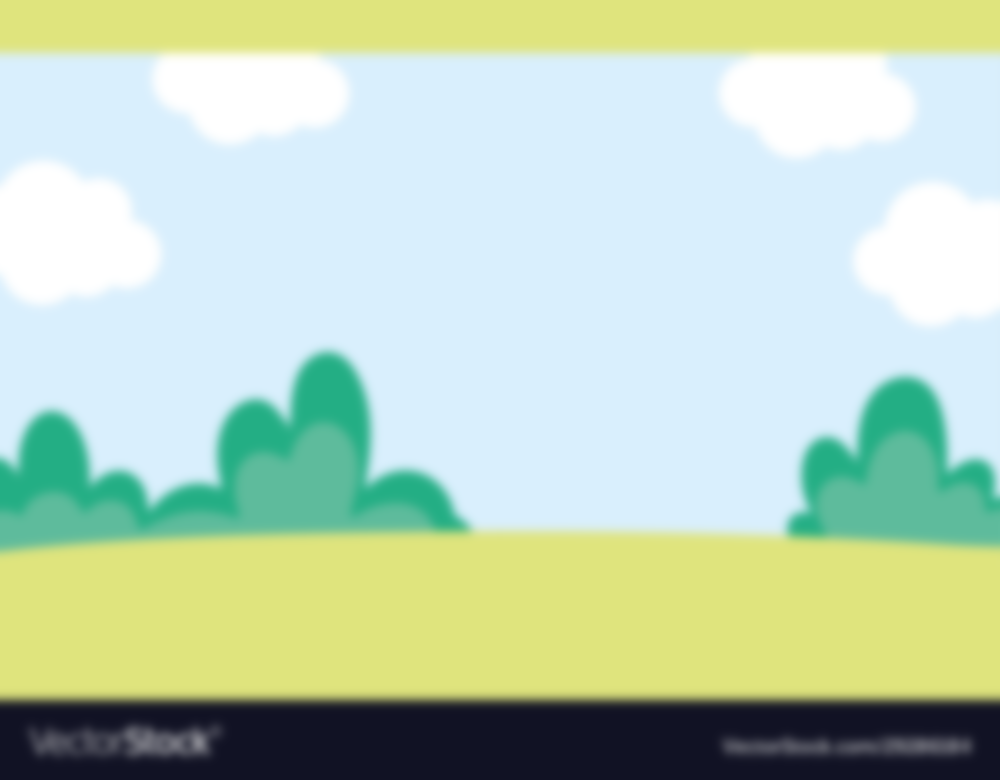 هل تعلم ..
السيارة كائن غير حي ( جماد ) .. لا تنمو ولا تكبر
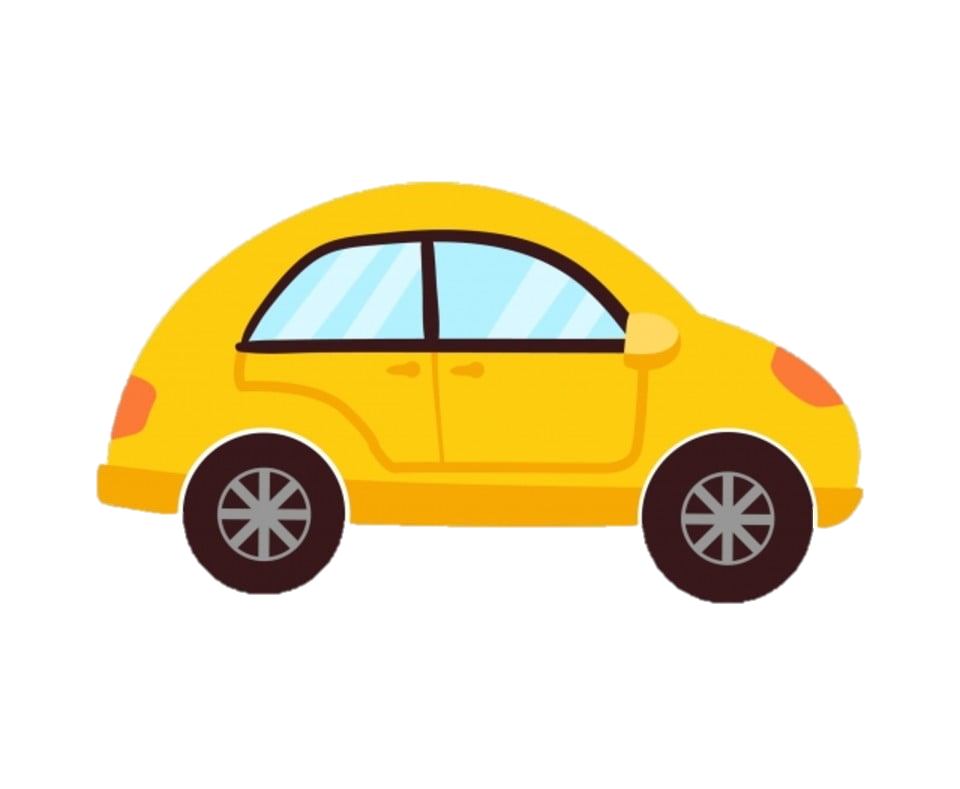 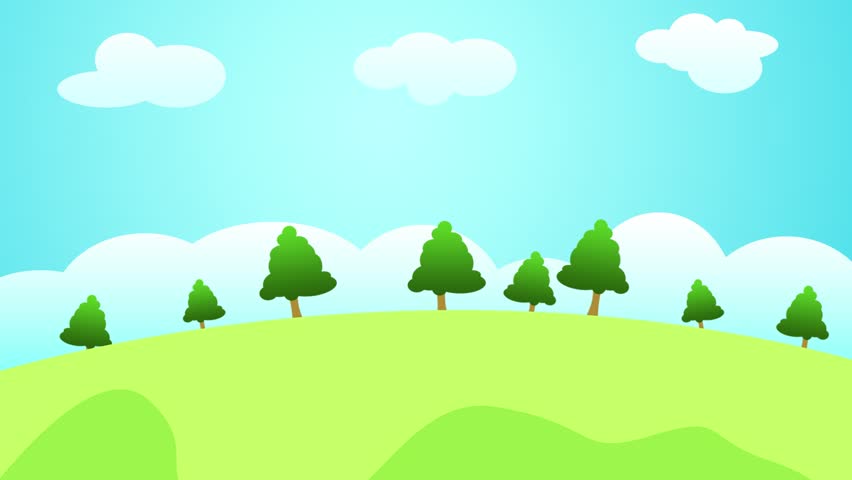 شكراً لكم ..
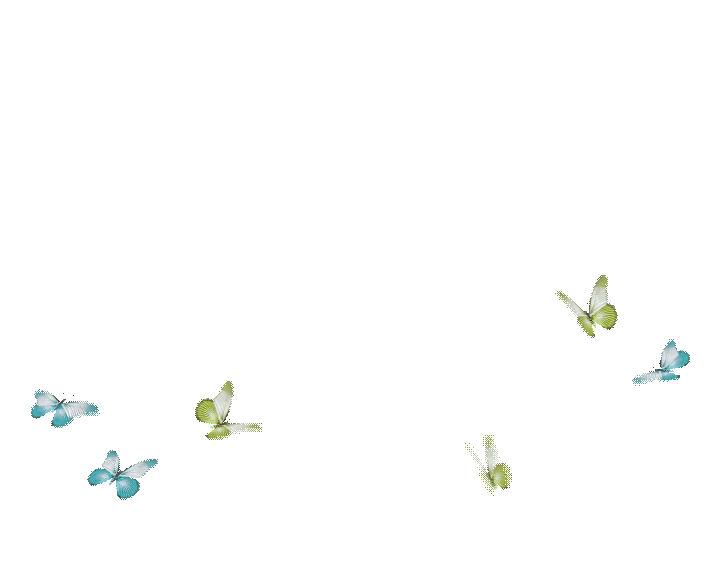 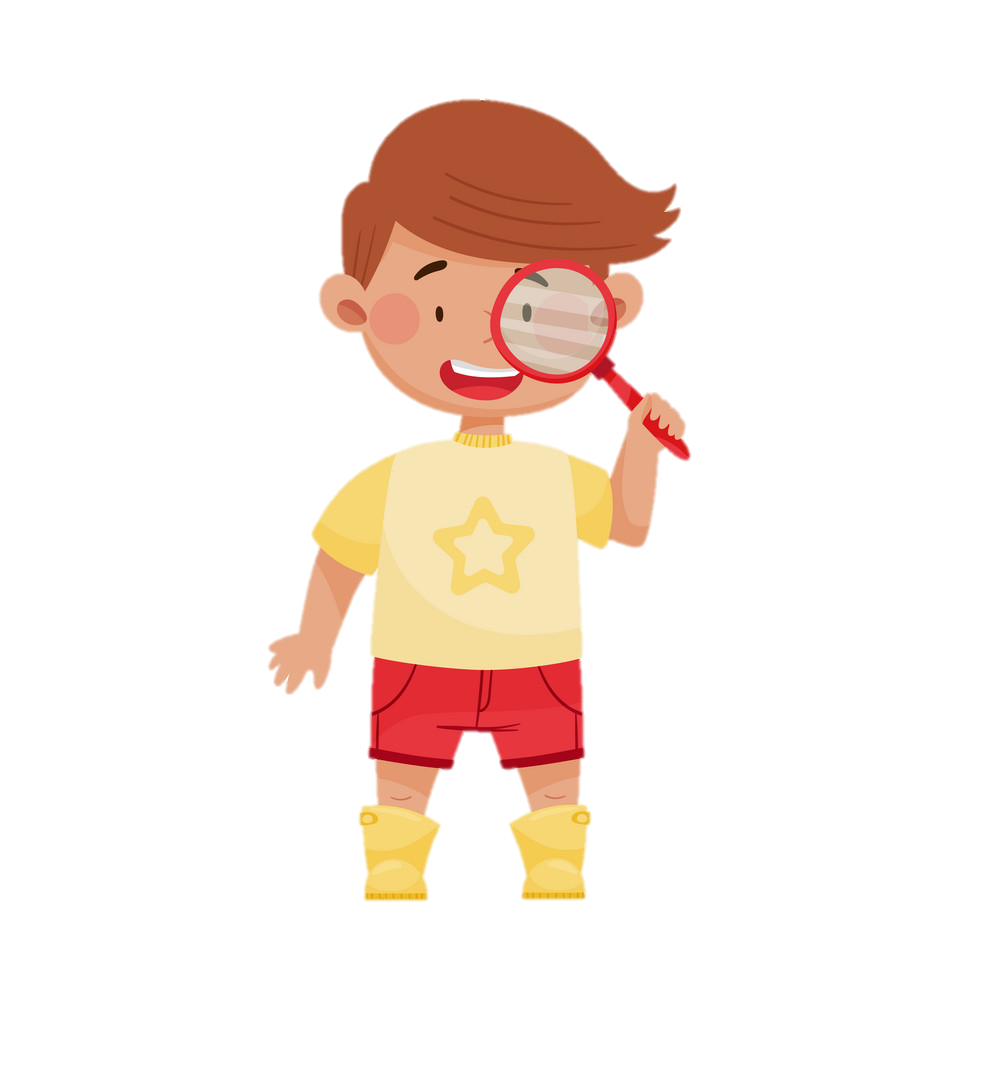 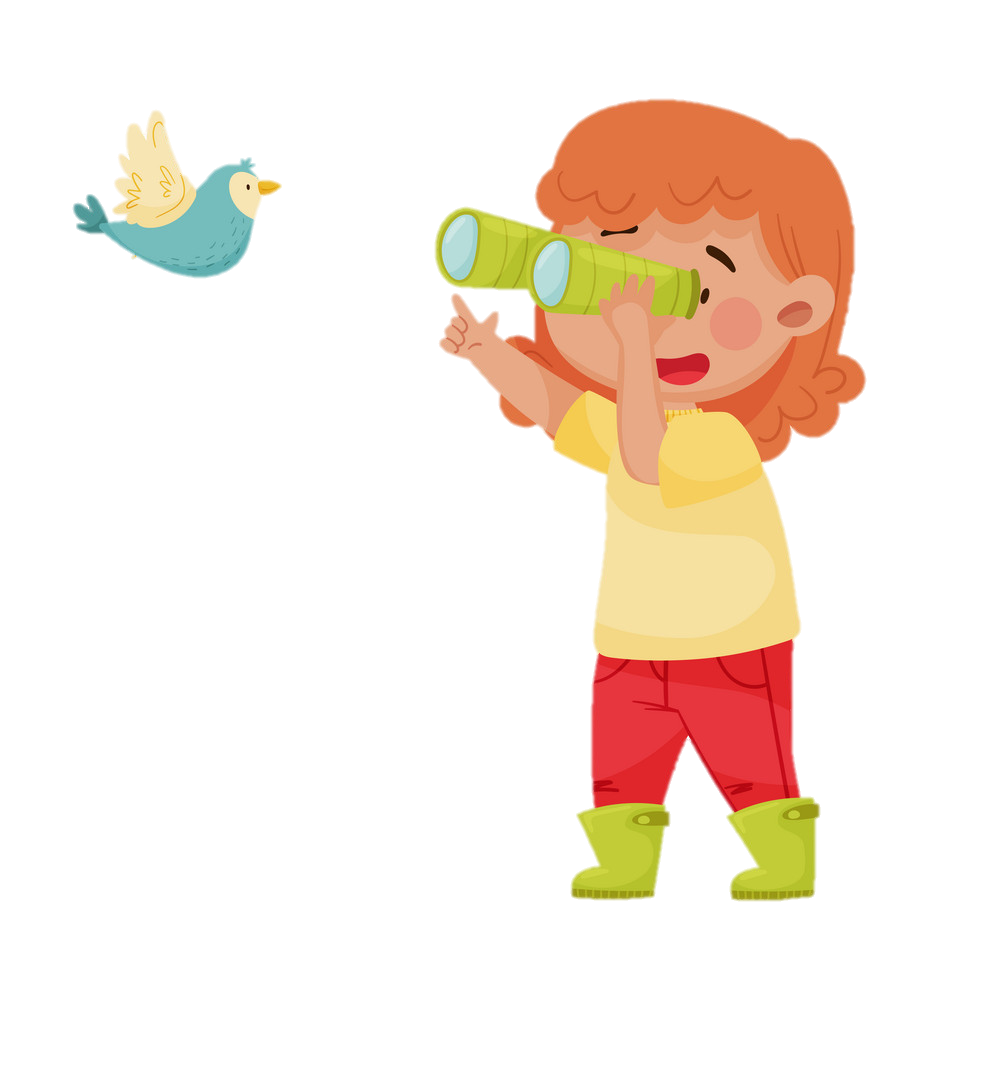 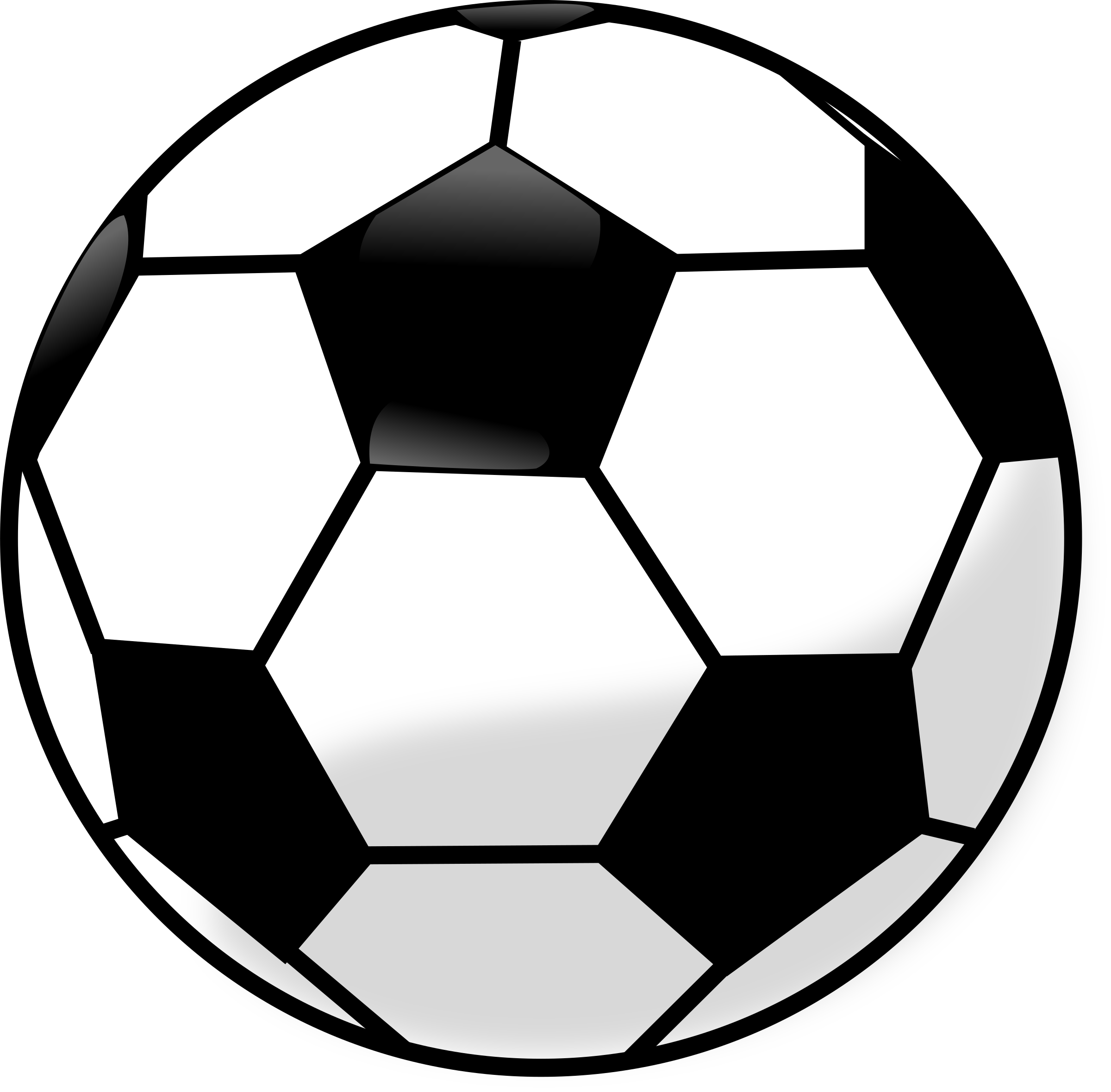